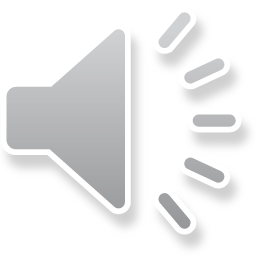 Circuits
Its Electric
Circuits
We use electric circuits to convert electrical potential energy into other kinds of energy.  It is through circuits that electricity becomes useful to us.  Our lifestyle is not possible without the production, distribution, and use of current electricity.
source
load resistor(s)
Circuits
Every electric circuit must have at least three elements:
1.  a source of electric current
2.  a device that converts the electrical potential energy produced by the source into some other kind of energy – called a load resistor
3.  conductors that connect the source and 
load resistor(s) to make a complete, unbroken path from the source through the load resistor(s) and back to the source
There are several different types of sources of electric current:
	1.  generator
	2.  battery or electrochemical cell
	3.  photovoltaic cell
	4.  piezoelectric cell
	5.  thermocouple
Of the sources listed, 2-5 can only produce DC.  A generator can produce AC or DC depending upon the design of the generator.  A generator cannot produce AC and DC at the same time.  While the generator is operating, it will produce one or the other.
Sources
The source creates an electric field in all the conductors and resistors.  The electric field exerts a force on the electrons in the conductor and resistors.  The electromotive force, abbreviated EMF with symbol E, causes the mobile electrons to move through the conductors and resistors.  This movement of electrons produces the electric current.  The movement of electrons is not actually the current.  The current is an electromagnetic wave that moves through the circuit, but it is much easier and accurate enough to visualize electric current as these moving electrons.
Sources
Good conductors of electricity have delocalized, mobile electrons which can move easily from one atom to another.  Poor conductors and insulators have electrons which are held by their atoms and are not allowed to move from atom to atom.  Metals are good conductors.
Sources
The source produces an electric field.  The electric field can remain in the same direction at all times or it can reverse its direction periodically.  If the field remains in the same direction, the current will flow in the same direction at all times.  This type current is called direct current or DC.  If the source field changes direction, the current will change its direction of flow every time the source field changes.  This type current is called alternating current or AC.
Current
The current that we get from our wall outlets is 60 hertz AC.  This current will change direction 60 times each second.  Generators at regional power plants produce this current.
Most of the devices with which you are familiar operate on DC.  Any device which can run on batteries uses DC since that is the only type of current a battery can produce.  Devices which can run on wall current or batteries, convert wall current AC to DC for use in the circuits of the device.
I =
Current
I – current in amperes, A
Q – total charge of the electrons that move through the point in coulombs, C
t – time for the charge to move through the resistor in seconds, s

Since 1 C of charge is the total charge of 6.25 X 1018 electrons, a current of 1 A through a resistor means that 6.25 X 1018 electrons are moving through the resistor each second.
Current
Electrons move through the circuit because of the electromotive force of the battery.  When the current moves through a resistor, the electrons lose electrical potential energy.  The electrons move from a point of higher to lower electrical potential. 
Current ~ flow
Voltage ~ push or pressure
The potential difference across a resistor is the voltage across the resistor.  (Since energy cannot be created or destroyed, the energy lost by the electrons must be converted into another kind of energy and transferred to another object.)  When we use the term “current” we will refer to electron-flow current which is in the direction in which the electrons move.
Voltage
Every source has a positive terminal and a negative terminal.  Since we will use electron-flow current, the negative terminal is at higher electrical potential than the positive terminal.  Our current will flow through the circuit from the negative terminal of the source to the positive terminal.
The potential across the terminals of the source is the voltage of the source.  A 9-volt battery has a potential difference of 9 volts across the terminals.  This is only true for in ideal source which is a source that has no internal resistance and produces no heat while operating.
Circuit Parts
A source converts some other kind of energy into electrical potential energy.  A battery converts chemical energy into electrical.  A photocell converts light into electrical.  A thermocouple converts heat.  A generator converts kinetic and magnetic energy into electrical.
The load resistor(s) (or simply called the load) converts the electrical energy of the charges that move through the resistor into some other kind of energy.  A toaster or oven converts electrical into heat.  A motor converts electrical and magnetic into kinetic energy.  A LASER converts electrical into light.
Ohm’s law
I – current through the resistor in amperes, A
V – electrical potential difference across the resistor in volts, V
R – resistance of the resistor in ohms, Ω
Ohm’s Law
Electrical energy and power
The amount of energy a resistor converts depends upon the amount of current that flows through the resistor, the drop in electrical potential across the resistor, and the amount of time the resistor carries the current.  In equation form:

EPE = VIt  or  EPE = I2Rt  or  
	EPE = V2t/R
EPE – electrical potential energy in joules, J
V – electrical potential difference in volts, V
I – current in amperes, A
t – time in seconds, s
R – resistance in ohms, Ω

Which of these equations you will use depends upon the information you know and want to determine.
Electrical energy and power
Electrical power is the rate at which electrical energy is converted into another kind of energy.  Like mechanical power, it is the rate of conversion and is given by the general equation:
Power = energy / time
For electrical power, the equations become:
P = VI  or  P = I2R  or  P = V2 / R
P – power in watts, W
V – electrical potential difference in volts, V
I – current in amperes, A
R – resistance in ohms, Ω

The first equation, P = VI, is most useful to determine the power production of a source.
The second equation, P = I2R, is most useful to determine the power consumption of a resistor.
Electrical energy and power
If Progress Energy supplies your electricity, the company provides you with a potential to convert energy.  You determine how much energy you convert by how much of that potential you use (based on which devices you operate) and for how long you use that potential.  
A 100-W lamp used more energy each second than does a 50-W lamp, but a 50-W lamp burning for 3 hours uses more energy than a 100-W lamp burning for 1 hour (more moments of usage is more energy used).
Another unit of energy is used only for electricity, the kilowatt-hour.  A kilowatt-hour is the amount of energy a resistor uses if it converts 1000 watts of power for one hour.  The symbol for kilowatt-hour is kWh.  This is what you pay for when you pay the power company for your electrical energy usage.
Resistance of a wire
The resistance of a wire is determined by three factors:
	1.  the type of material from 	which the wire is made
	2.  the diameter of the wire
	3.  the length of the wire
Resistance of a wire
Material
Some metals have lower resistance than other metals.  Copper has lower resistance than iron.  Silver has lower resistance than copper.  We make wires from copper rather than iron because of copper’s lower resistance which wastes less heat and is more efficient.  We make wires from copper rather than silver due to the cost of the materials.  Silver wire wastes less heat, but not enough less to overcome the extra cost of the silver.  This resistance is called resistivity.
Higher resistivity means the material offers more resistance than lower resistivity.  Gold connectors are sometimes used in electrical devices because gold has low resistivity and is very unreactive chemically and will not corrode or “rust” when exposed to water vapor and oxygen in the air.
Resistance of a wire
Diameter
Larger diameter wire offers less resistance than smaller diameter wire.  The mobile electrons that move through a conductor are on the outside of the wire.  Electrons on the interior of the wire generally do not move much.  Wire with a larger diameter has more surface area and therefore more electrons which are able to move.
Length
Electrons bump into other electrons as they move through the wire.  The farther the electrons have to move, the more resistance they will encounter.
Resistance of a wire
So resistance of a wire is directly proportional to the resistivity of the material of the wire, directly proportional to the length of the wire, and inversely proportion to the cross-sectional area of the wire.
A long, thin wire of high resistance material has high resistance.
A short, thick wire of low-resistance material has low resistance.
Electrical resistance in a wire converts electrical energy into heat.  High resistance wire is used in the heating elements of toasters because you want to produce heat.  In most electrical devices, you do not want to produce heat.  The heat is wasted energy.  In these devices, you want the wires to have as little resistance as possible.
Single resistor circuit
Let us consider a circuit that has only one resistor.  An analogy would be a two-battery flashlight or a plug-in lamp with one bulb.  We would represent the circuit with the following diagram:
The source has a fixed EMF.  This is the voltage of the source.  If the circuit is the flashlight, the voltage of the source is 3 V, 1.5 V for each battery.  If the circuit is the lamp, the voltage of the source is the voltage of the wall outlet, 120 V.  This voltage cannot change.  The voltage of the source is determined only by the design of the source.  The voltage will not change when a different device is attached to the source.  The wall outlet will still be 120 V if a radio is plugged in instead of the lamp.
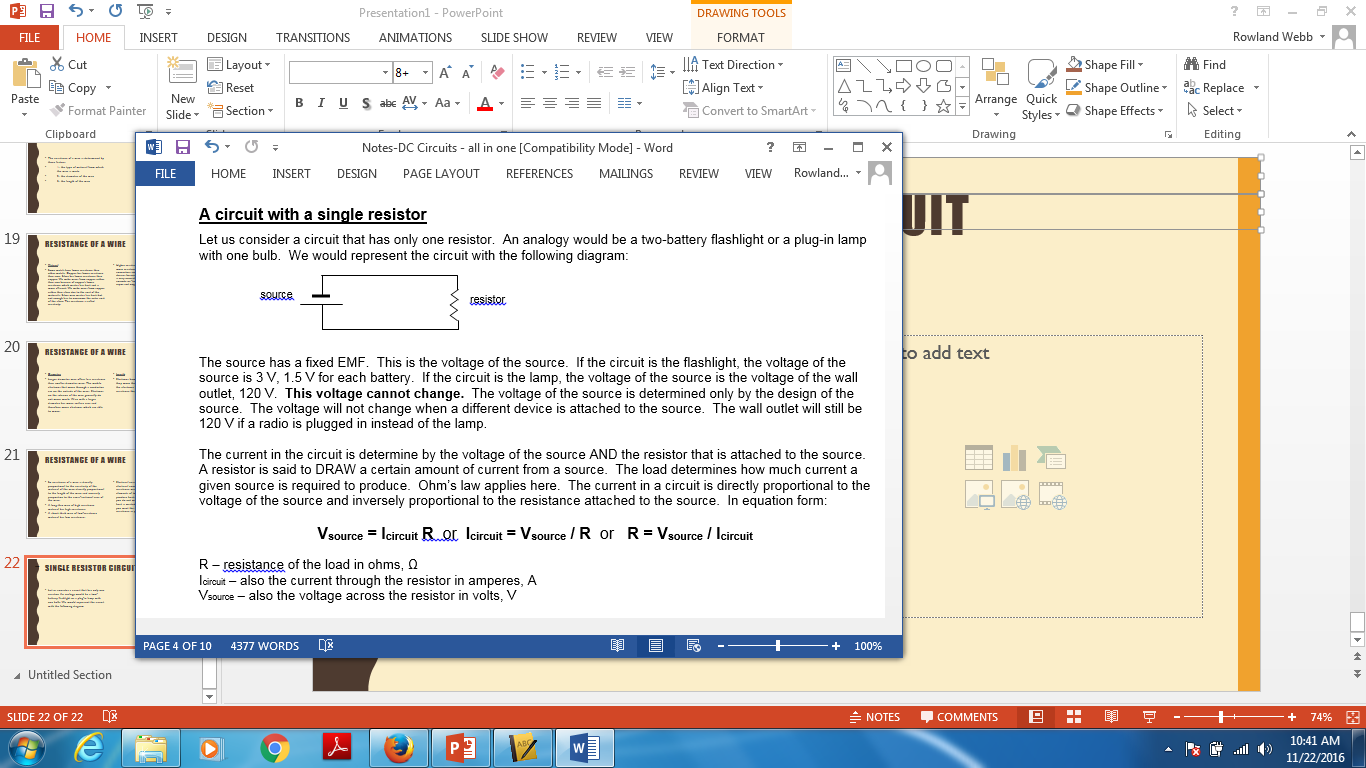 Single resistor circuit
The current in the circuit is determine by the voltage of the source AND the resistor that is attached to the source.  A resistor is said to DRAW a certain amount of current from a source.  The load determines how much current a given source is required to produce.  Ohm’s law applies here.  The current in a circuit is directly proportional to the voltage of the source and inversely proportional to the resistance attached to the source.  In equation form:
Vsource = Icircuit R  or  Icircuit = Vsource / R  or   R = Vsource / Icircuit


R – resistance of the load in ohms, Ω
Icircuit – also the current through the resistor in amperes, A
Vsource – also the voltage across the resistor in volts, V
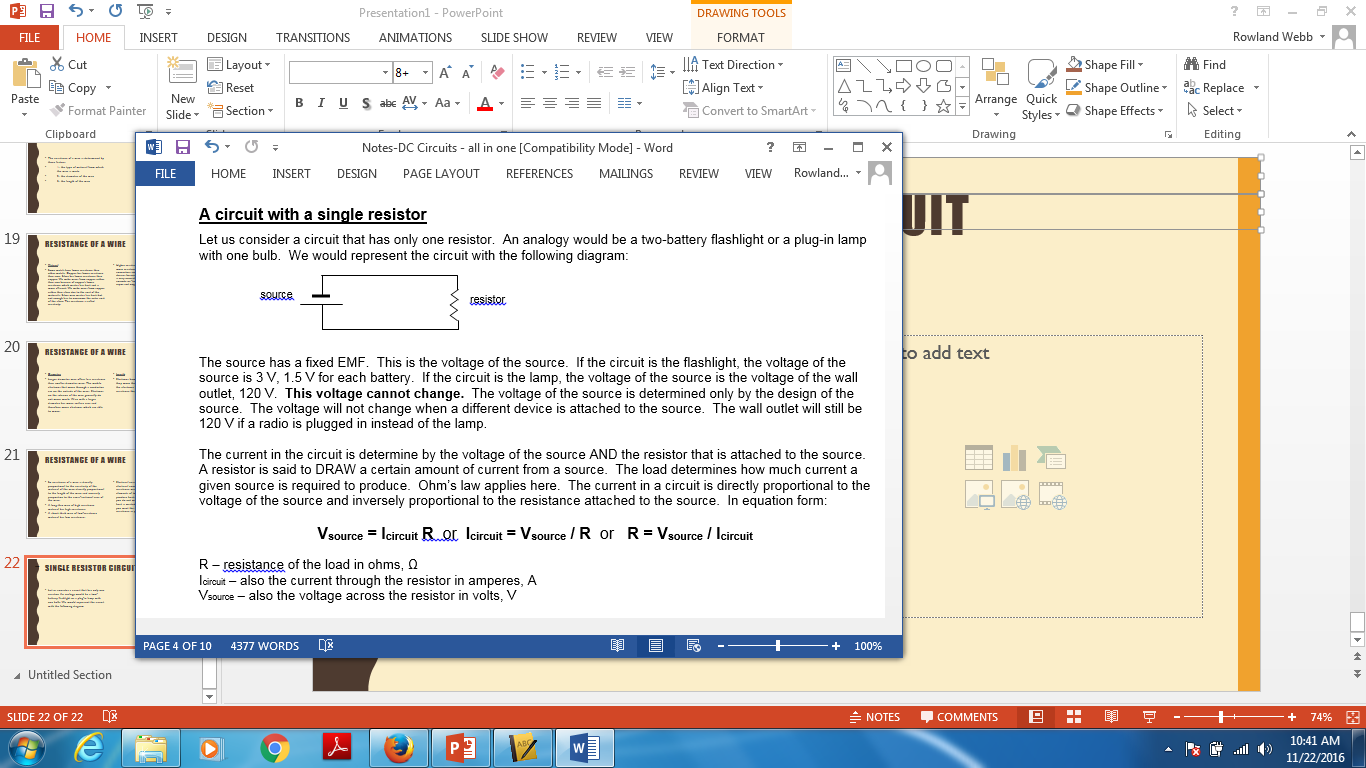 Single resistor circuit
A higher resistance load will draw a smaller current from the source.  A lower resistance load will draw a larger current from the source.  

A higher voltage source will send a larger current to a resistor.  A lower voltage source will send a smaller current to the resistor.
For a circuit with ONLY ONE resistor:
Vresistor  = Vsource
Iresistor = Isource
Rcircuit = Rresistor
Presistor = Psource
EPEresistor = EPEsource
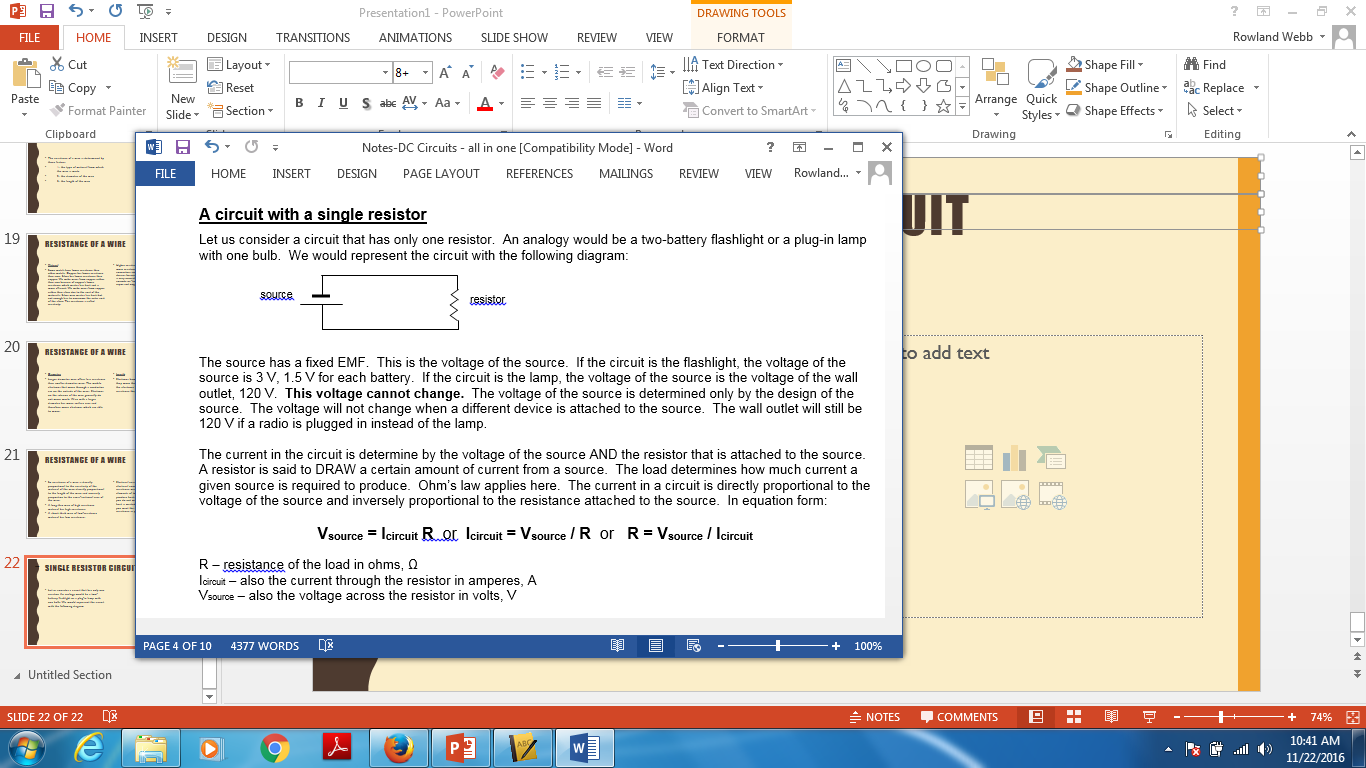 Single resistor circuit
A resistor may draw more current than a source can provide.  In this case the source will usually be damaged.  The source may overheat and burn or melt.  This happens when the resistance of the resistor is too small.  A load of zero resistance draws an infinite amount of current from a source.  No source can produce an infinite amount of current.  A resistance of almost zero is a “short circuit.”  This is very dangerous because a large amount of heat is produced and may start a fire.
Single resistor circuit
A source may send too much current to a resistor.  The resistor may not be able to convert energy fast enough.  The extra energy is converted into heat which may damage the resistor.  This happens when the voltage of the source is too high.
Single resistor circuit
You should match the device with its proper power supply.  Operating a device on the wrong power supply may damage the device, the power supply, or both.  If a device tells you to use a 1.5-volt battery, using a 9-volt battery will not make the device operate better!  Connecting the device to a 9-volt battery will probably damage the device, perhaps permanently.
Myth Busters: Appliance in bath Myth
http://www.discovery.com/tv-shows/mythbusters/videos/appliances-in-the-bath-minimyth/
Is water a conductor or insulator of electricity?
Single Resistor Circuit Example Problems
1.  How much current does the resistor draw from the source in each situation?
	(a)  a 5 Ω resistor connected to a 	5-V source
	(b)  a 5 Ω resistor connected to a 	10-V source
(c)  a 10 Ω resistor connected to a 10-V source
Single Resistor Circuit Example Problems
1.  How much current does the resistor draw from the source in each situation?
	(a)  a 5 Ω resistor connected to 	a 5-V source
	(b)  a 5 Ω resistor connected to 	a 10-V source
(c)  a 10 Ω resistor connected to a 10-V source
Single Resistor Circuit Example Problems
2.) A 150-ohm resistor is connected to a 15-volt battery.
(a)  How much current (in amps and in mA) does the resistor draw from the battery?
(b)  How much power (in watts and in kW) does the battery produce?
(c)  How much power (in watts and in kW) does the resistor consume?
(d)  How much electrical energy (in joules and in kWh) does the resistor use in 30 minutes of operation?
(e)  How much electric charge passes through the circuit in 6 seconds?
(f)   How many electrons pass through the resistor in 6 seconds?
2.  A 150-ohm resistor is connected to a 15-volt battery.
(a)  How much current (in amps and in mA) does the resistor draw from the battery?
2.  A 150-ohm resistor is connected to a 15-volt battery.
(a)  How much current (in amps and in mA) does the resistor draw from the battery?
2.  A 150-ohm resistor is connected to a 15-volt battery.
(b)  How much power (in watts and in kW) does the battery produce?
2.  A 150-ohm resistor is connected to a 15-volt battery.
(b)  How much power (in watts and in kW) does the battery produce?
P = VI= (15 V)(0.1 A) = 1.5 W

1.5 W / 1000 = 0.0015 kW
2.  A 150-ohm resistor is connected to a 15-volt battery.
(c)  How much power (in watts and in kW) does the resistor consume?
2.  A 150-ohm resistor is connected to a 15-volt battery.
(c)  How much power (in watts and in kW) does the resistor consume?
2.  A 150-ohm resistor is connected to a 15-volt battery.
(d)  How much electrical energy (in joules and in kWh) does the resistor use in 30 minutes of operation?
2.  A 150-ohm resistor is connected to a 15-volt battery.
(d)  How much electrical energy (in joules and in kWh) does the resistor use in 30 minutes of operation?
2.  A 150-ohm resistor is connected to a 15-volt battery.
(e)  How much electric charge passes through the circuit in 6 seconds?
2.  A 150-ohm resistor is connected to a 15-volt battery.
(e)  How much electric charge passes through the circuit in 6 seconds?
2.  A 150-ohm resistor is connected to a 15-volt battery.
(f)   How many electrons pass through the resistor in 6 seconds?
2.  A 150-ohm resistor is connected to a 15-volt battery.
(f)   How many electrons pass through the resistor in 6 seconds?
(0.6 C) (6.25 x 1018 e-)    

= 3.75 x 1018 e-
3.  A vacuum cleaner draws 14 A from a 120-V source.
(a)  What is the resistance of the vacuum cleaner motor?
3.  A vacuum cleaner draws 14 A from a 120-V source.
(a)  What is the resistance of the vacuum cleaner motor?
3.  A vacuum cleaner draws 14 A from a 120-V source.
(a)  What is the resistance of the vacuum cleaner motor?
Two Resistor circuits
IF a circuit has only two resistors, THEN the resistors will be connected in series or in parallel.  You must be able to look at a circuit and identify when the resistors are in series and when the resistors are in parallel.
A place in a circuit where two wires meet is called a junction or a branch.  Think of a junction as an intersection for cars.  When a car comes to an intersection the car can follow different roads.
series arrangement of two resistors:
The two resistors are in series if the circuit has no junction between 
  the two resistors.  
There is only one path for the current to follow from the source back to the source.  See the example right.
series arrangement of two resistors:
The circuit does NOT branch between the two resistors.  
The resistors are in series with each other.  Each resistor is also in series with the source.  The same amount of current MUST flow through each resistor and through the source.
Parallel arrangement of two resistors:
The two resistors are in parallel if there are two junctions in the circuit. See the example right.  There are two branches with one resistor in each branch.
Parallel arrangement of two resistors:
The current will have two possible paths to follow from the source back to the source.
Each resistor is also in parallel with the source.  The potential difference (voltage) across each resistor MUST be the same and equal to the voltage of the source
Ohm’s law with two resistors in the circuit
The equations for Ohm’s law and the equations for power and energy apply to each resistor in the circuit individually:
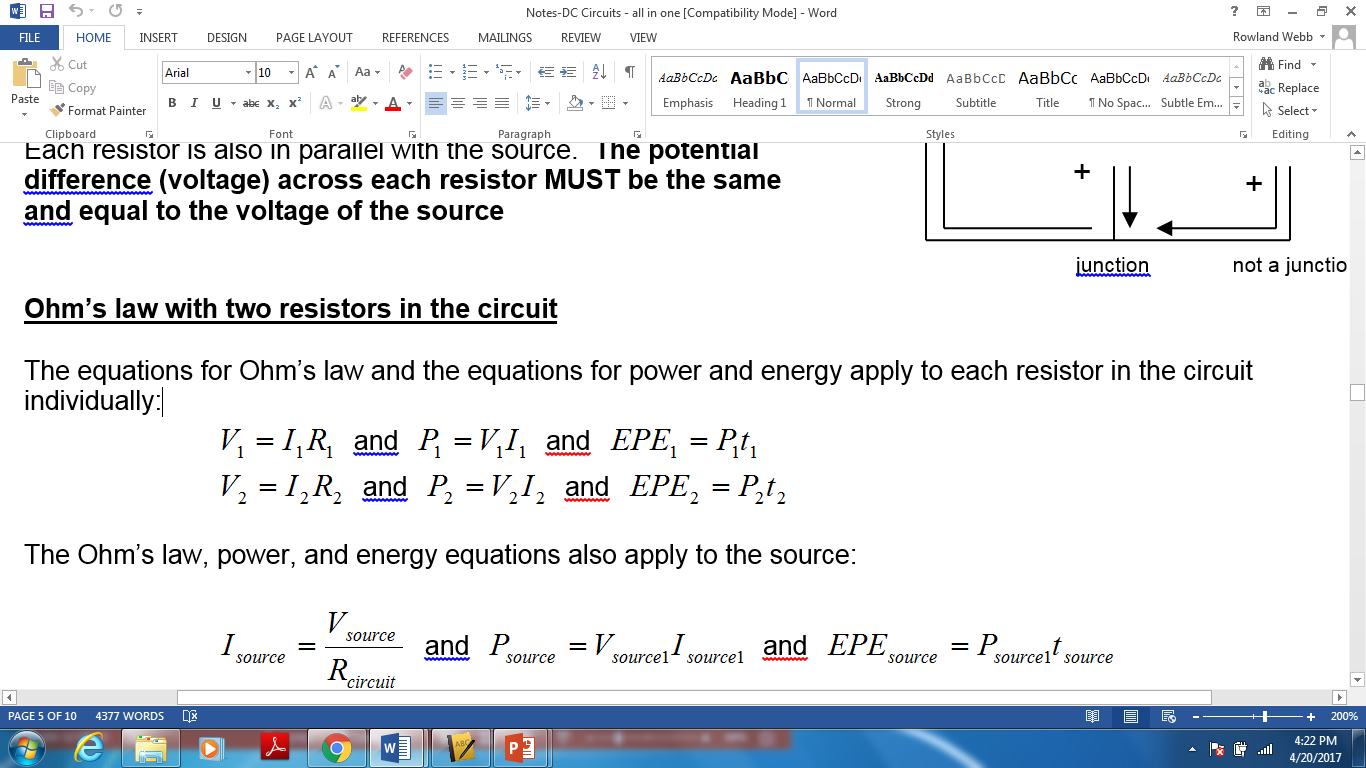 Ohm’s law with two resistors in the circuit
The Ohm’s law, power, and energy equations also apply to the source:
Power and energy for a circuit with two resistors
The power produced by the source will equal the sum of the powers consumed by the individual resistors.
The energy produced by the source will equal the sum of the energies consumed by the individual resistors.
Notice that this is the same relationship whether the resistors are in series or in parallel!
Combined or equivalent resistance
The source cannot tell whether a circuit contains one resistor or more than one resistor.  The source detects the total combined resistance of the circuit and supplies current for that resistance at the electrical potential difference of the source.
The source produces the amount of current that the entire circuit draws from the source.  The combined resistance of all the resistors in a circuit is called the resistance of the circuit, R circuit
Resistors in series and resistors in parallel combine their resistances differently!
combined resistance of two resistors in series
Two resistors in series produce a higher-resistance combination than either individual resistor.
The combined resistance is the sum of the two resistances.
Rcircuit = R1 + R2
With increased resistance, the combined resistors will draw less current from the source than either individual resistor would draw from that source.
Remember I = V/R
Resistors in series and resistors in parallel combine their resistances differently!
If you know Rcircuit and one of the other resistors, you can find R1 or R2 with one of these equations:



With decreased resistance, the combined resistors will draw more current from the source than either individual resistor would draw from that source.
combined resistance of two resistors in parallel
Two resistors in parallel produce a lower-resistance combination than either individual resistor.
The reciprocal of the combined resistance is the sum of the reciprocals of the two resistances.
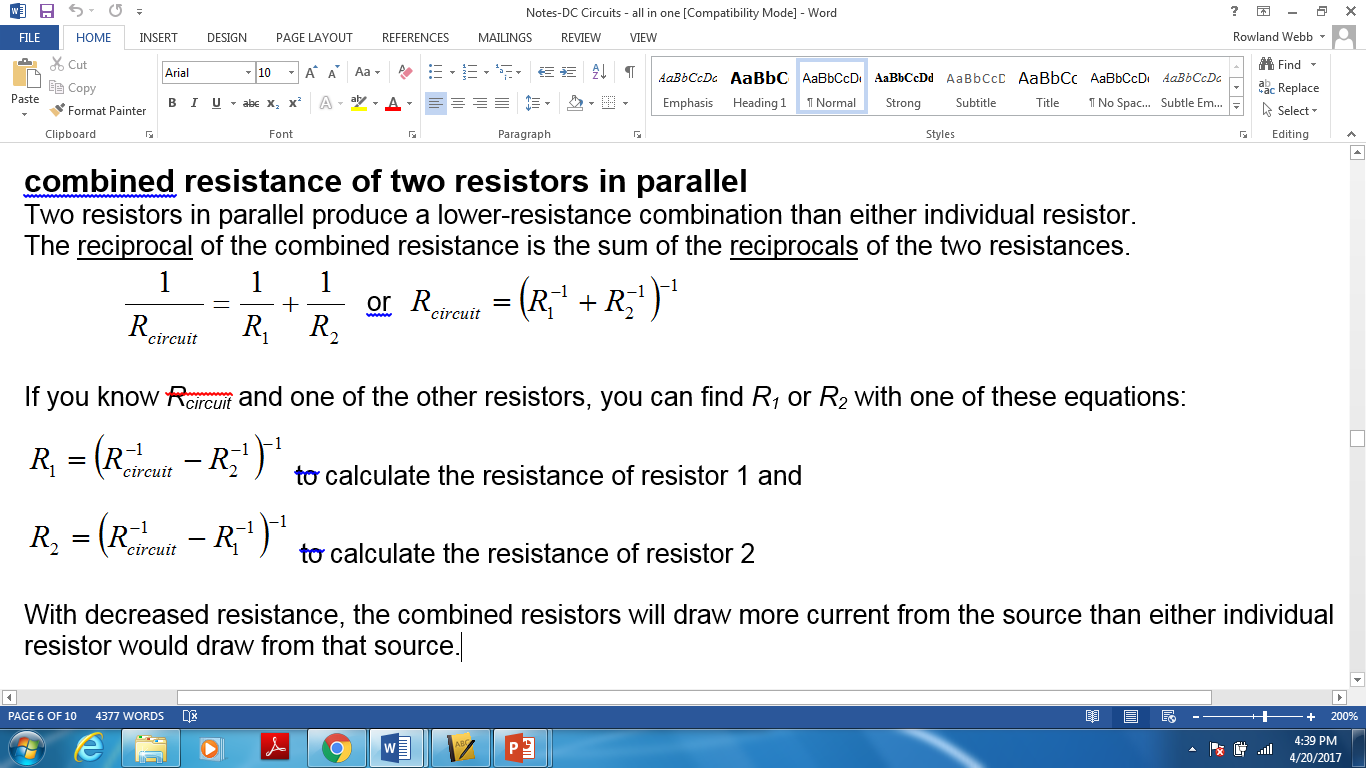 Kirchhoff’s laws for a circuit with two resistors
Loop Law:  In any circuit loop that includes the source, the sum of the voltage drops across the resistors is equal to the voltage of the source.
Junction Law:  When current passes through a junction, the total current that enters the junction is equal to the total current that leaves the junction.
KirchHoff’s Loop Law
Loop Law:  In any circuit loop that includes the source, the sum of the voltage drops across the resistors is equal to the voltage of the source.
For resistors in parallel, this will mean that each individual resistor has the same voltage as the source.  There are two circuit loops, one loop that includes one of the resistors and a second loop that contains the other resistor.  The source is in both loops
KirchHoff’s Loop Law
Vsource
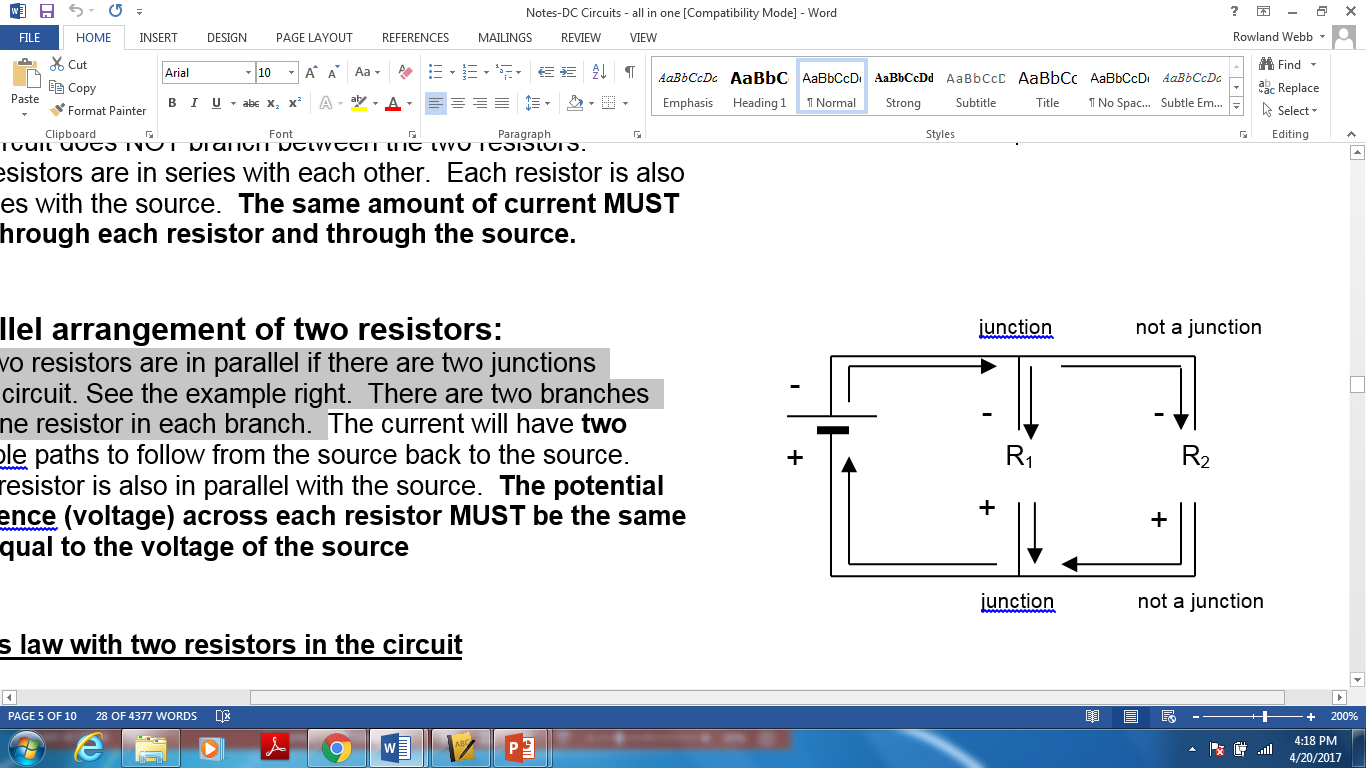 For resistors in parallel, this will mean that each individual resistor has the same voltage as the source.  There are two circuit loops, one loop that includes one of the resistors and a second loop that contains the other resistor.  The source is in both loops.
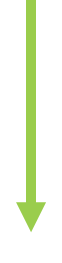 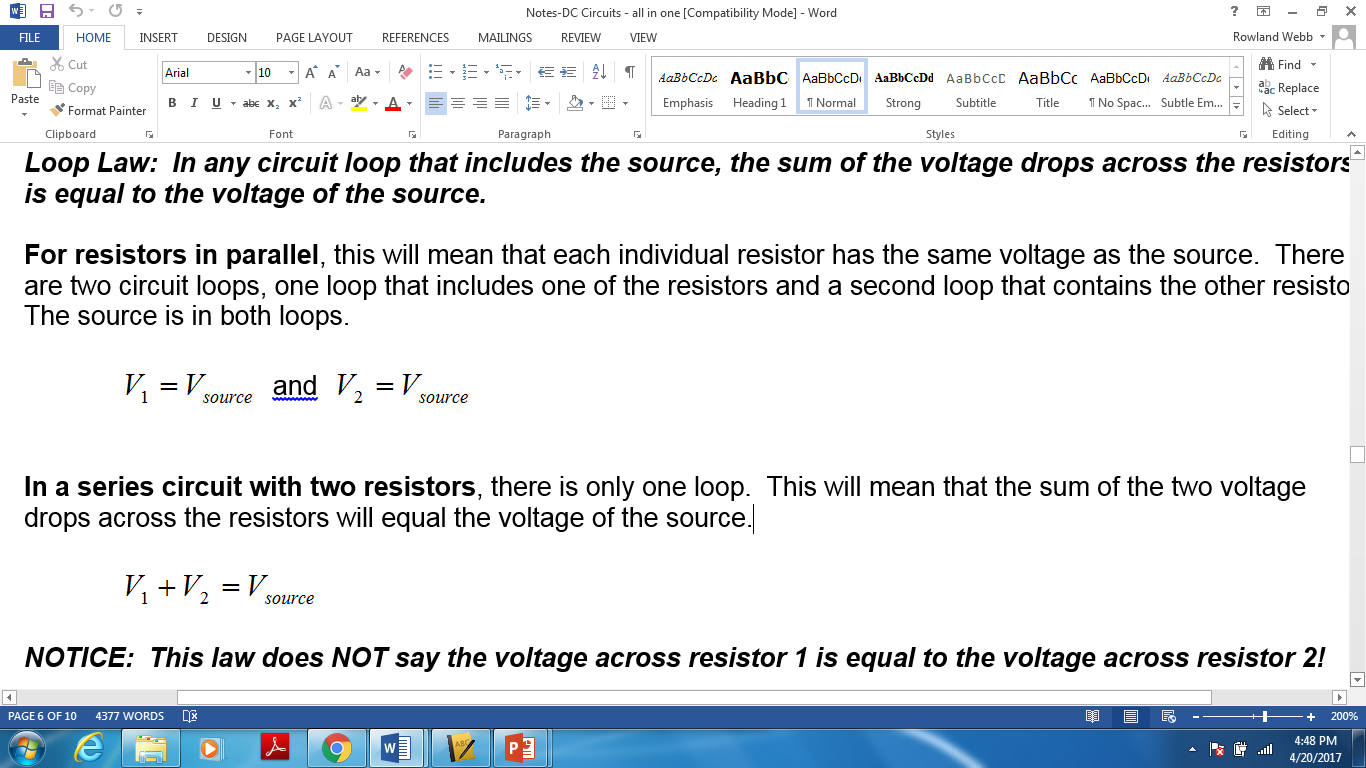 KirchHoff’s Loop Law
In a series circuit with two resistors, there is only one loop.  This will mean that the sum of the two voltage drops across the resistors will equal the voltage of the source
NOTICE:  This law does NOT say the voltage across resistor 1 is equal to the voltage across resistor 2!
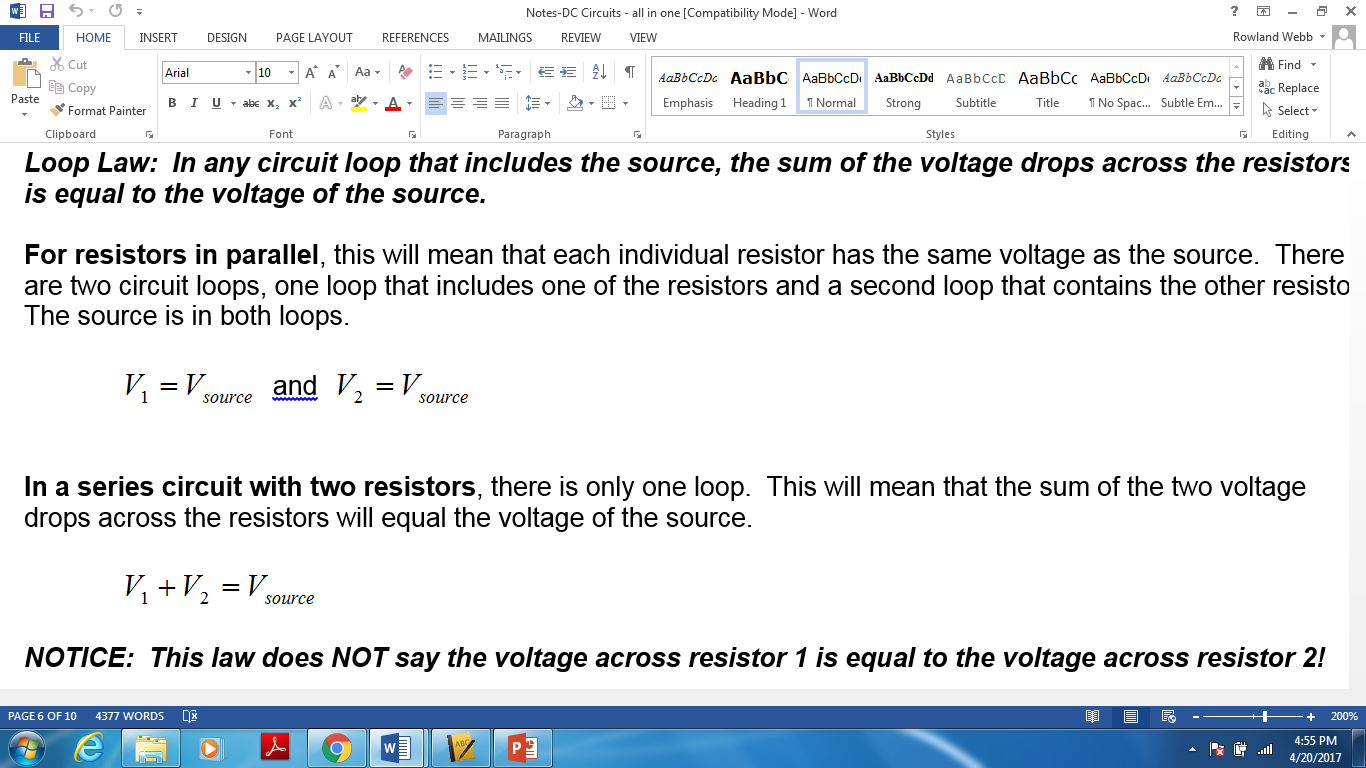 KirchHoff’s Junction Law
Junction Law:  When current passes through a junction, the total current that enters the junction is equal to the total current that leaves the junction.
For a circuit with two resistors in series:  The junction law does not apply.  There are no junctions in the circuit.
KirchHoff’s Junction Law
For a circuit that has two resistors in parallel:  The circuit will have two junctions, one before the two resistors and one after the two resistors
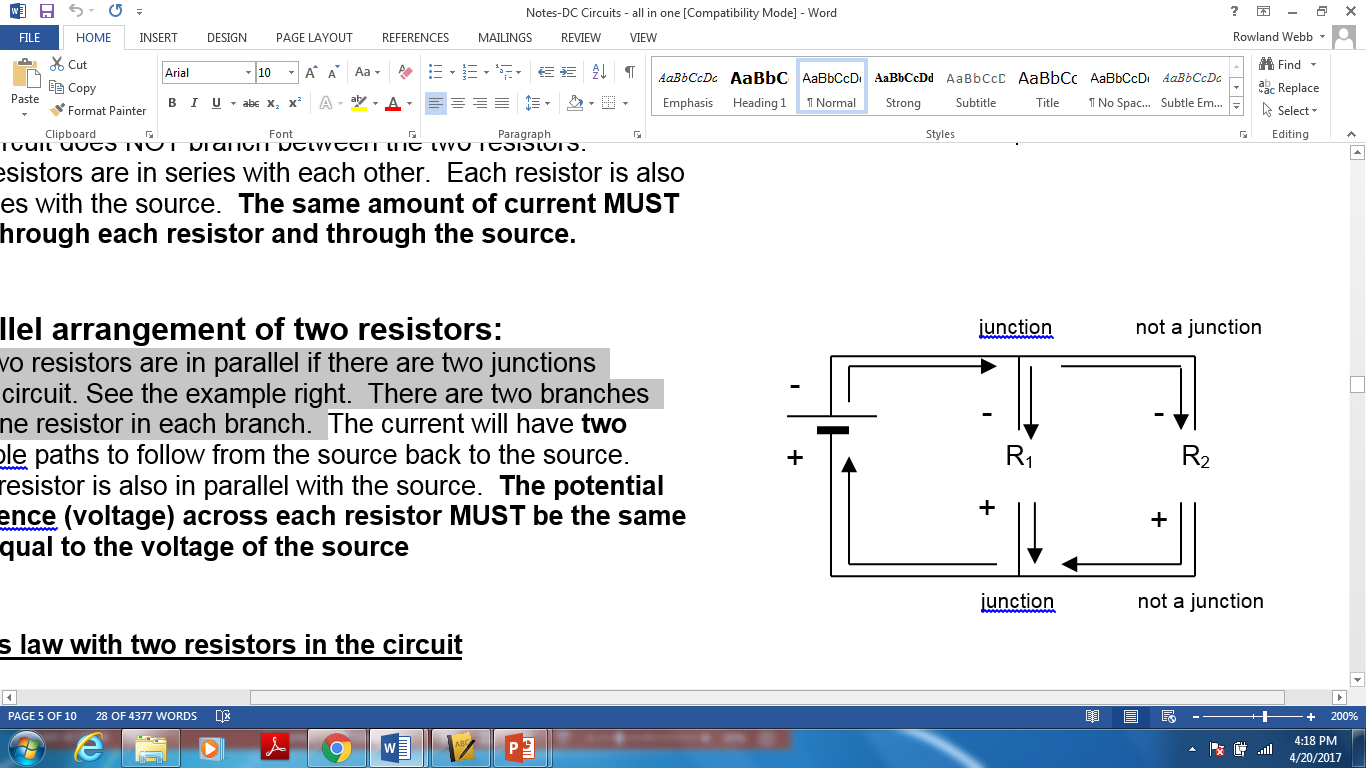 KirchHoff’s Junction Law
In the circuit above, the current that comes into junction A is equal to the current out of the junction.  The same is true at junction B.


This makes the current into junction A equal to the junction out of junction B.
NOTICE:  This law does NOT say the current through resistor 1 is equal to the current through resistor 2!
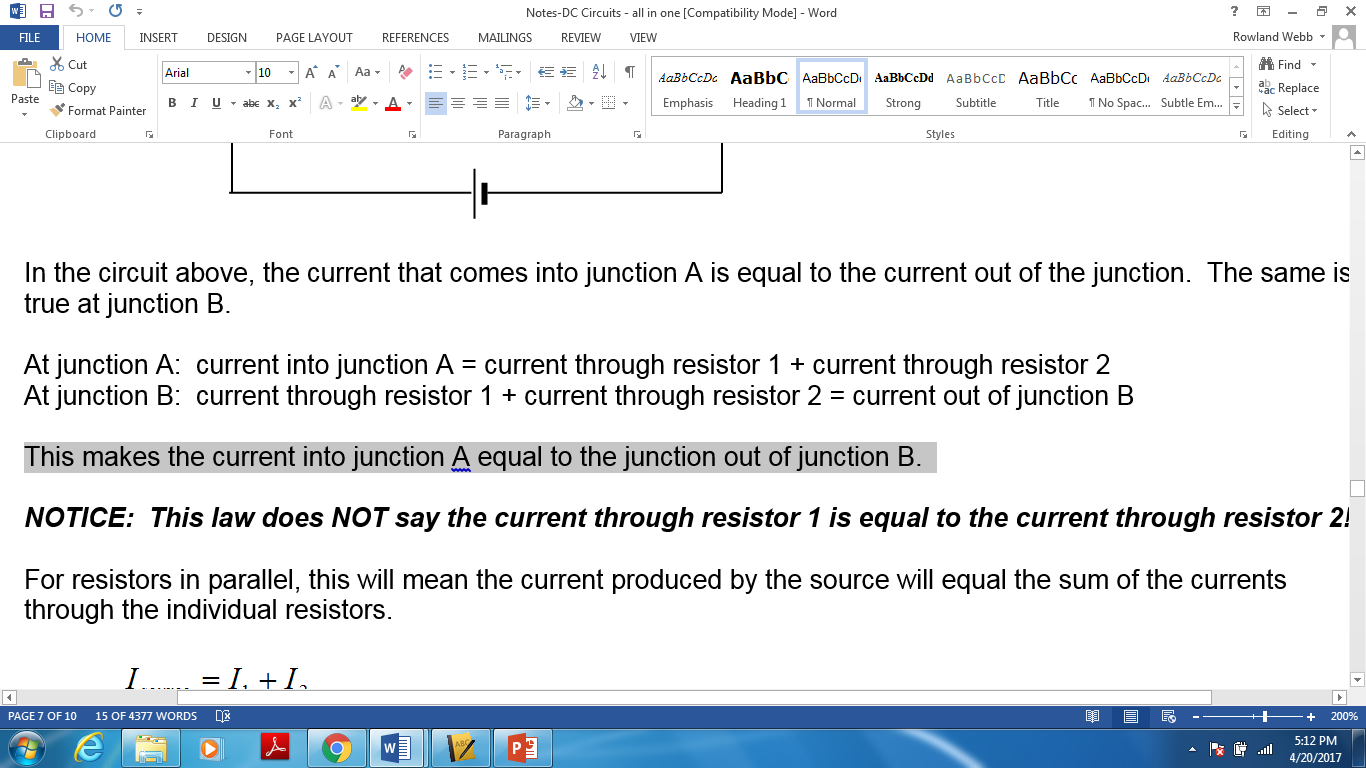 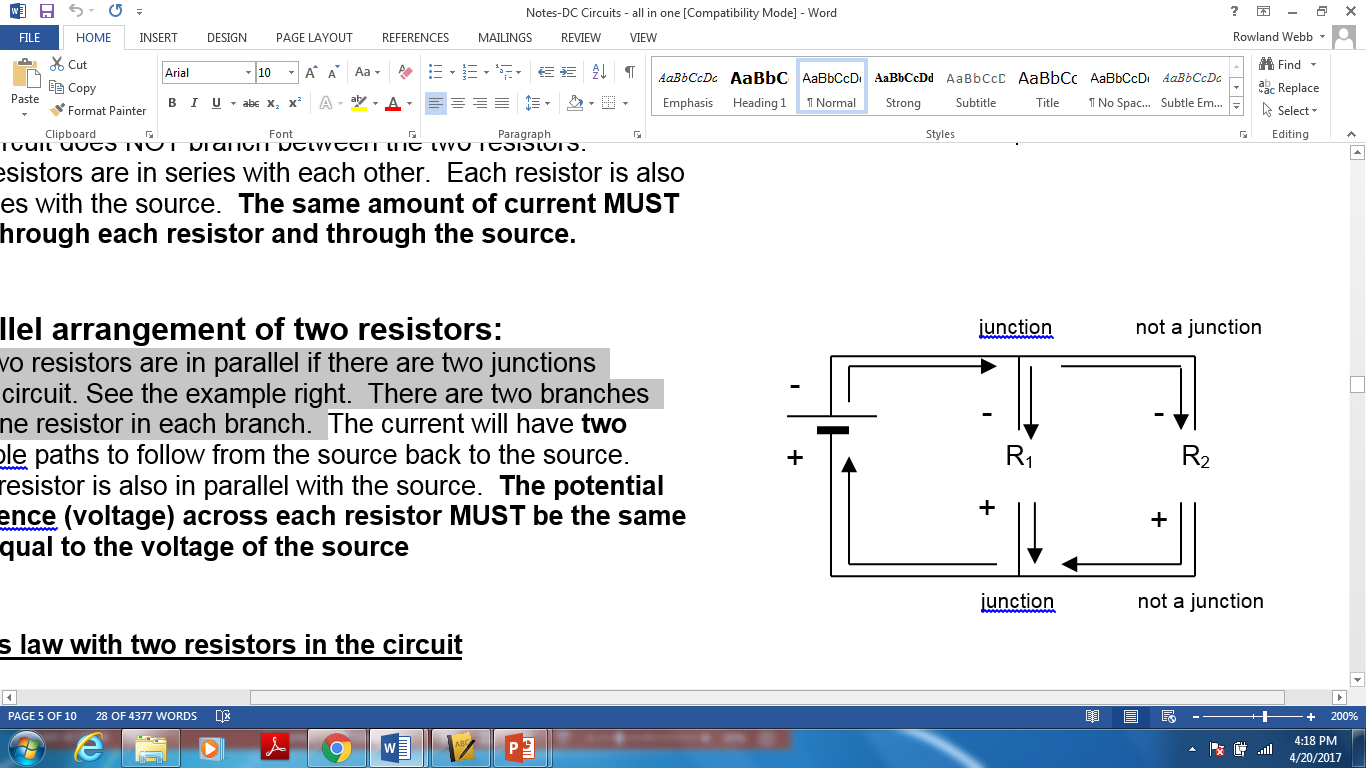 KirchHoff’s Junction Law
For resistors in parallel, this will mean the current produced by the source will equal the sum of the currents through the individual resistors.


NOTICE:  This law does NOT say the current through resistor 1 is equal to the current through resistor 2!
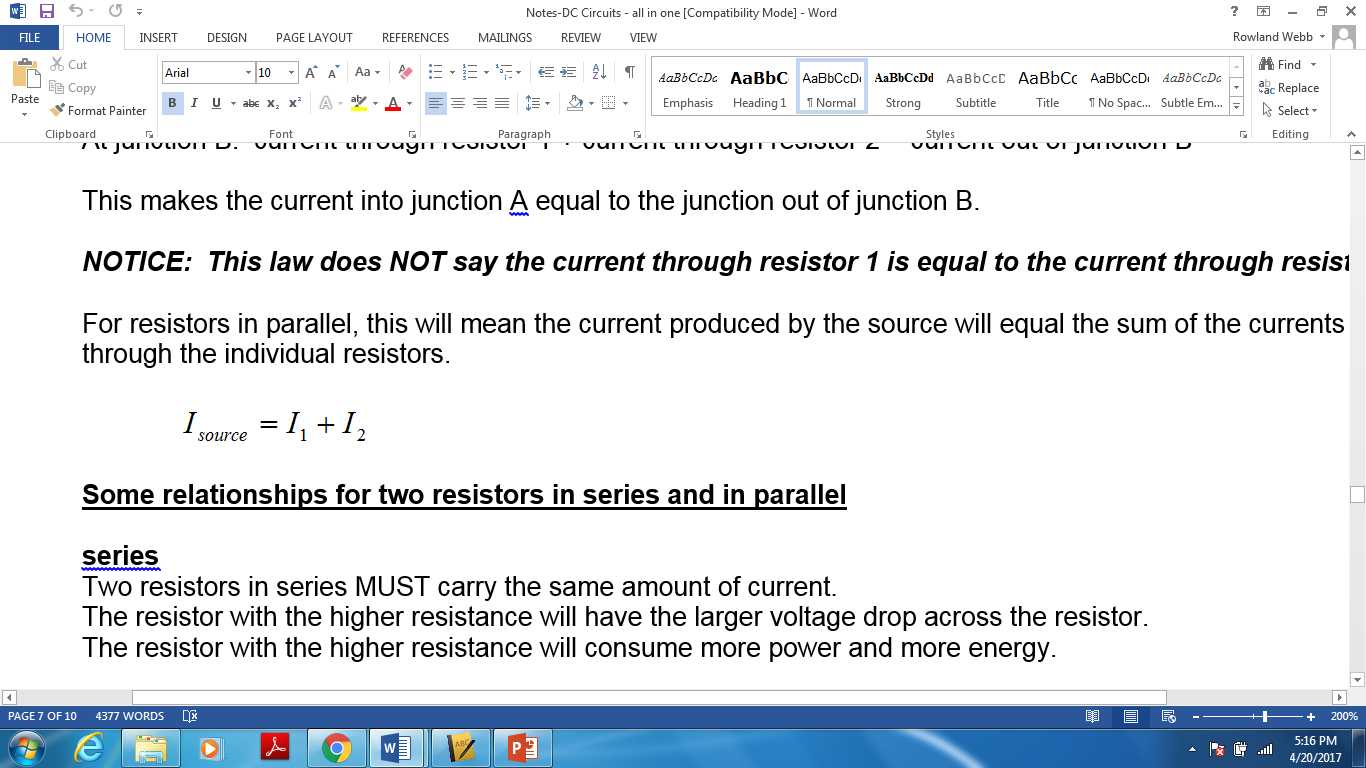 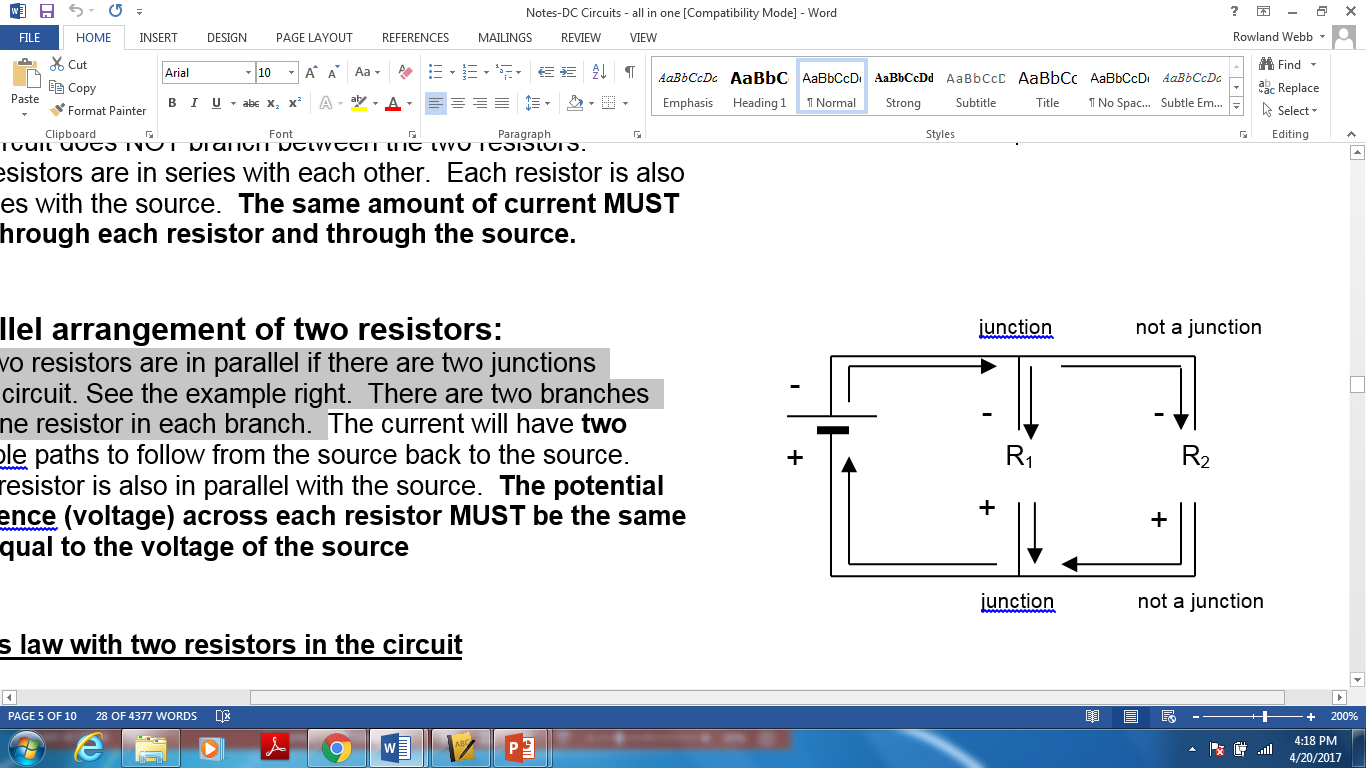 Some relationships for two resistors in series and in parallel
Series
Two resistors in series MUST carry the same amount of current.
The resistor with the higher resistance will have the larger voltage drop across the resistor.
The resistor with the higher resistance will consume more power and more energy.
 Remember P=VI and EPE=VIt
Circuit with two resistors
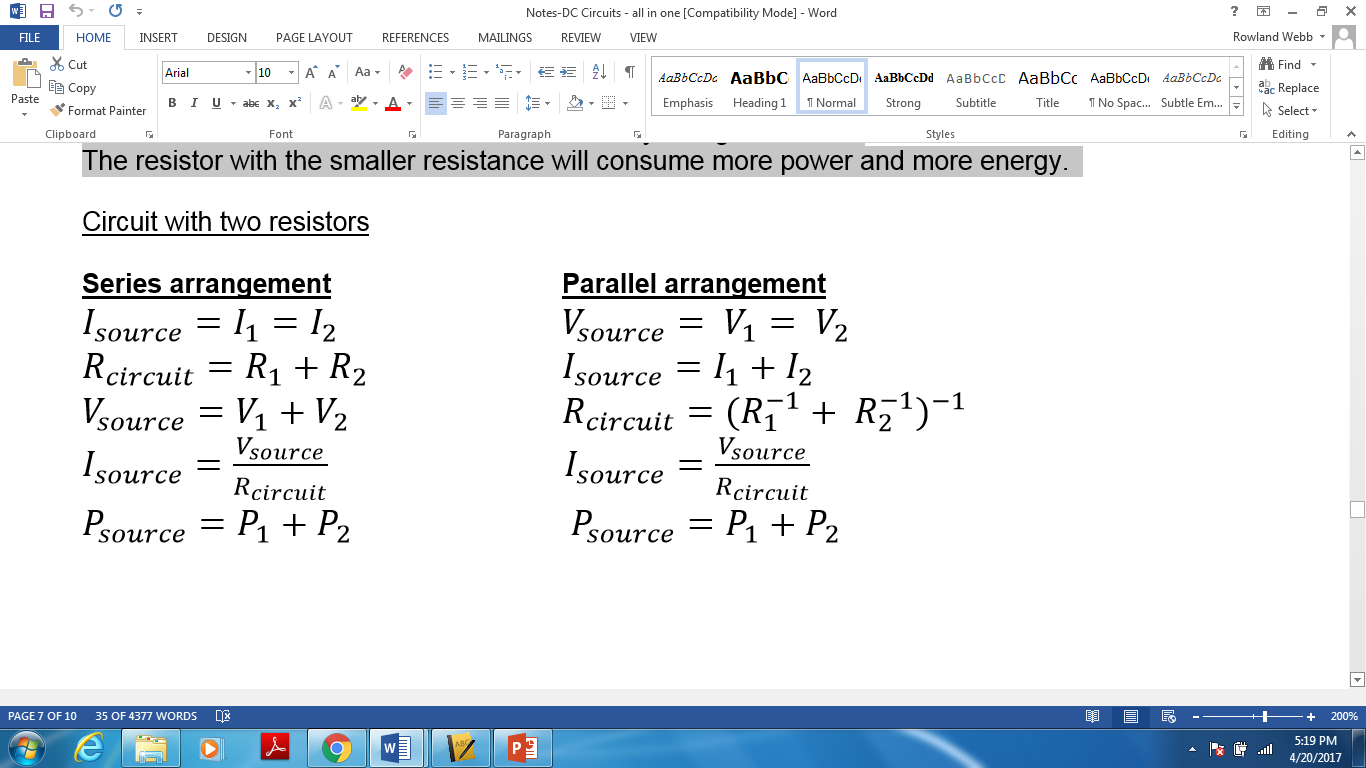 Some relationships for two resistors in series and in parallel
Parallel
Two resistors in parallel MUST have the same voltage drop.
The resistor with the smaller resistance will carry a larger current.
The resistor with the smaller resistance will consume more power and more energy.
 Remember P=VI and EPE=VIt
Circuits with two resistors
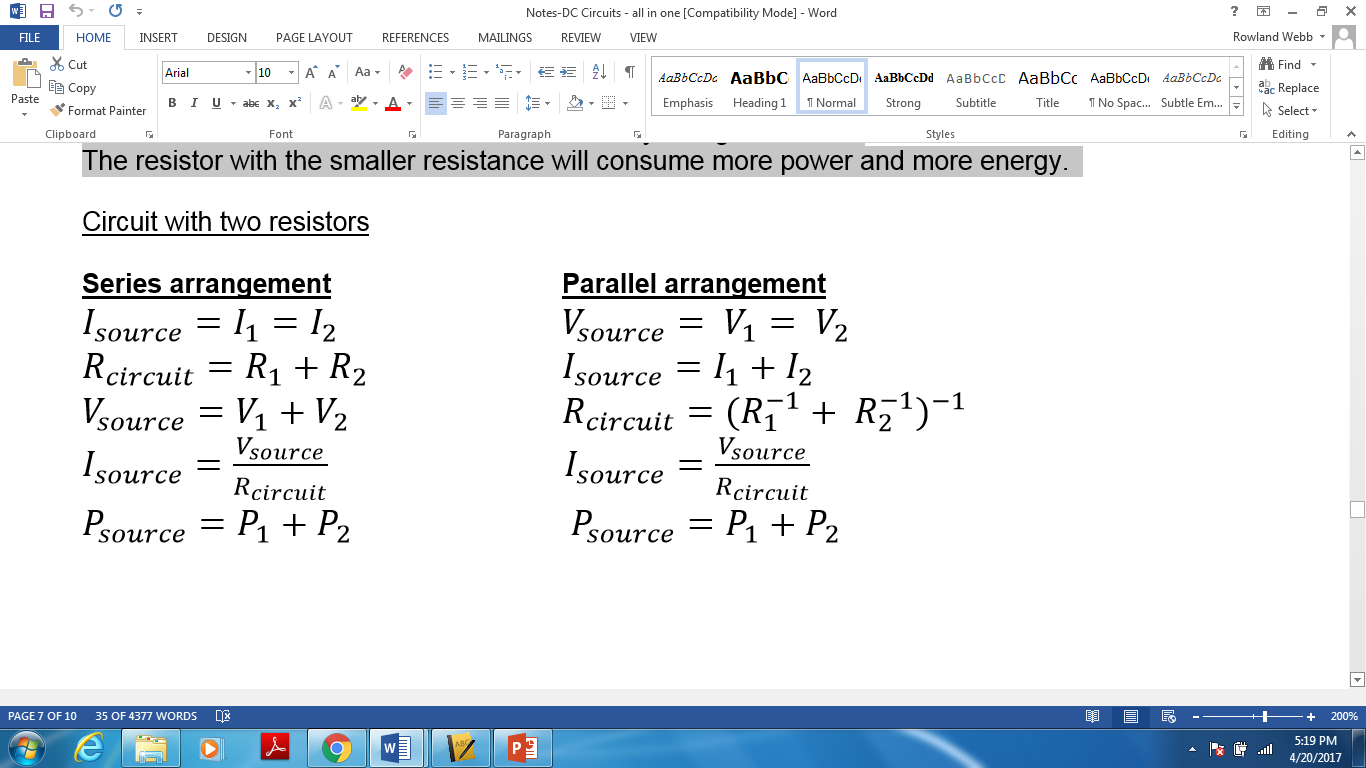 Example Problems – circuits with two resistors
1.  In the circuit, resistor A is 20 Ω and the voltage of the source is 120 V. The power consumption of resistor A is 80 W
(a)  What is the current through resistor A?
1.  In the circuit, resistor A is 20 Ω and the voltage of the source is 120 V. The power consumption of resistor A is 80 W
(a)  What is the current through resistor A?
1.  In the circuit, resistor A is 20 Ω and the voltage of the source is 120 V. The power consumption of resistor A is 80 W
(b)  What is the voltage across resistor A?
1.  In the circuit, resistor A is 20 Ω and the voltage of the source is 120 V. The power consumption of resistor A is 80 W
(b)  What is the voltage across resistor A?
VA= IR
VA= (2A)(20Ω)
1.  In the circuit, resistor A is 20 Ω and the voltage of the source is 120 V. The power consumption of resistor A is 80 W
(c)  What is the current produced by the source?
1.  In the circuit, resistor A is 20 Ω and the voltage of the source is 120 V. The power consumption of resistor A is 80 W
(c)  What is the current produced by the source?
In series circuit, the current is the same throughout the circuit.
IA = IS =2A
1.  In the circuit, resistor A is 20 Ω and the voltage of the source is 120 V. The power consumption of resistor A is 80 W
(d)  What is the current through resistor B?
1.  In the circuit, resistor A is 20 Ω and the voltage of the source is 120 V. The power consumption of resistor A is 80 W
(d)  What is the current through resistor B?
In series circuit, the current is the same throughout the circuit.
IA = IS = IB = 2A
1.  In the circuit, resistor A is 20 Ω and the voltage of the source is 120 V. The power consumption of resistor A is 80 W
(e)  What is the power output of the source?
1.  In the circuit, resistor A is 20 Ω and the voltage of the source is 120 V. The power consumption of resistor A is 80 W
(e)  What is the power output of the source?
P = VI = V2/R = I2R
P = VI = (120V)(2A)
P = 240 W
1.  In the circuit, resistor A is 20 Ω and the voltage of the source is 120 V. The power consumption of resistor A is 80 W
(f)  What is the voltage across resistor B?
1.  In the circuit, resistor A is 20 Ω and the voltage of the source is 120 V. The power consumption of resistor A is 80 W
(f)  What is the voltage across resistor B?
Vsource = VA + VB 
120V = 40V + VB
VB = 80V
1.  In the circuit, resistor A is 20 Ω and the voltage of the source is 120 V. The power consumption of resistor A is 80 W
(g)  What is the resistance of resistor B?
1.  In the circuit, resistor A is 20 Ω and the voltage of the source is 120 V. The power consumption of resistor A is 80 W
(g)  What is the resistance of resistor B?
R = V/I
R = 80V / 2A
2.  In the circuit, resistor A is 3 Ω and resistor B is 6 Ω. The source is a 9 V battery.
(a)  What is the resistance of the circuit?
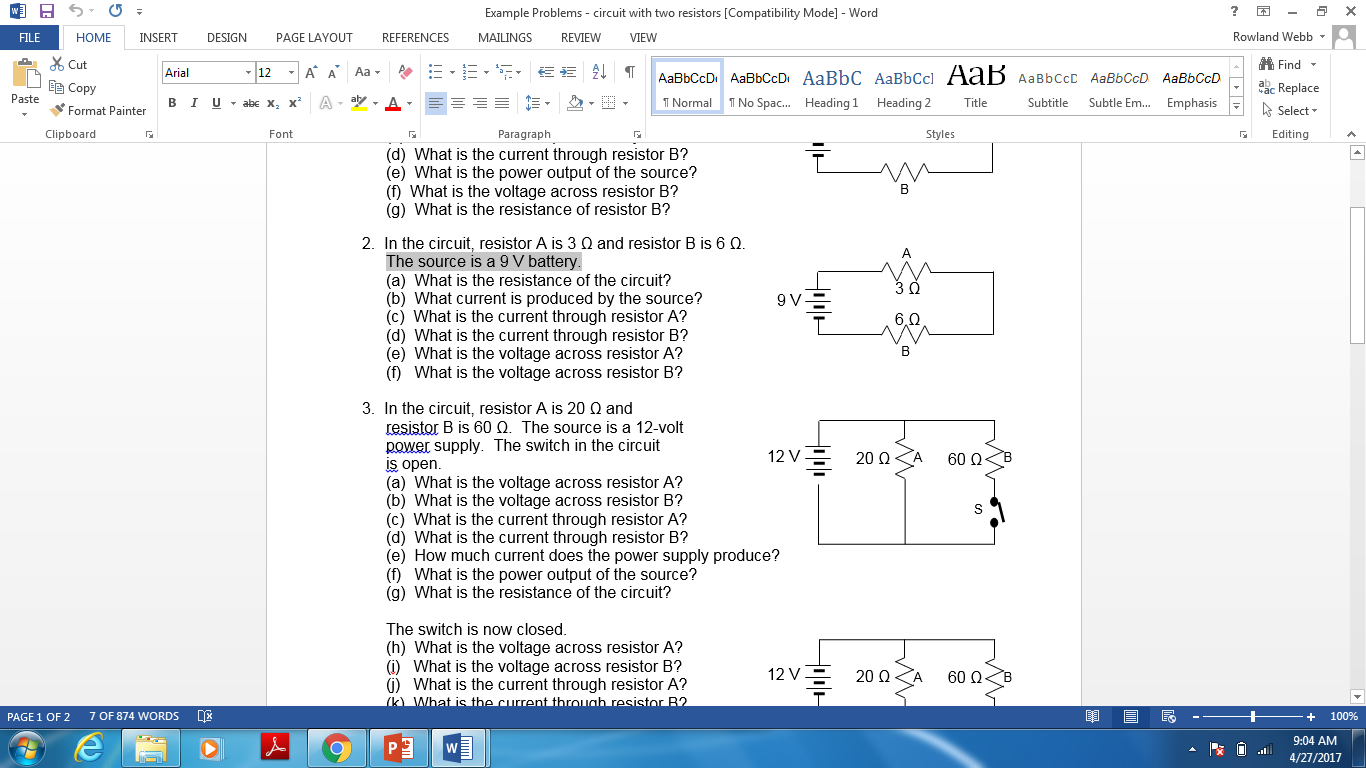 2.  In the circuit, resistor A is 3 Ω and resistor B is 6 Ω. The source is a 9 V battery.
(a)  What is the resistance of the circuit?
In series circuits, total resistance is the sum of the resistors. 
Rtotal = RA + RB
Rtotal = 3Ω + 6Ω
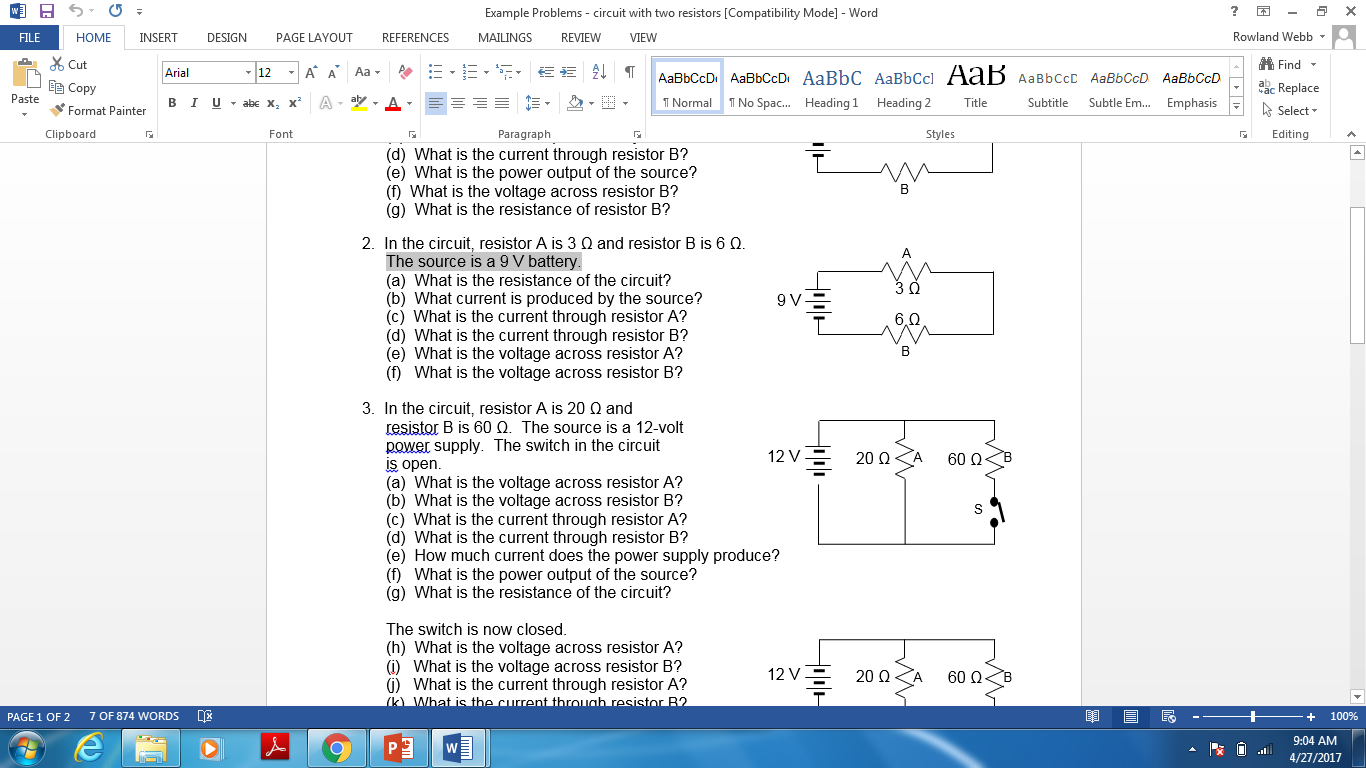 2.  In the circuit, resistor A is 3 Ω and resistor B is 6 Ω. The source is a 9 V battery.
(b)  What current is produced by the source?
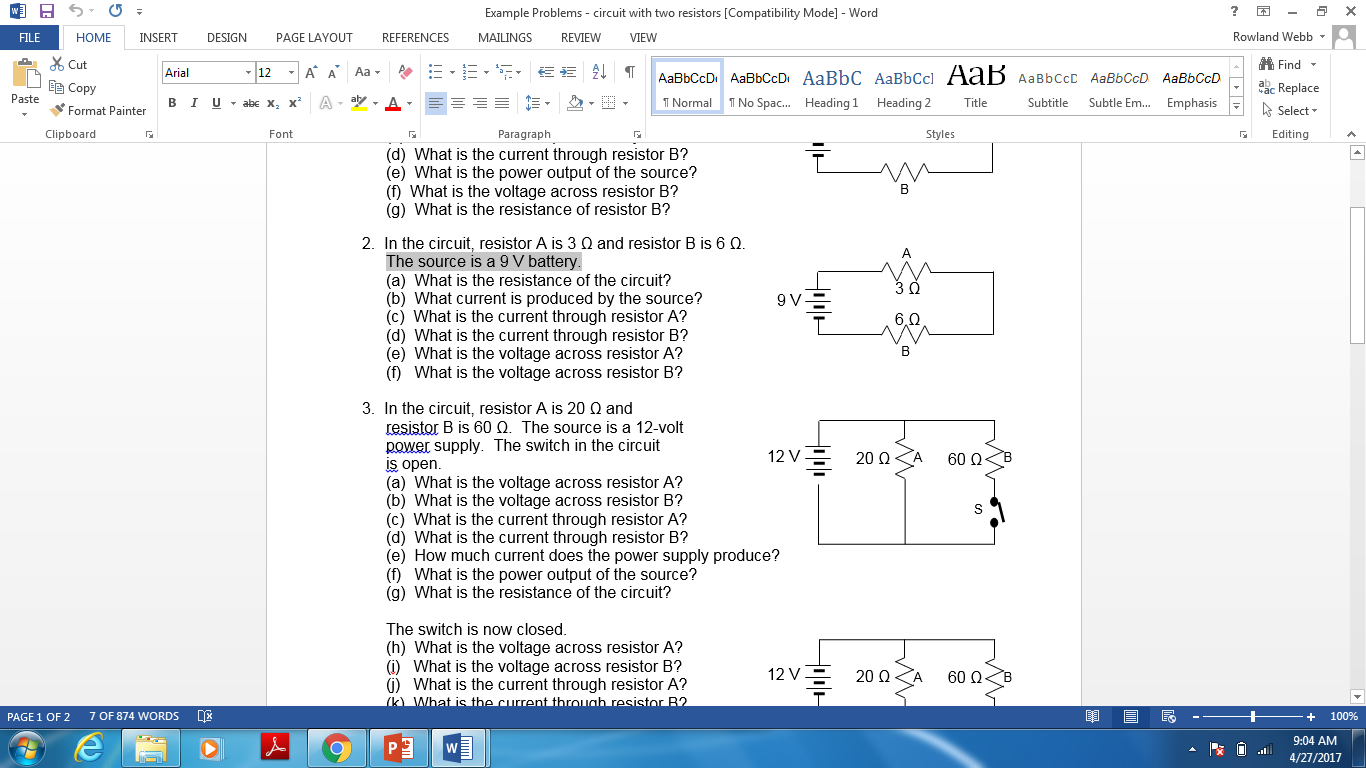 2.  In the circuit, resistor A is 3 Ω and resistor B is 6 Ω. The source is a 9 V battery.
(b)  What current is produced by the source?
IS = VS/RS
IS = 9V/ 9Ω = 1 A
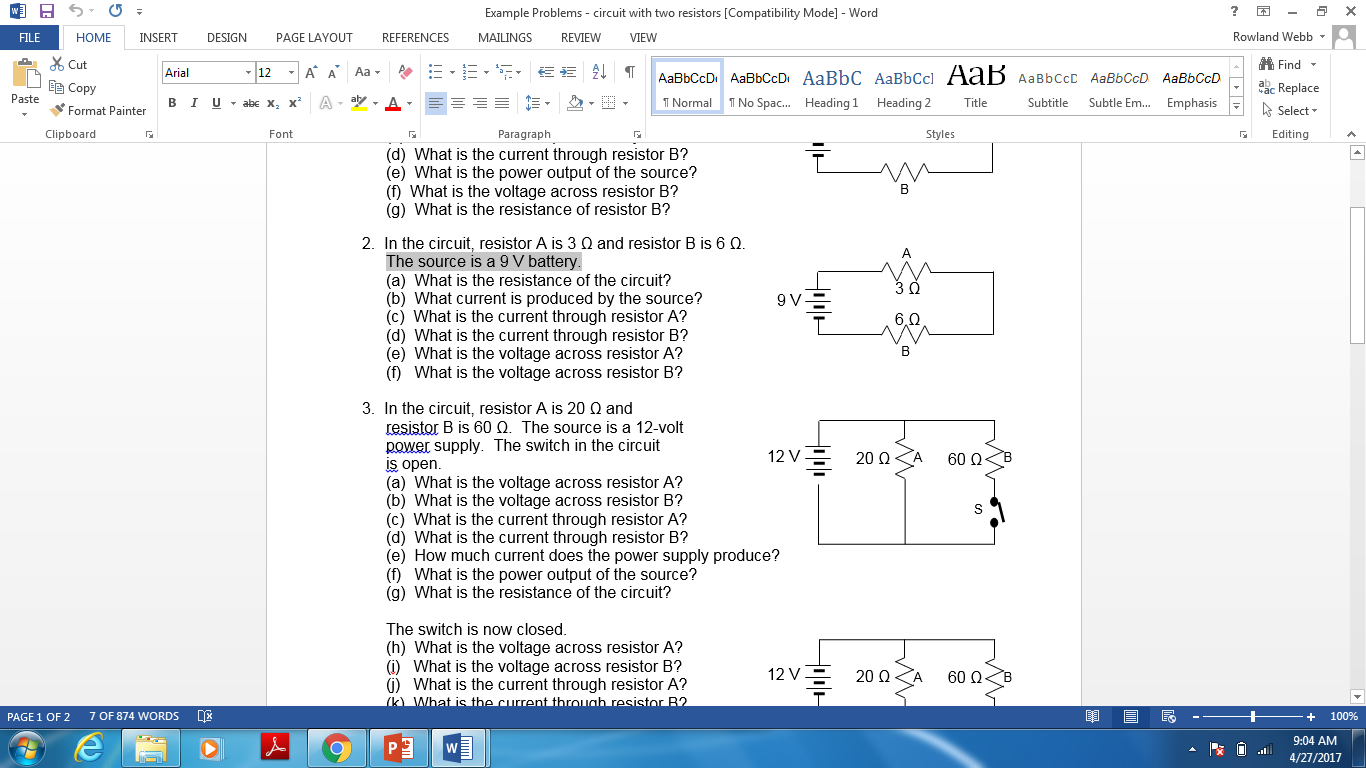 2.  In the circuit, resistor A is 3 Ω and resistor B is 6 Ω. The source is a 9 V battery.
(c)  What is the current through resistor A?
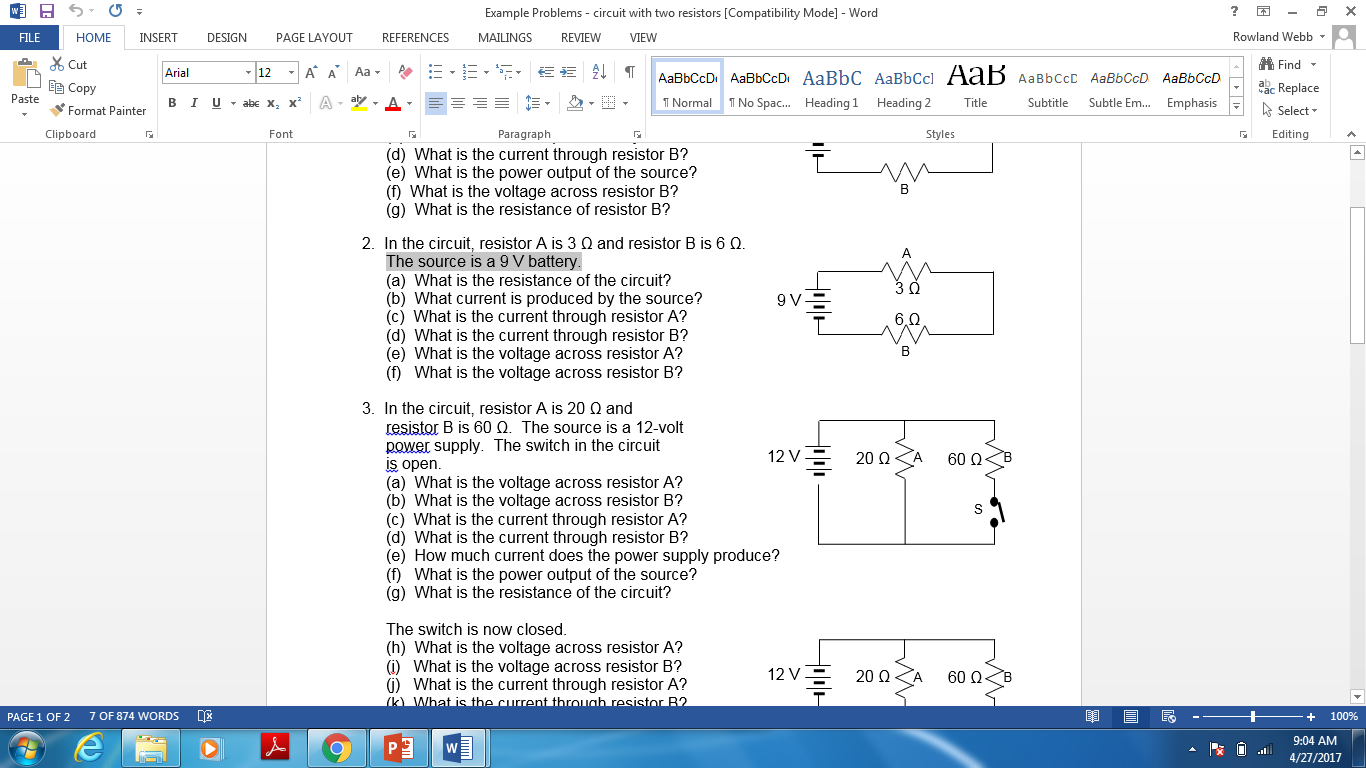 2.  In the circuit, resistor A is 3 Ω and resistor B is 6 Ω. The source is a 9 V battery.
(c)  What is the current through resistor A?
In series, current is the same through resistors and source.
IA = 1 A
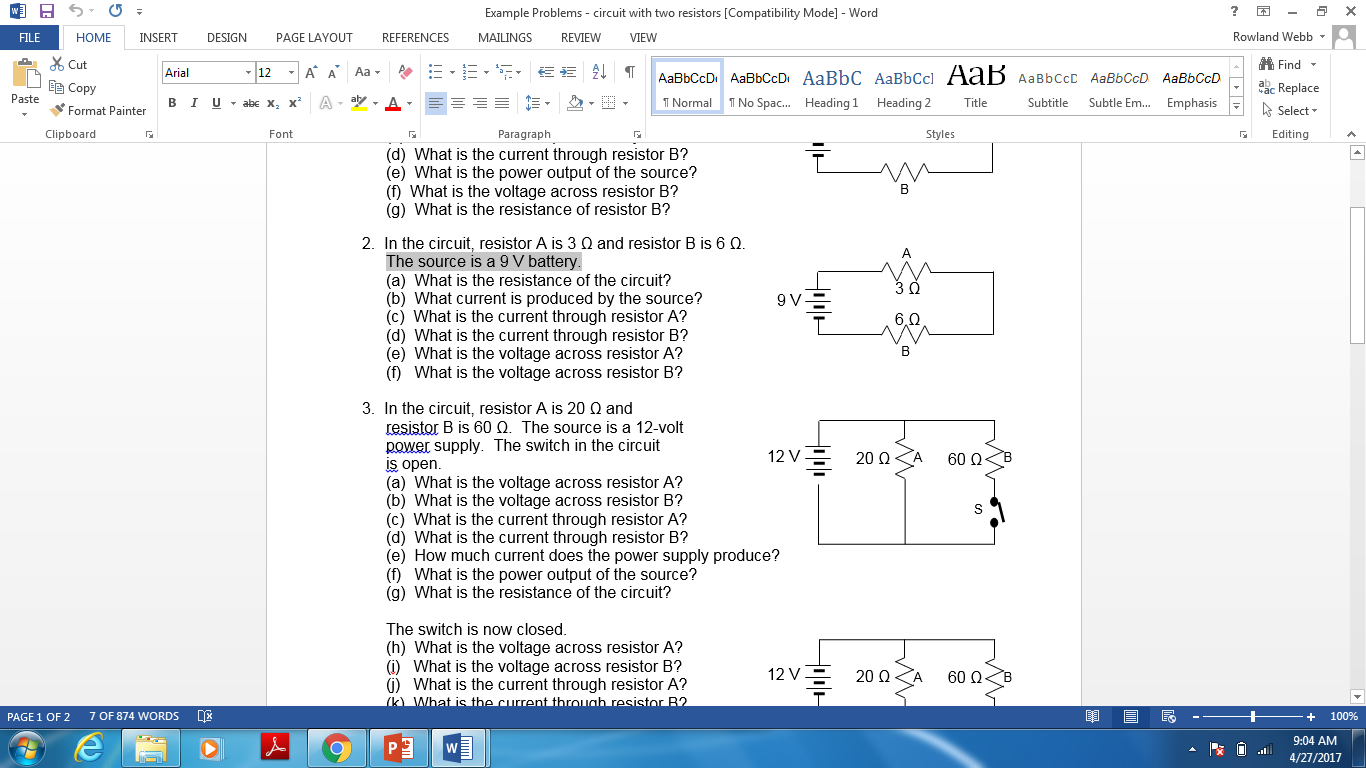 2.  In the circuit, resistor A is 3 Ω and resistor B is 6 Ω. The source is a 9 V battery.
(d)  What is the current through resistor B?
In series, current is the same through resistors and source.
IB = 1 A
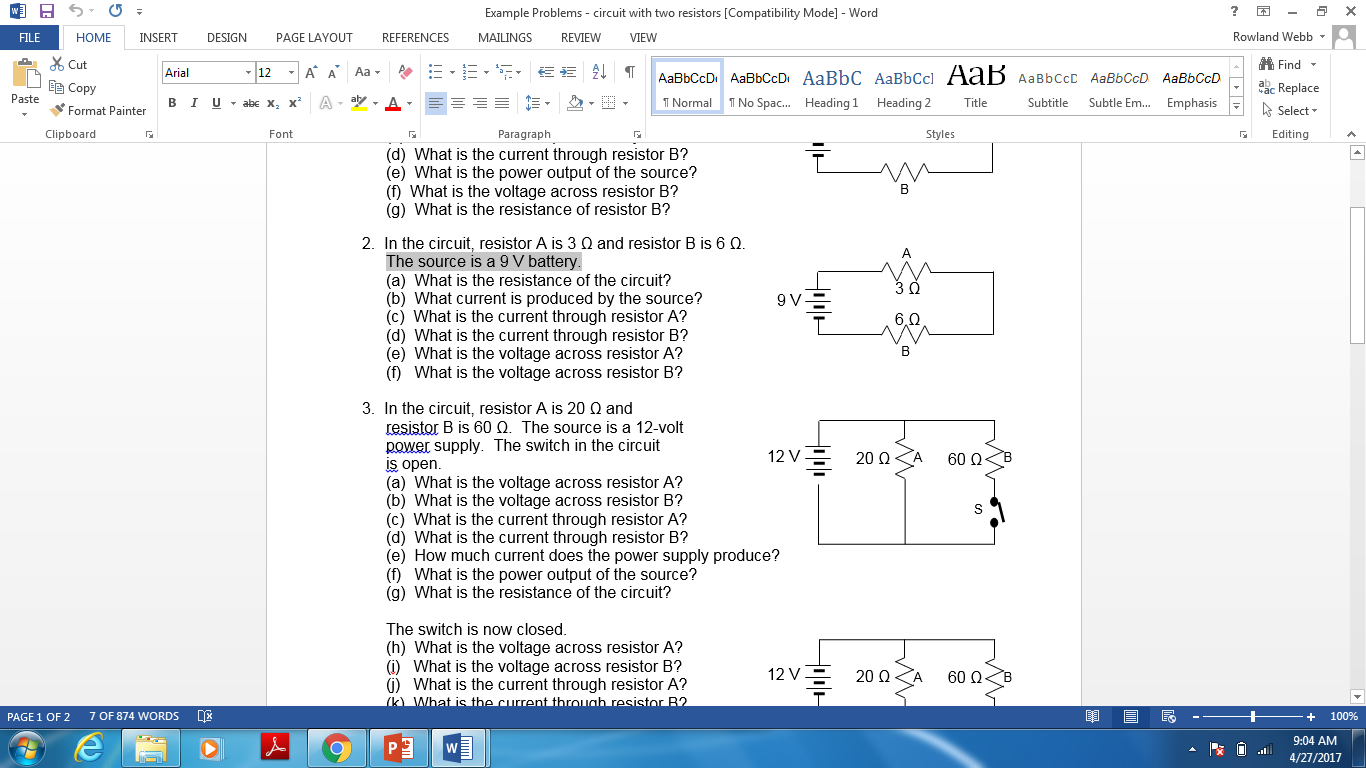 2.  In the circuit, resistor A is 3 Ω and resistor B is 6 Ω. The source is a 9 V battery.
(e)  What is the voltage across resistor A?
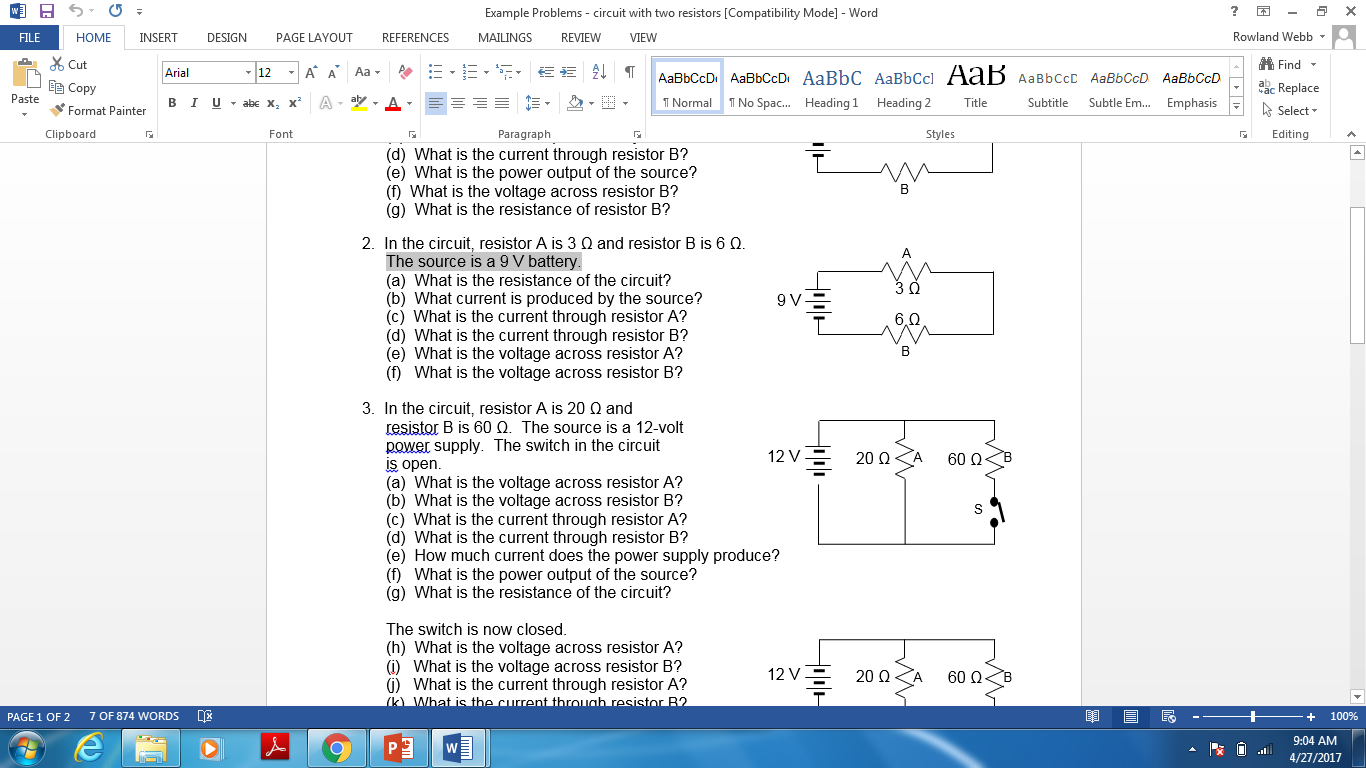 2.  In the circuit, resistor A is 3 Ω and resistor B is 6 Ω. The source is a 9 V battery.
(e)  What is the voltage across resistor A?
VA = IR = (1A)(3Ω)
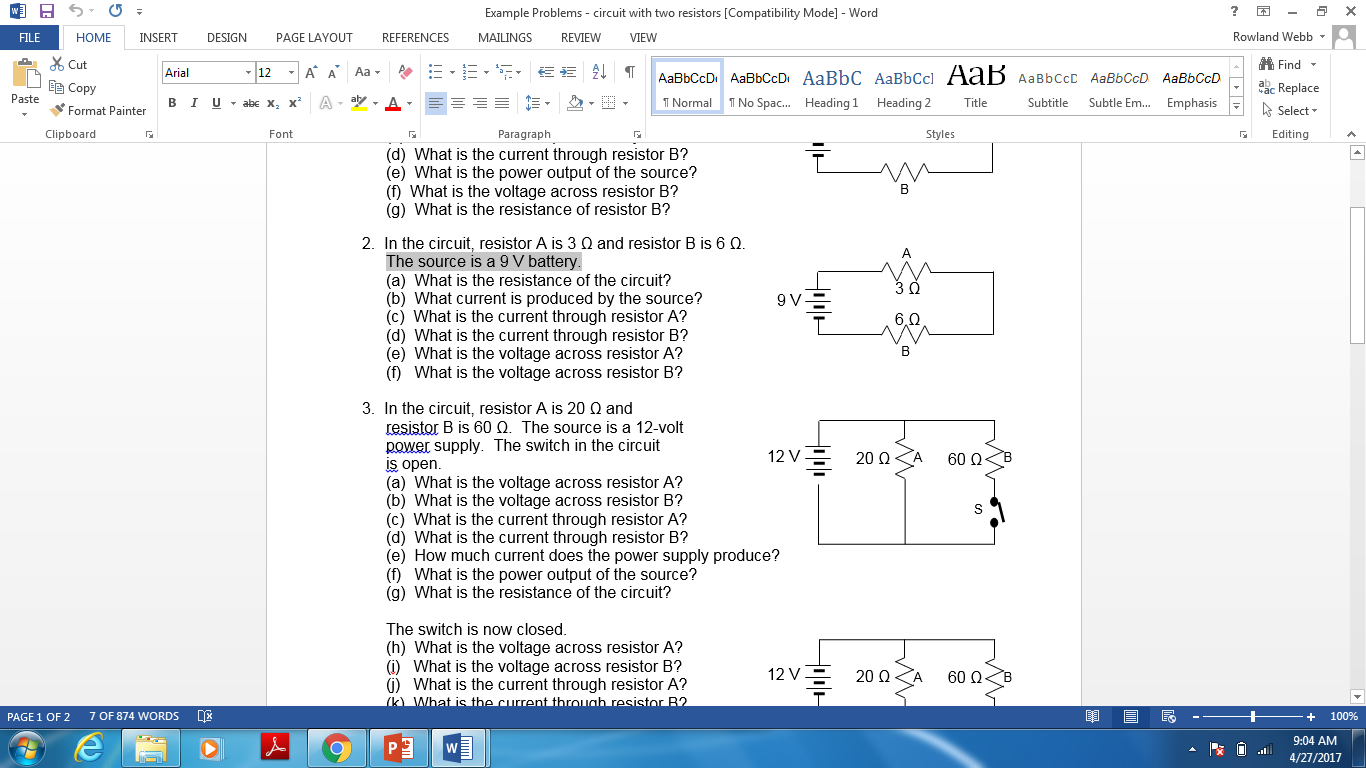 2.  In the circuit, resistor A is 3 Ω and resistor B is 6 Ω. The source is a 9 V battery.
(f)   What is the voltage across resistor B?
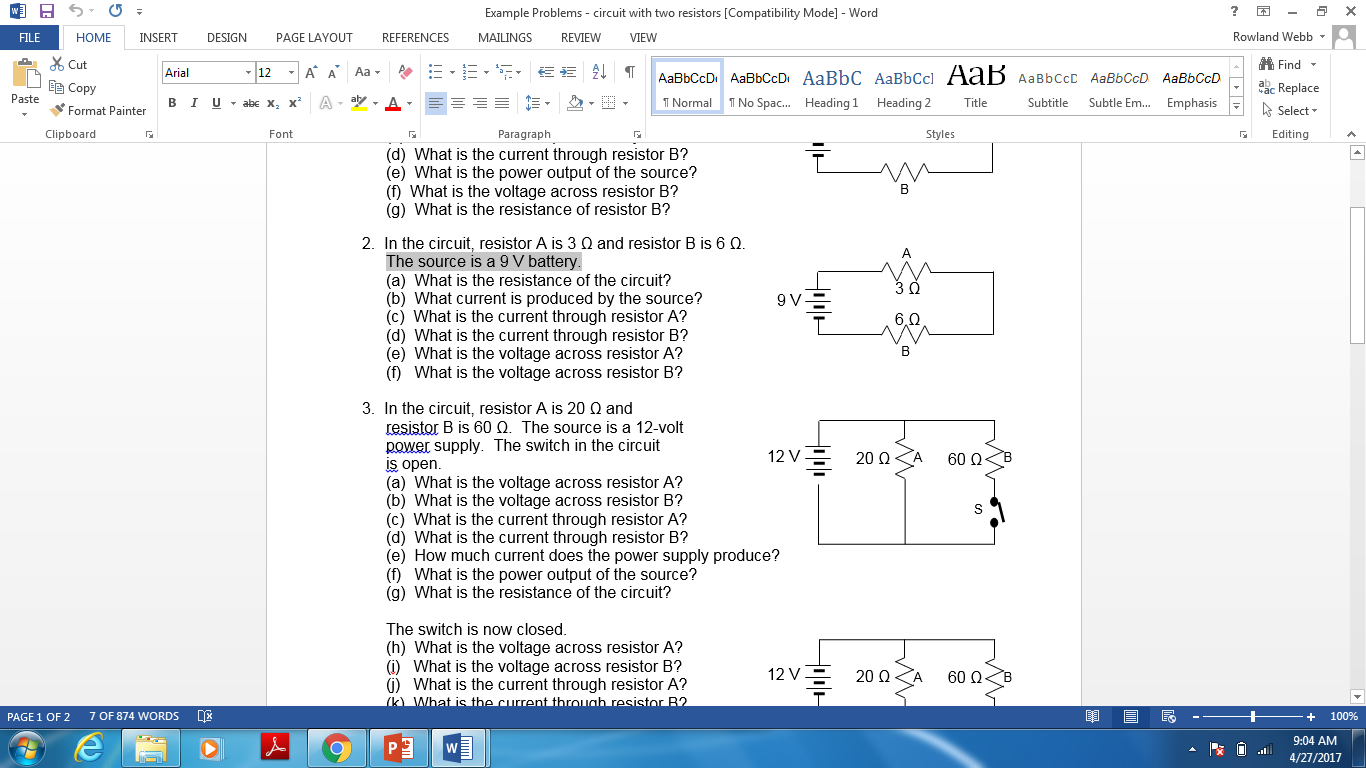 2.  In the circuit, resistor A is 3 Ω and resistor B is 6 Ω. The source is a 9 V battery.
(f)   What is the voltage across resistor B?
VB = IR = (1A)(6Ω)
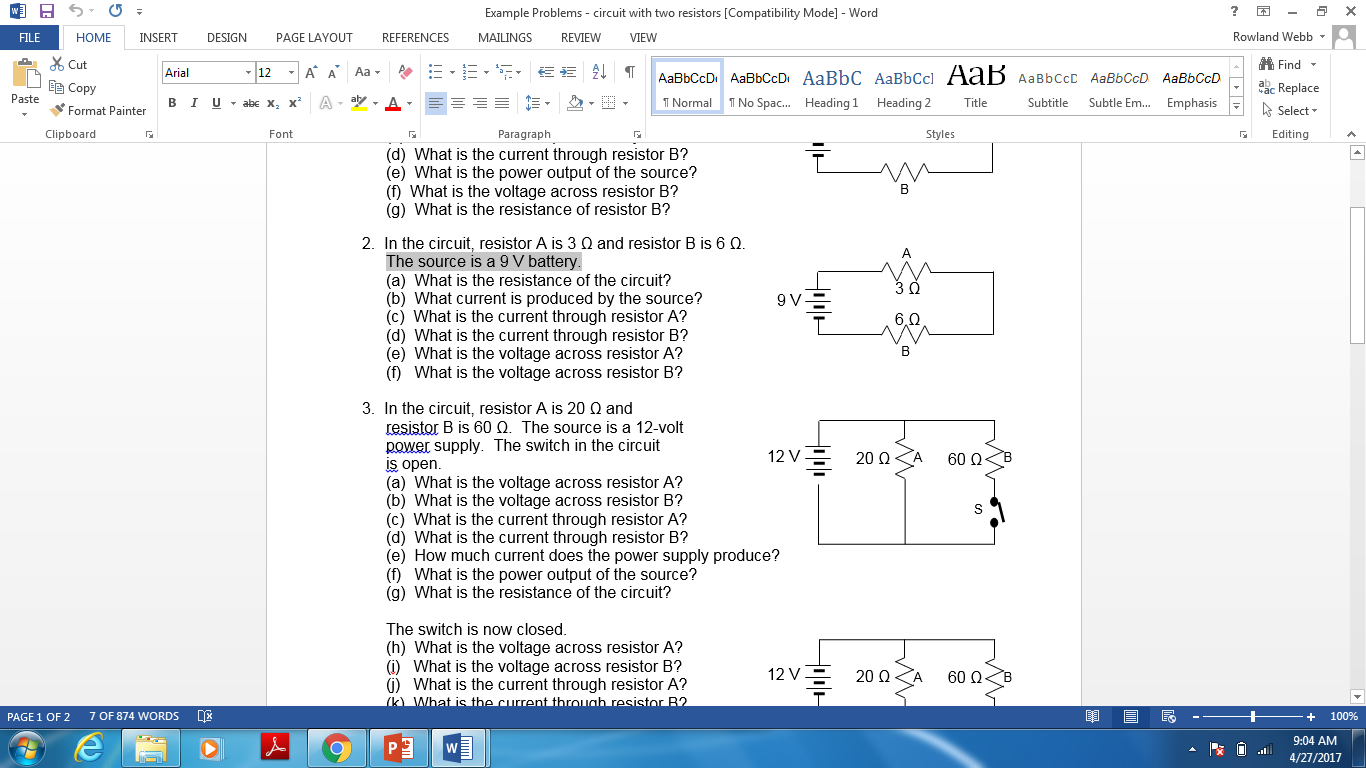 3.  In the circuit, resistor A is 20 Ω and resistor B is 60 Ω.  The source is a 12-volt power supply.  The switch in the circuit is open.
(a)  What is the voltage across resistor A?
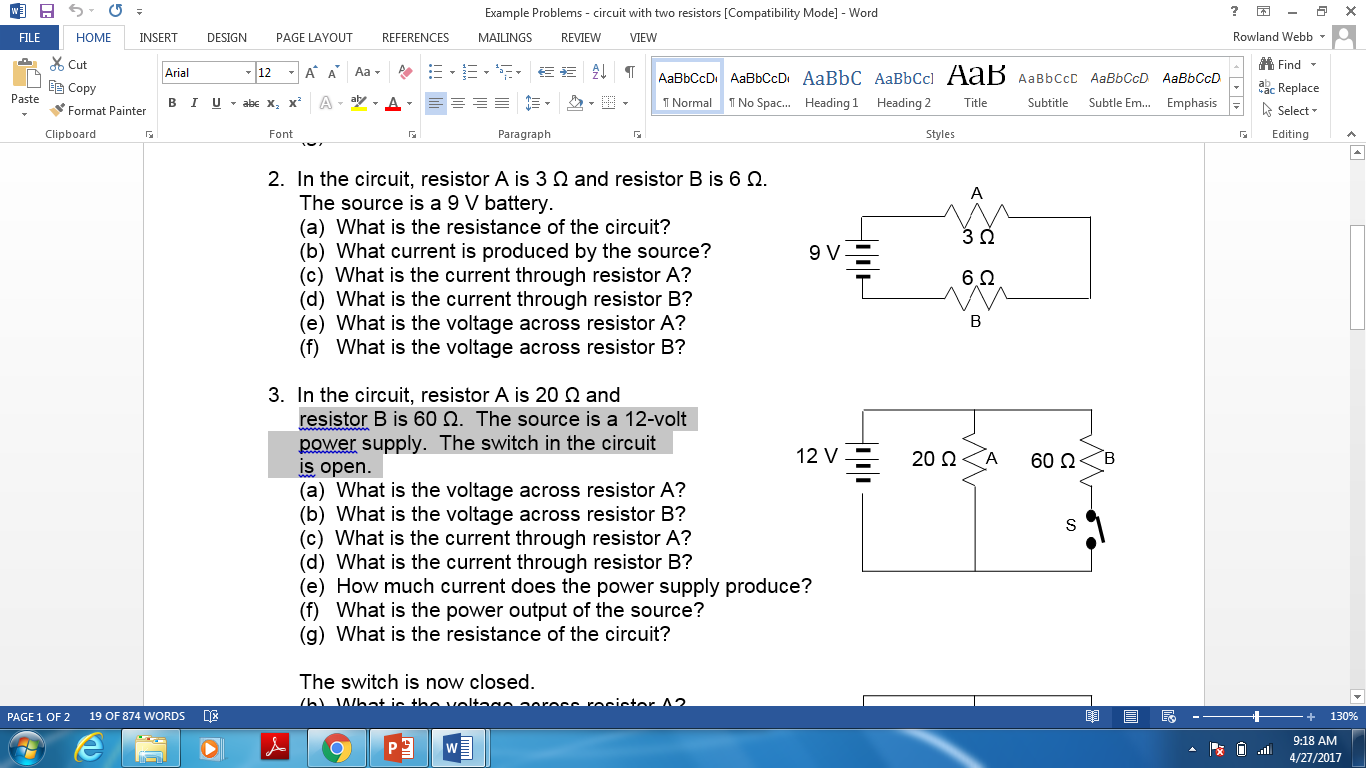 3.  In the circuit, resistor A is 20 Ω and resistor B is 60 Ω.  The source is a 12-volt power supply.  The switch in the circuit is open.
(a)  What is the voltage across resistor A?
VA = IR = (12A)(20Ω)
Open, circuit operates like a single resistor circuit.
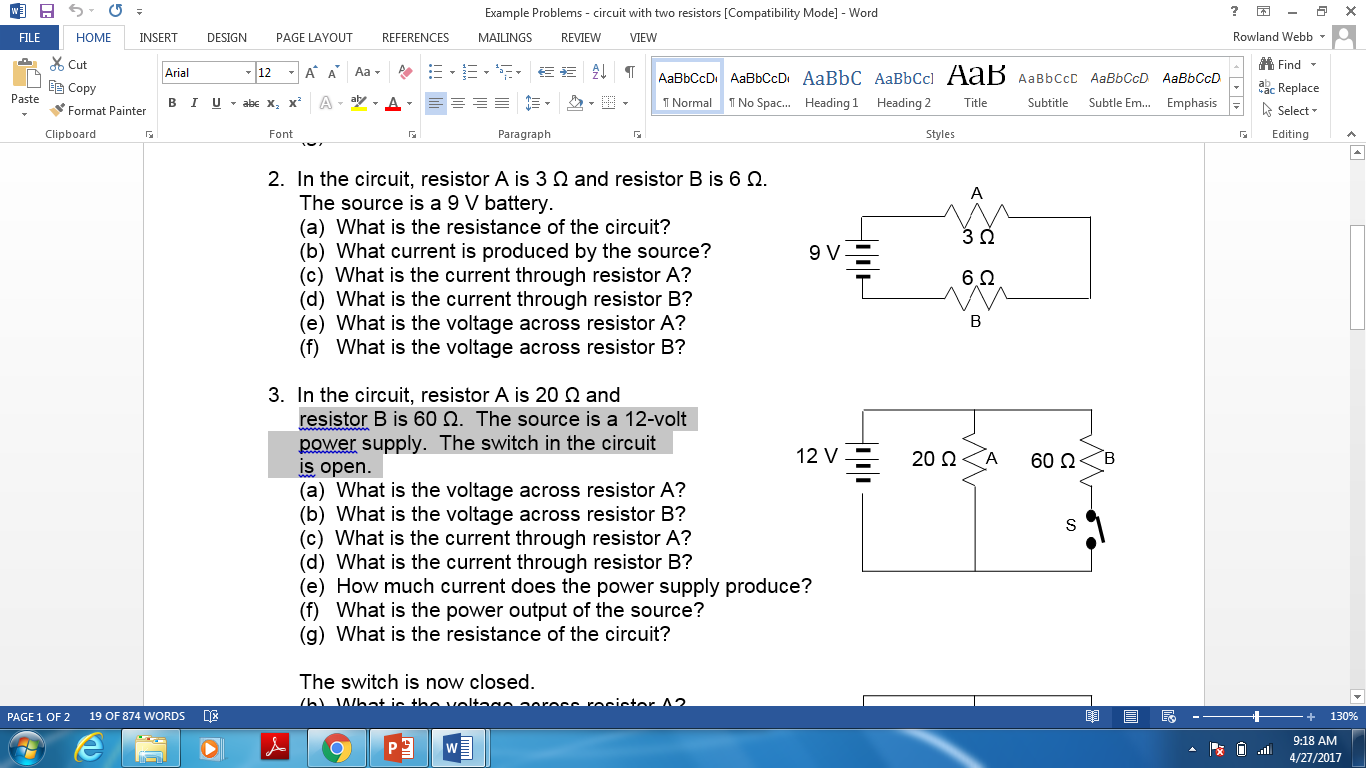 3.  In the circuit, resistor A is 20 Ω and resistor B is 60 Ω.  The source is a 12-volt power supply.  The switch in the circuit is open.
(b)  What is the voltage across resistor B?
VA = IR = (12A)(20Ω)
Open, circuit operates like a single resistor circuit.
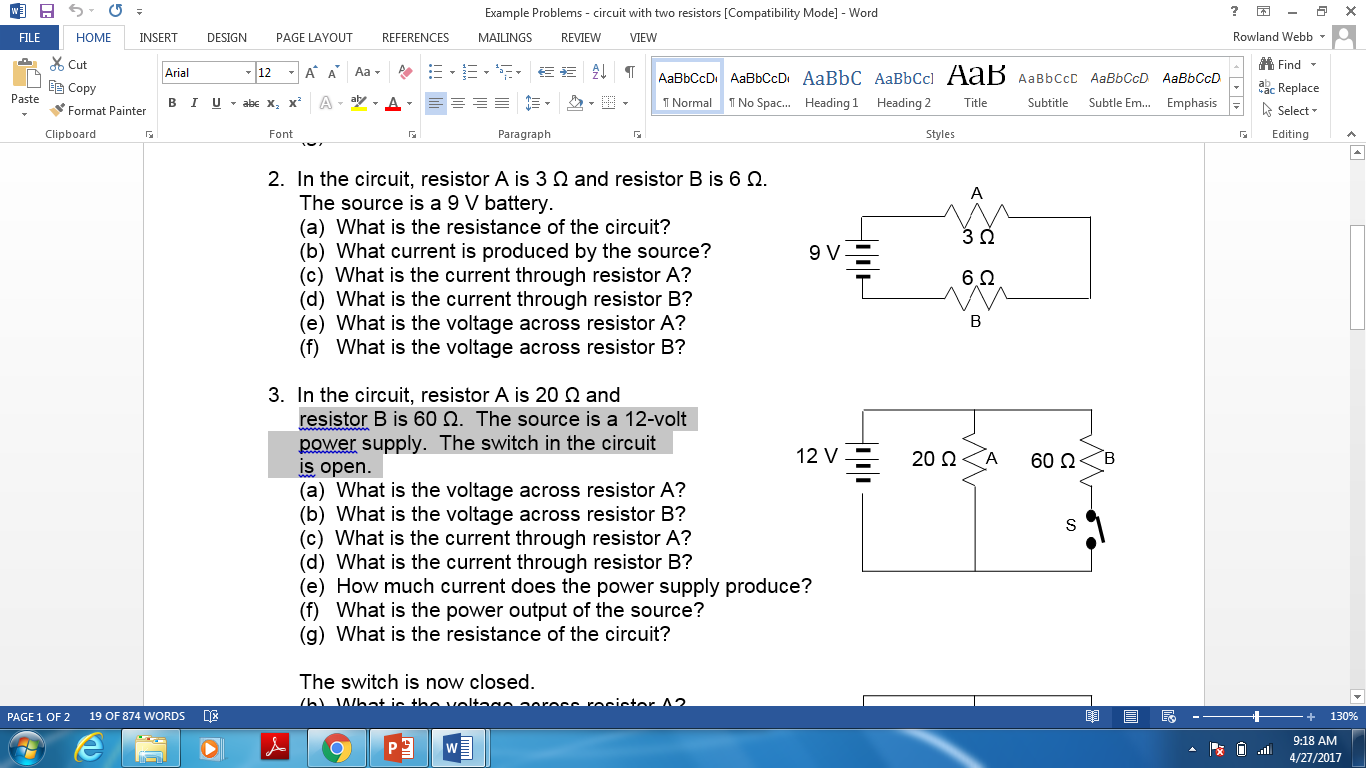 Circuits with more than two resistors
Circuit Analysis
IF a circuit contains three or more resistors THEN you should follow the procedure given below.
Circuits with more than two resistors
IF you are only given a description of the circuit THEN sketch the circuit from its description.  I will usually give you a drawing of the circuit.  After you have the circuit diagram, follow steps 1 & 2.
You will need to do these two steps regardless of what other information I give you.  Let us always assign current flow as clockwise through the circuit with the terminal of the source from which the current leaves as the negative terminal, N.
Circuits with more than two resistors- Step 1
Show with arrows the flow of current through the circuit and label each current “segment.”.  
We will show electron-flow current which is from negative to positive.  We will show current flowing clockwise through the circuit.  Mark each end of each resistor as N or P.  The end of the resistor that current enters is the negative end, N.  Label the other end of the resistor P.
N
N
N
P
P
N
N
P
P
P
Circuits with more than two resistors- Step 1
I1
.  Identify and label the junctions in the circuit.  When current encounters a junction (where two wires connect to each other) the current will split with some current flowing through each branch out of the junction. Show and label the voltage drops across each resistor and the voltage rise across the source
J1
N
N
V1
N
P
P
N
N
P
P
P
Circuits with more than two resistors- Step 1
I1
Identify and label all the loops in the circuit.  A loop is a single path from source to source through the circuit.  Each circuit must have at least one loop and most circuits will have more than one loop.  Time spent on this step will be rewarded later while working the problem!
J1
N
N
V1
N
P
P
N
N
P
P
P
Circuits with more than two resistors- Step 1
Identify and label all the loops in the circuit.  A loop is a single path from source to source through the circuit.  Each circuit must have at least one loop and most circuits will have more than one loop.  Time spent on this step will be rewarded later while working the problem!
J1
I1
N
P
P
N
V1
N
N
P
P
Circuits with more than two resistors- Step 2
I1
– Identify which resistors, if any, are in series or in parallel with the source.  Identify which resistors, if any, are in series or parallel with each other.
J1
N
N
V1
N
P
P
N
N
P
P
P
Circuits with more than two resistors- Step 2
The test for whether a device (resistor or source) is in PARALLEL with another device:
:  IF the positive end of one device is connected to the positive end of the other device with only wires between the two AND the negative end of the first device is connected to the negative end of the other device with only wires between the two THEN the two devices are in parallel.  Any two devices in parallel with the same device are in parallel with each other.
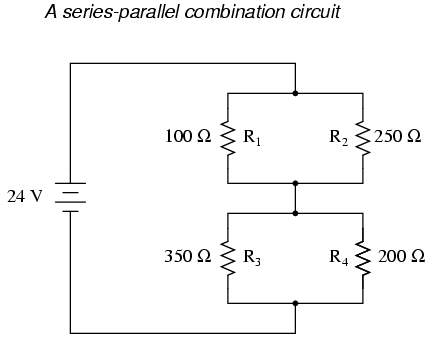 Circuits with more than two resistors- Step 2
The test for whether a device (resistor or source) is in parallel with another device:
N
N
N
P
P
N
N
P
P
P
Circuits with more than two resistors- Step 2
The test for whether a device (resistor or source) is in SERIES with another device:
IF the same amount of current MUST flow through two devices regardless of where the two devices are in the circuit THEN the two devices are in series.  A resistor is in series with the source if all the current the source produces MUST flow through the resistor.  Any two resistors in series with the same resistor (or the source) are in series with each other.
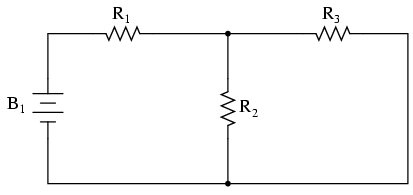 Circuits with more than two resistors- Step 2
When two resistors fail BOTH tests then the two resistors are neither in series nor in parallel with each other.  These two resistors may in series or in parallel with other resistors (or the source) however.
Circuits with more than two resistors- Step 2
How you proceed at this point depends upon what information I give you in the problem.  
Generally I will give you these two combinations of information:
combination A:  two pieces of information (V, I, R, P)  about one resistor or two pieces of information (V, I, P) about the source
combination B:  all the resistances of the resistors in the circuit and one piece of information (V, I, P) about the source
If combination A…
STEP 3:  Calculate V, I, and/or R for the resistor about which you know two pieces of information or V and/or I for the source if you know two pieces of information about the source.
STEP 4:  Assign the same V for all devices in parallel with this resistor or source.  You identified these devices in STEP 2.
STEP 5:  Assign the same I for all devices in series with this resistor or source.  You identified these devices in STEP 2.
STEP 6:  Use the loop law to find unknown voltages and the junction law to find unknown currents.       
   You identified the loops and junctions in STEP 1.
Each time you calculate a V or an I, revisit STEPS 4 & 5!
If combination B…
STEP 3:  Assign the same V for all resistors in parallel with the source if you know V for the source.  You identified these resistors in STEP 2.
STEP 4:  Assign the same I for all resistors in series with the source if you know I for the source.  You identified these resistors in STEP 2
If combination B…
STEP 7:  Revisit STEPS 3 & 4
STEP 8:  Use Ohm’s law or the power equations for individual resistors for whom you know two pieces of information (V, I, R, P).
STEP 9:  Use the loop law to find unknown voltages and the junction law to find unknown currents.  You identified the loops and junctions in STEP 1.
Kirchhoff’s Laws for circuits with more than two resistors
At junction 1, J1:  total current into = total current out  I1       =   I2  +  I3
 At junction 2, J2:  total current into = total current out  I2       =   I4  +  I5
 At junction 3, J3:  total current into = total current out  I4  +  I5     =   I6
 At junction 4, J4:  total current into = total current out  I3  +  I6     =   I7.
Junction Law – The total current into a junction must equal the total current out of the junction.
Kirchhoff’s Laws for circuits with more than two resistors
Loop Law – In a circuit loop that contains the source, the sum of the voltage drops across the individual  resistors equals the voltage of the source.
Kirchhoff’s Laws for circuits with more than two resistors
A circuit loop is a single unbranched path that goes from one terminal of the source through the circuit to the other terminal of the source.  The circuit above contains two loops, A and B.
Kirchhoff’s Laws for circuits with more than two resistors
Example problems – combinations of resistors #1
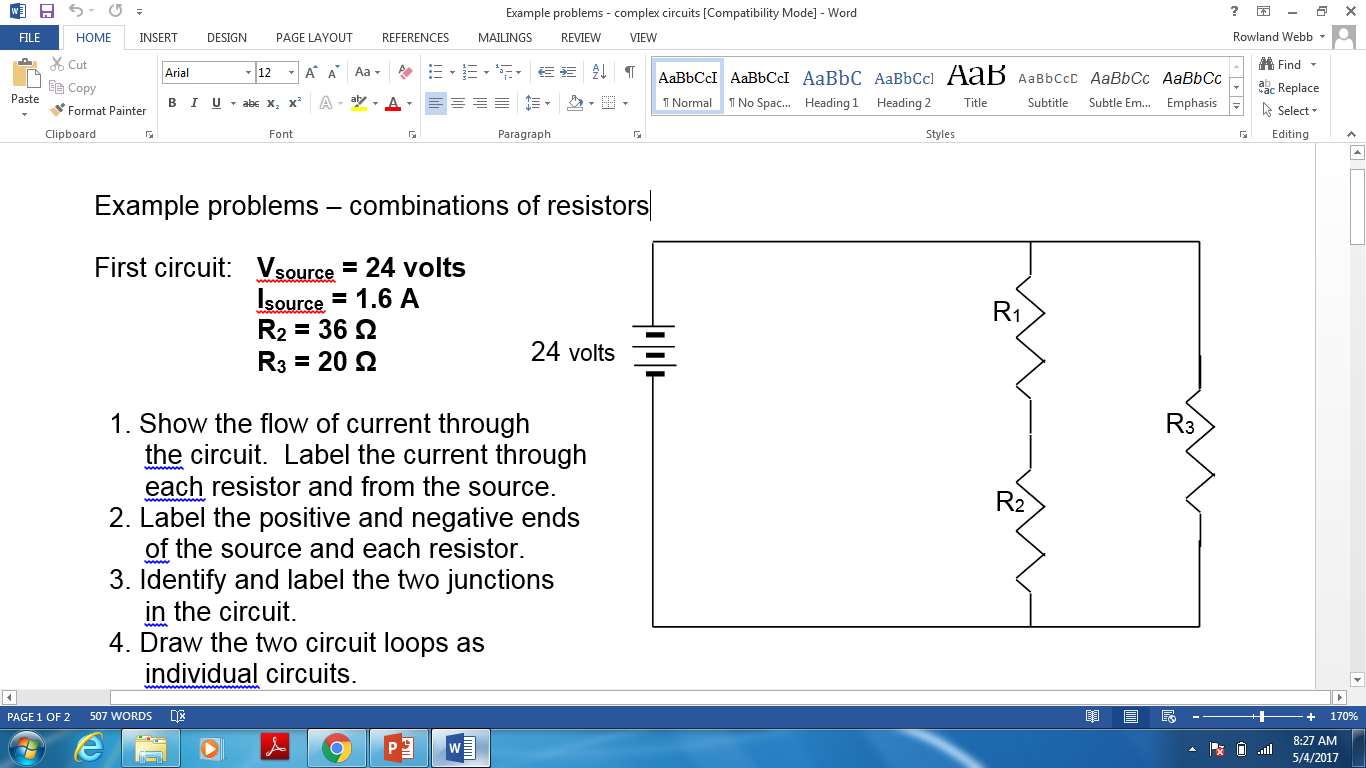 1. Show the flow of current through 
the circuit.  Label the current through 
each resistor and from the source.
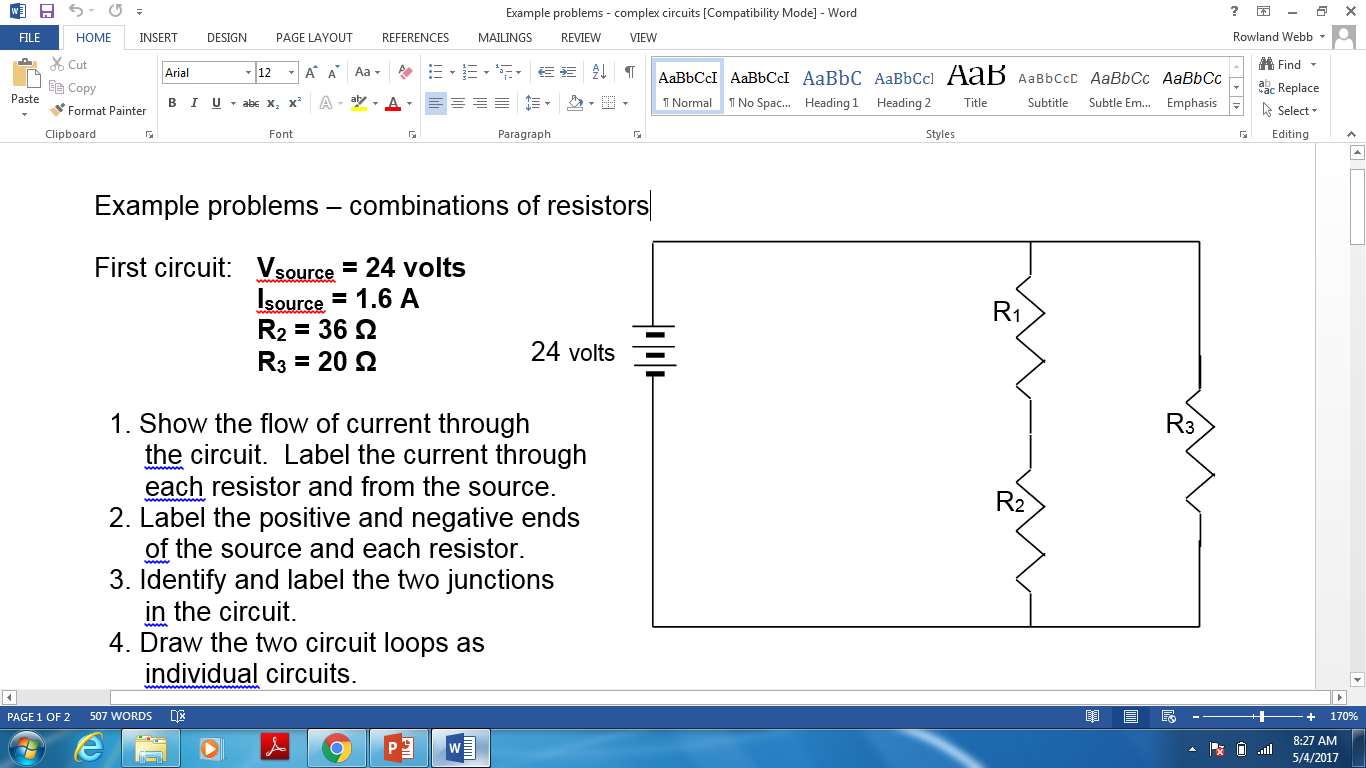 Example problems – combinations of resistors #1
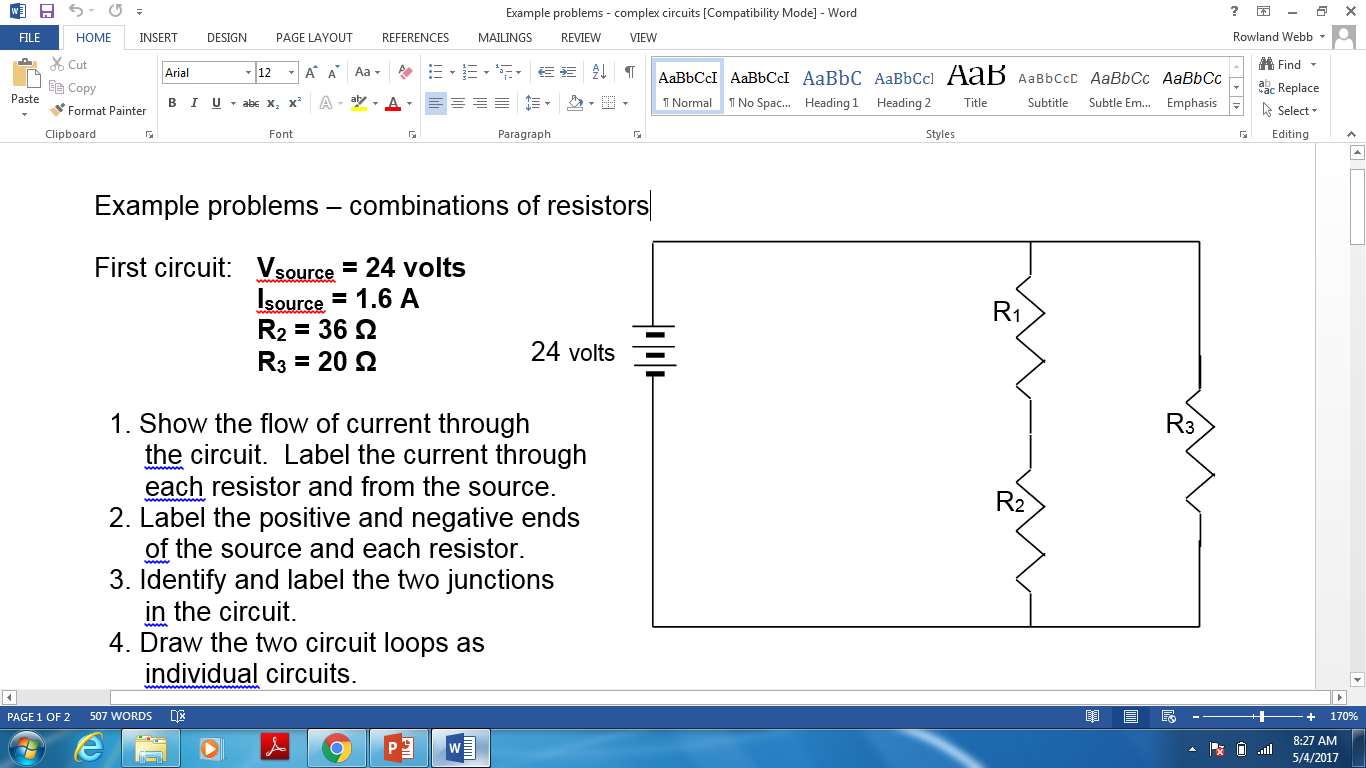 1. Show the flow of current through 
the circuit.  Label the current through 
each resistor and from the source.
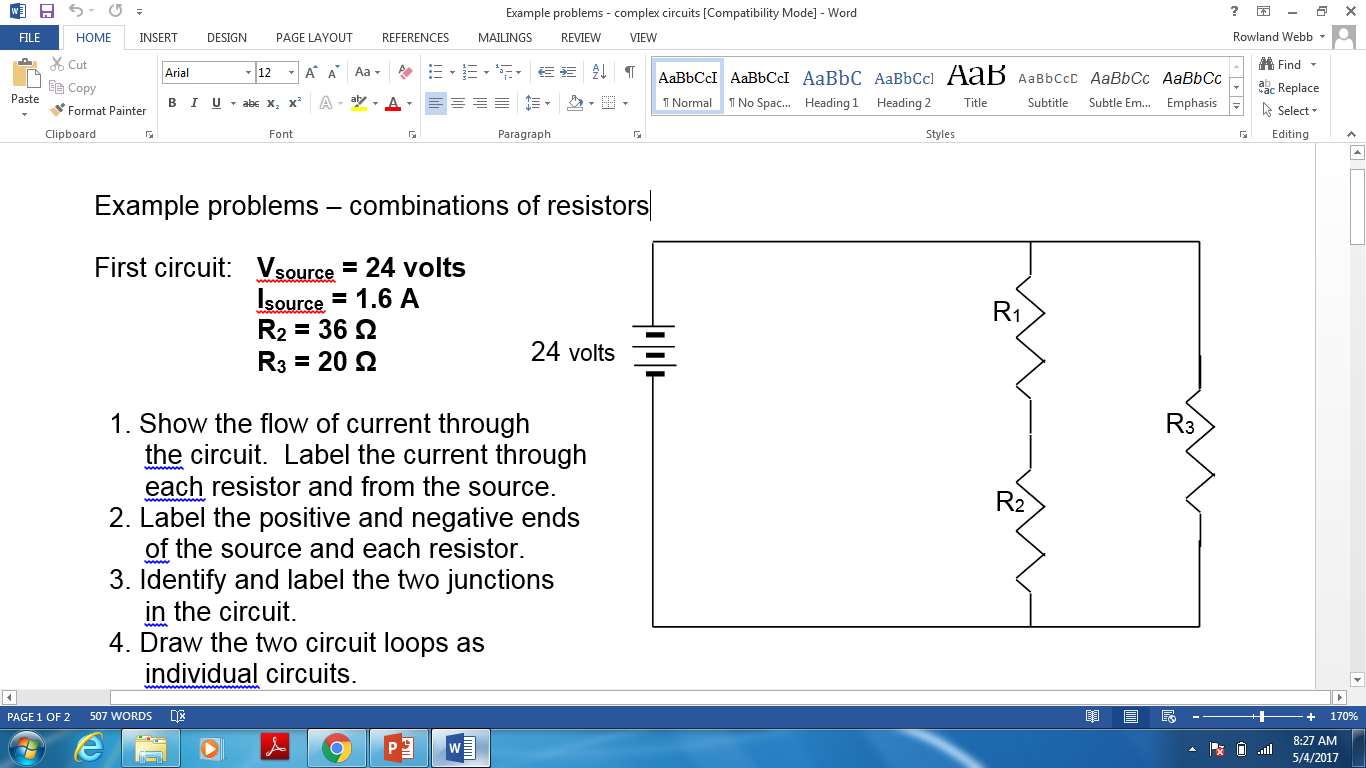 Example problems – combinations of resistors #1
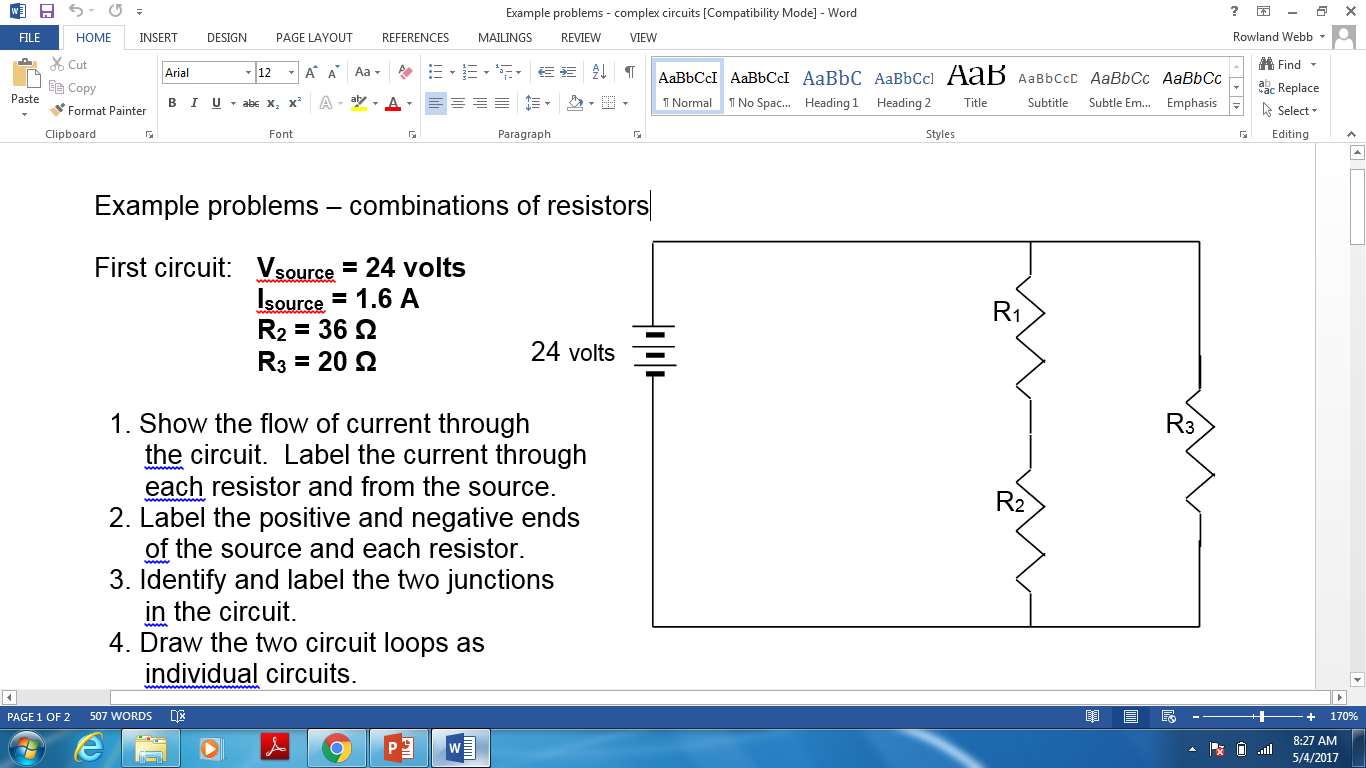 N
N
2. Label the positive and negative ends 	of the source and each resistor.
N
P
P
N
P
P
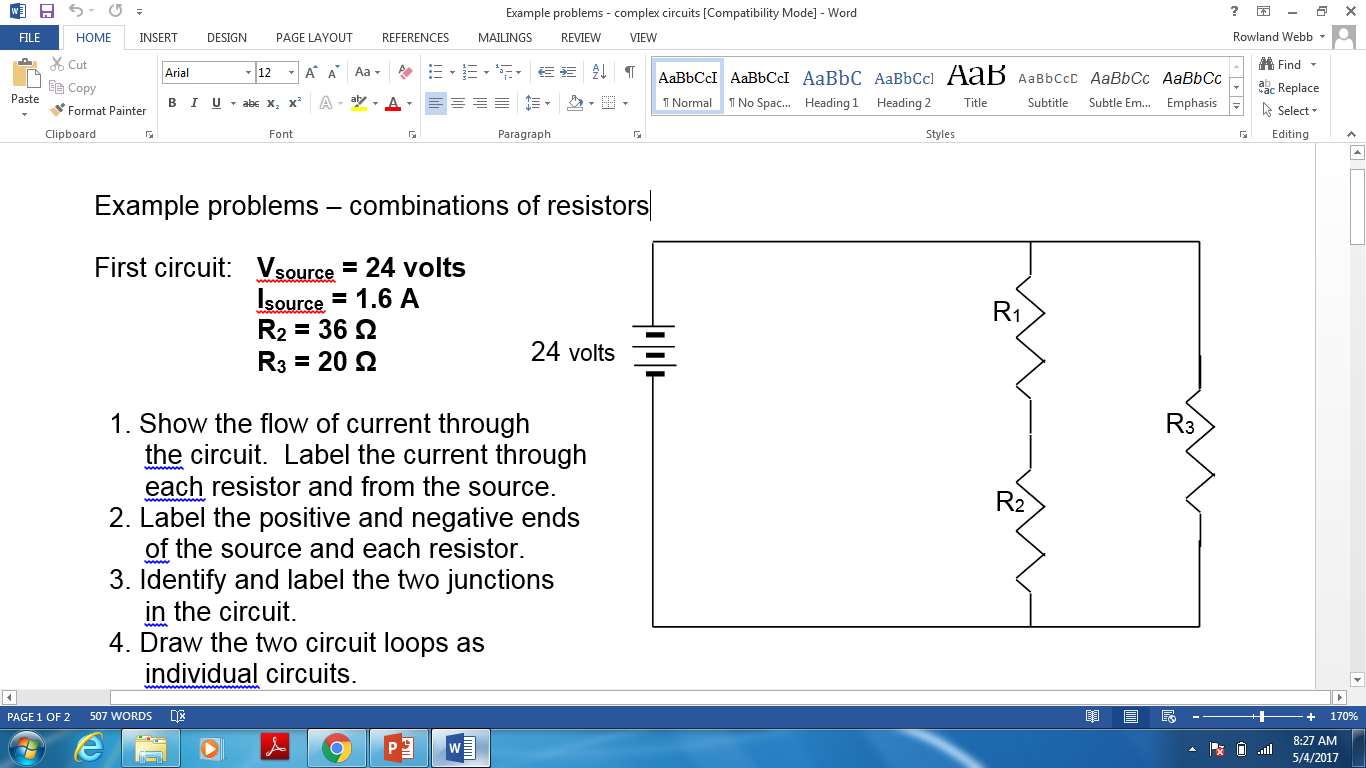 Example problems – combinations of resistors #1
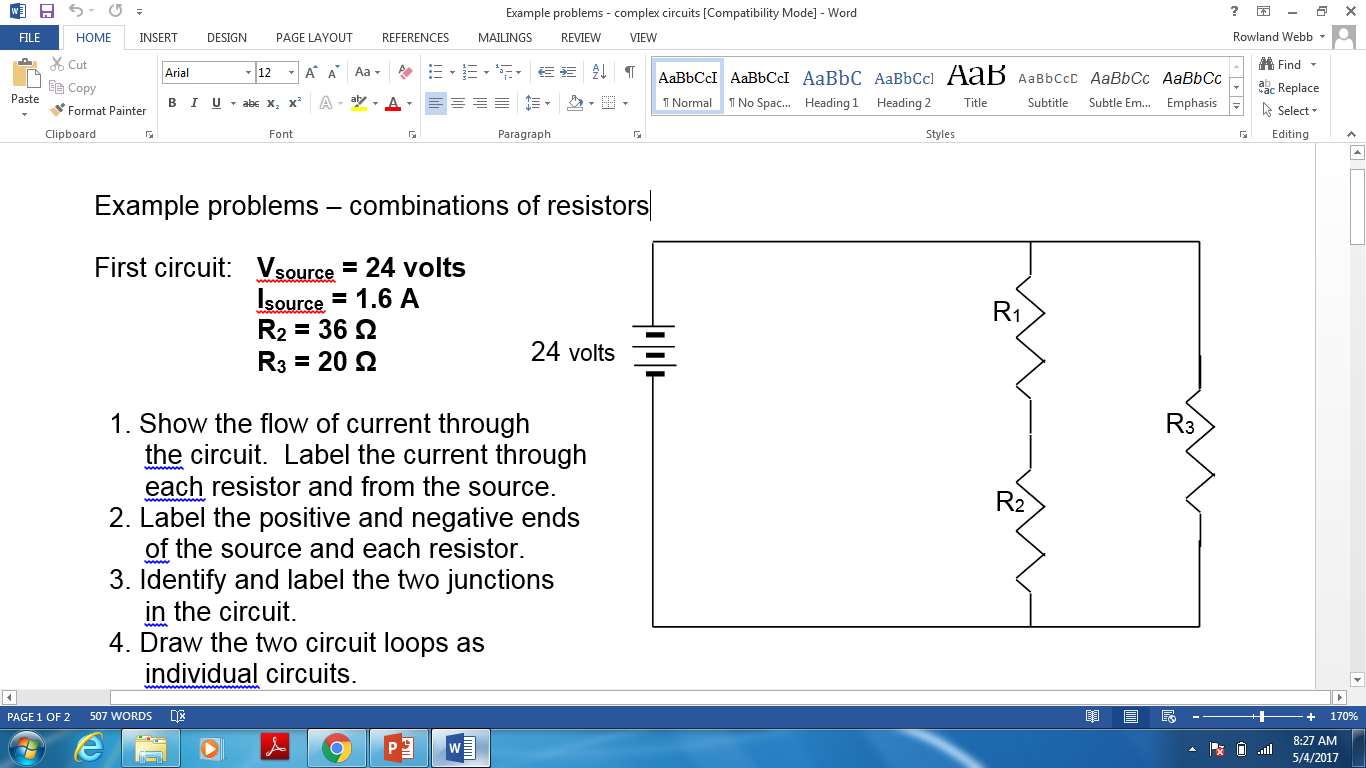 N
N
3. Identify and label the two junctions in the circuit.
N
P
P
N
P
P
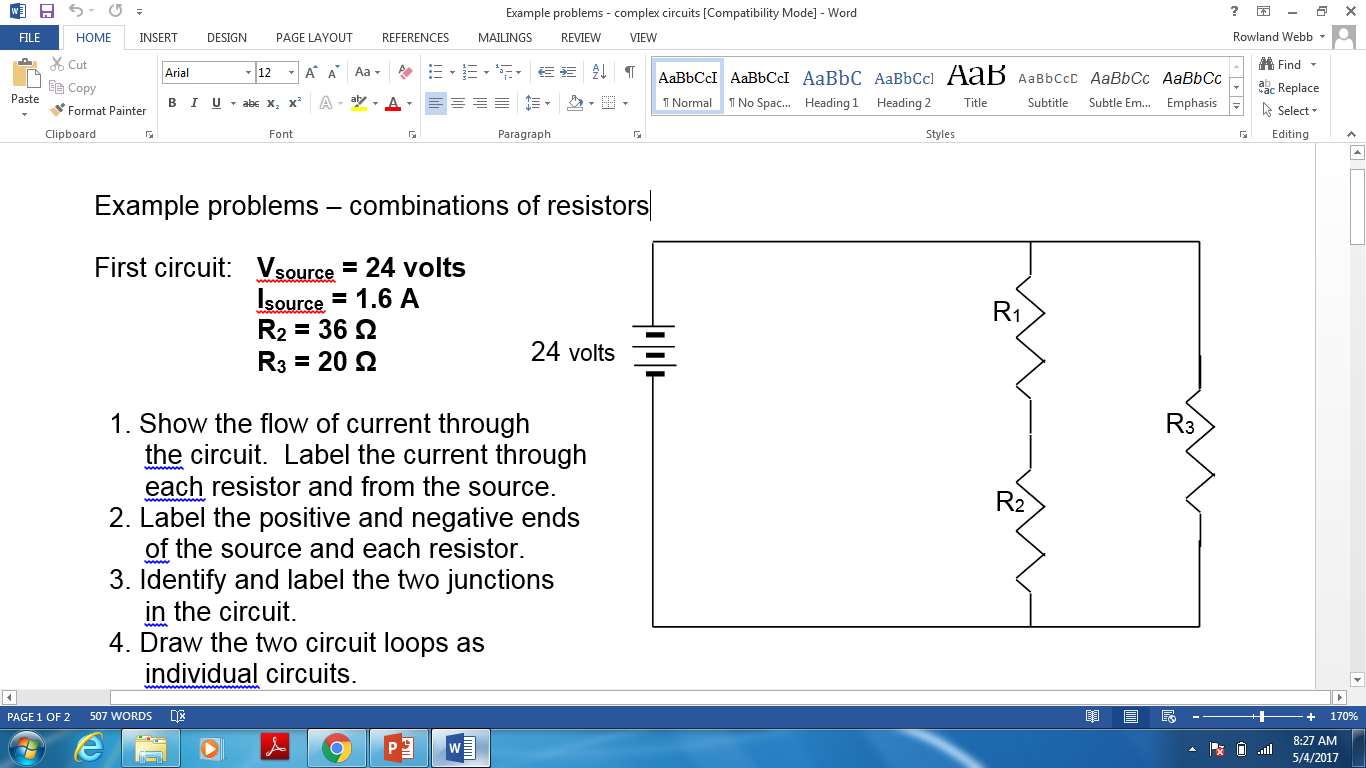 Example problems – combinations of resistors #1
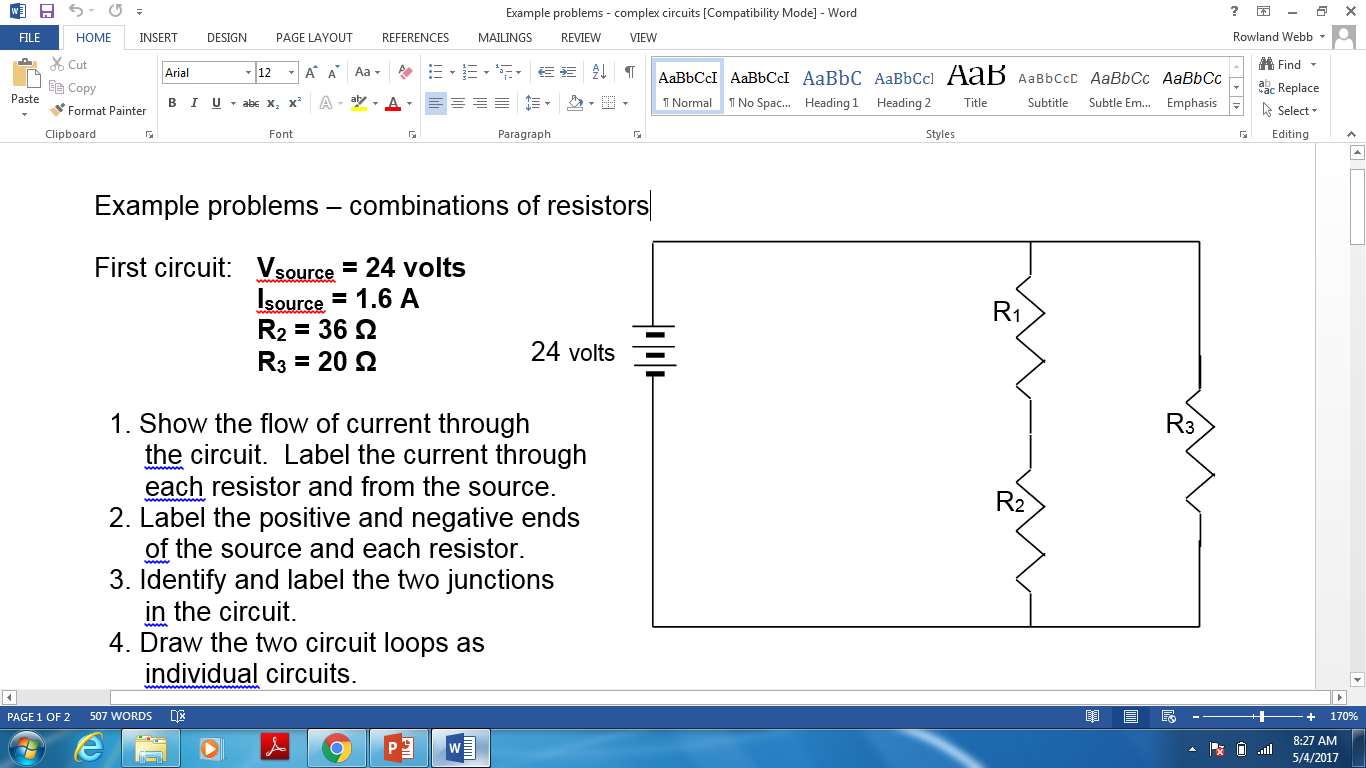 N
N
4. Draw the two circuit loops as 
individual circuits.
N
P
P
N
P
P
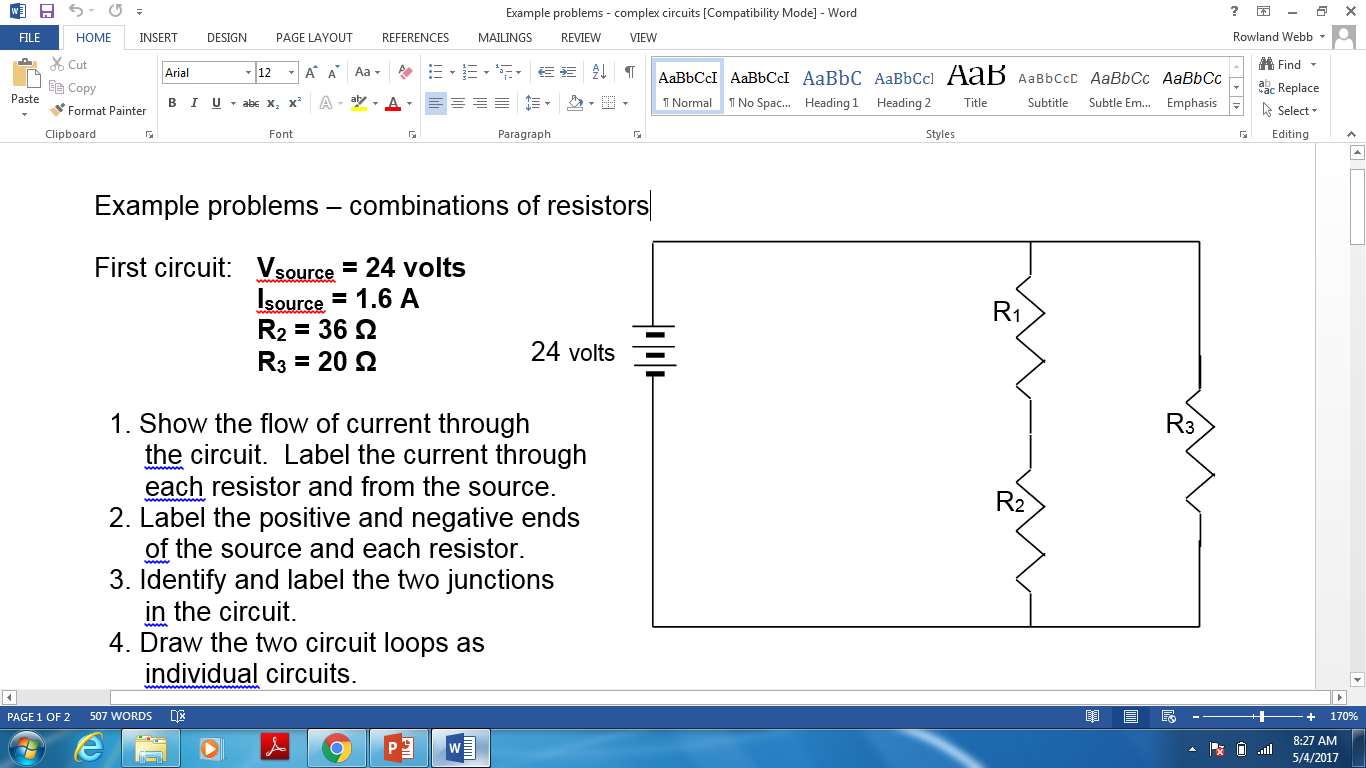 Example problems – combinations of resistors #1
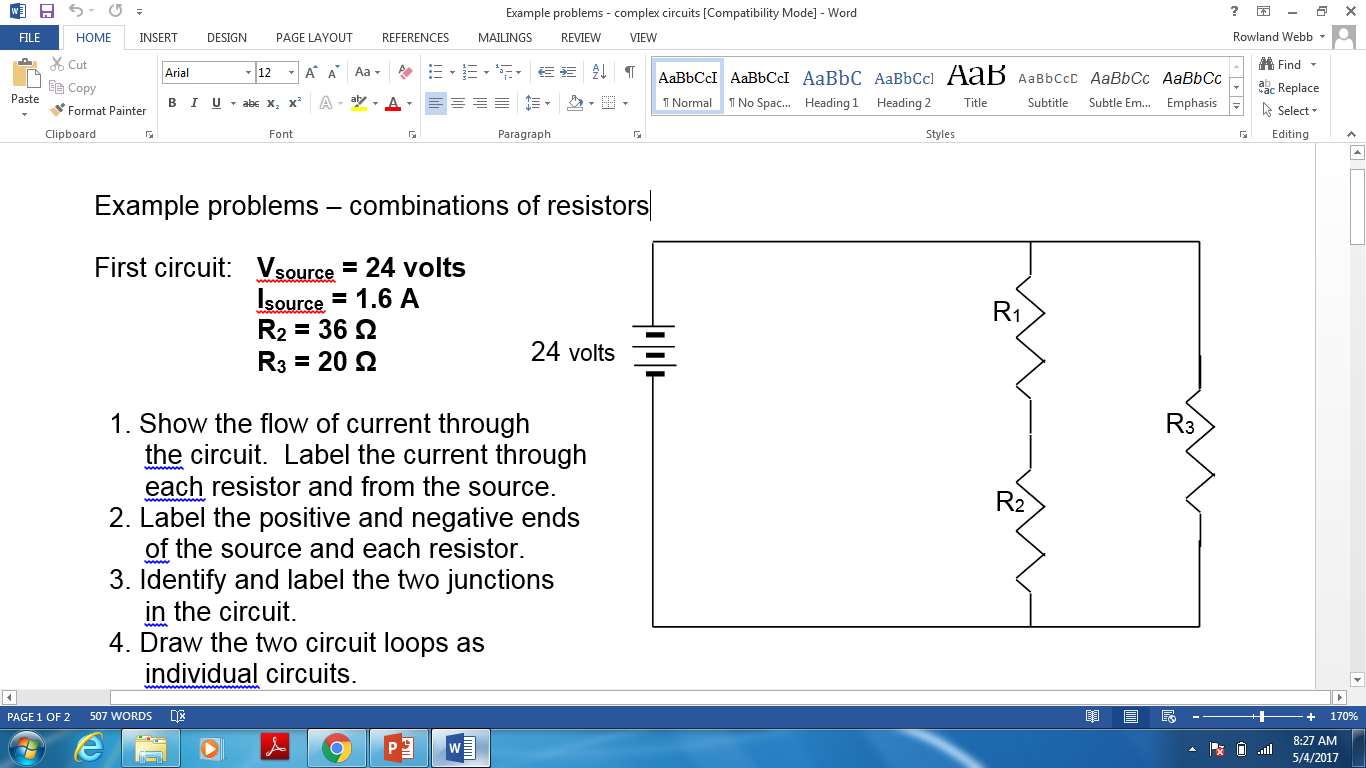 N
N
5. Identify all resistors that are in series with the source, if any. (None)
6. Identify all resistors that are in parallel with the source, if any. (R3)
7. Identify all resistors that are in series with each other, if any.     (R1& R2)
8. Identify all resistors that are in parallel with each other, if any. (None…but R3& R1&2)
N
P
P
N
P
P
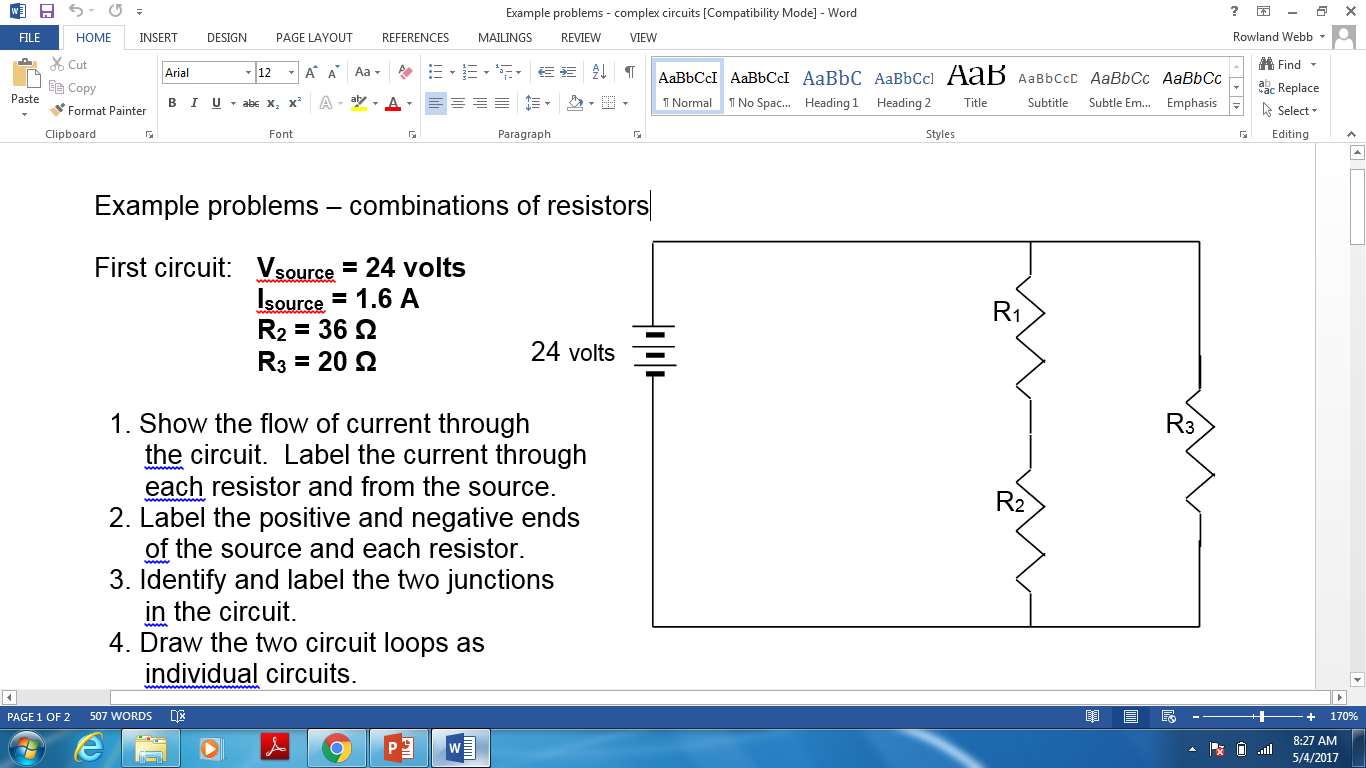 Example problems – combinations of resistors #1
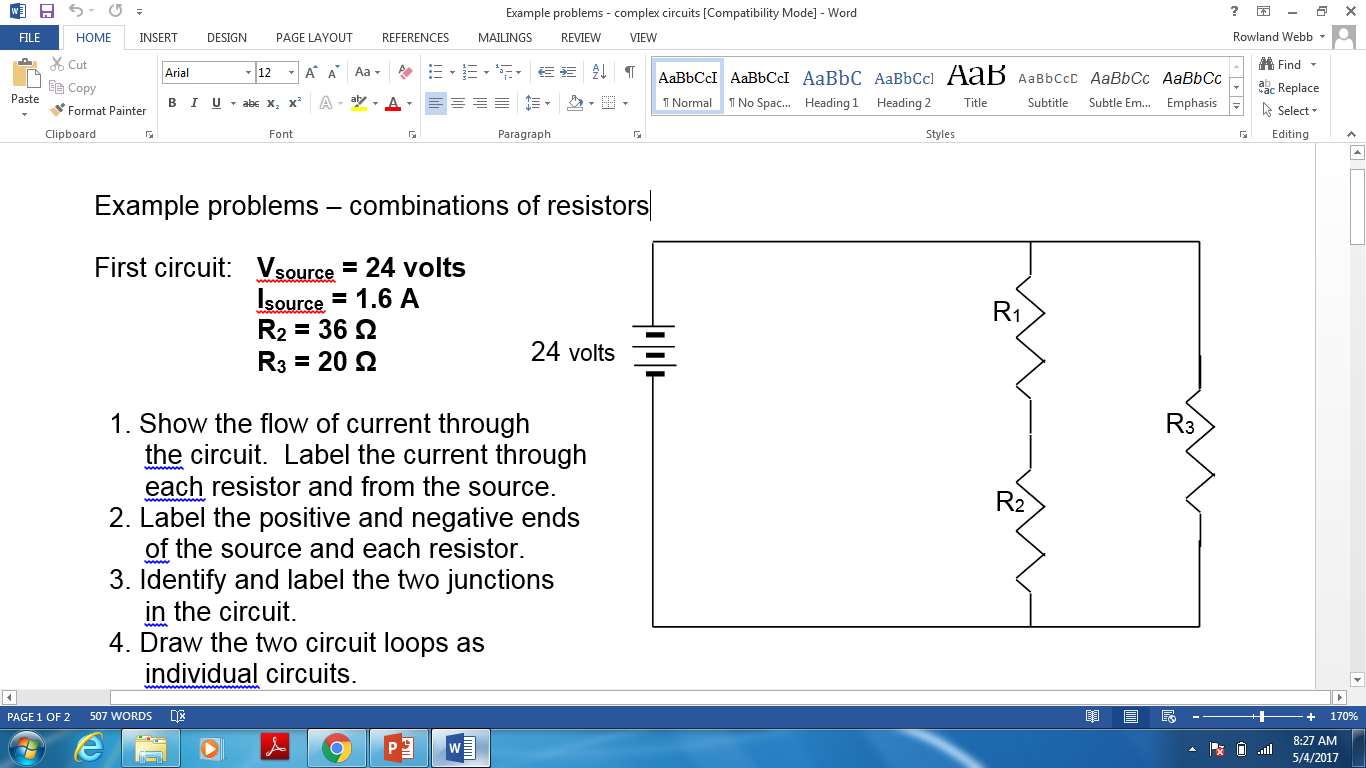 N
N
9. Calculate the voltage across each resistor and the current through each resistor.
10. Calculate the resistance of resistor 1.
N
P
P
N
P
P
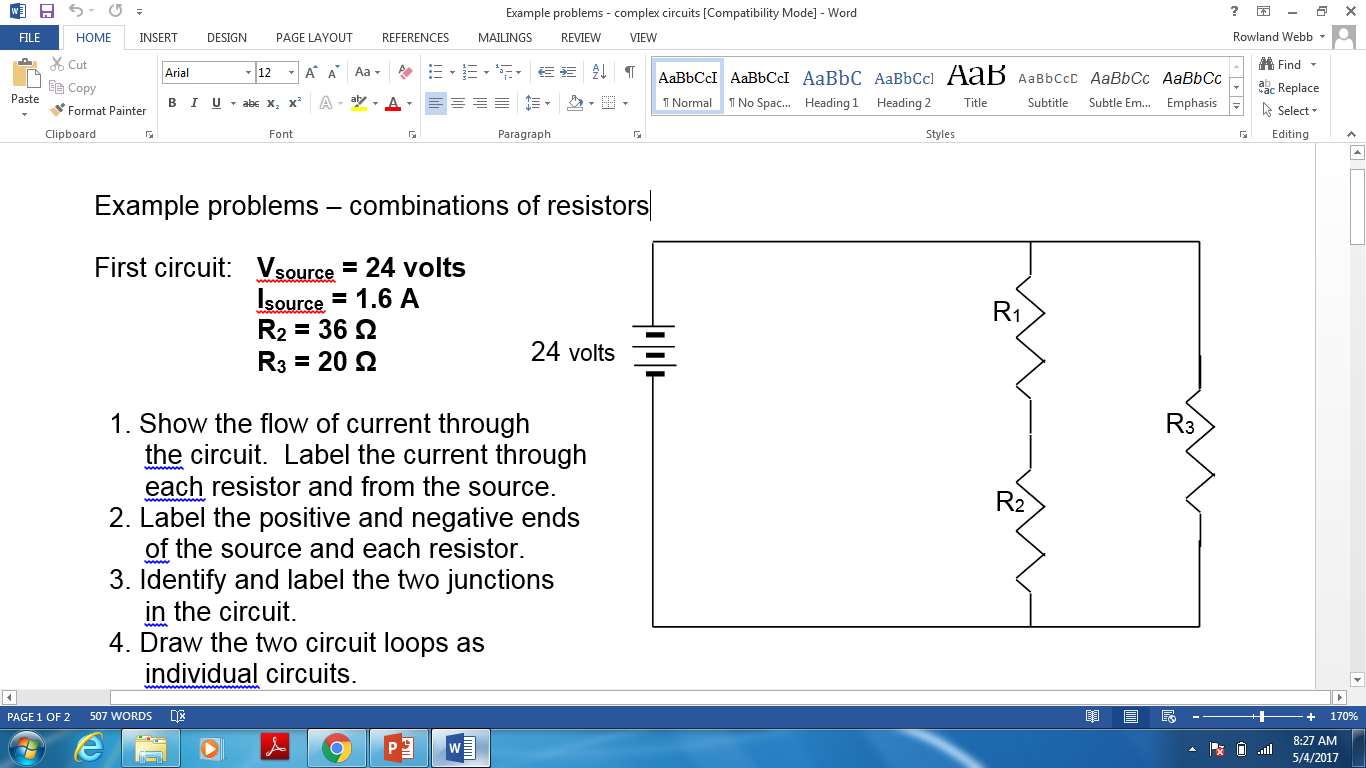 Example problems – combinations of resistors #1
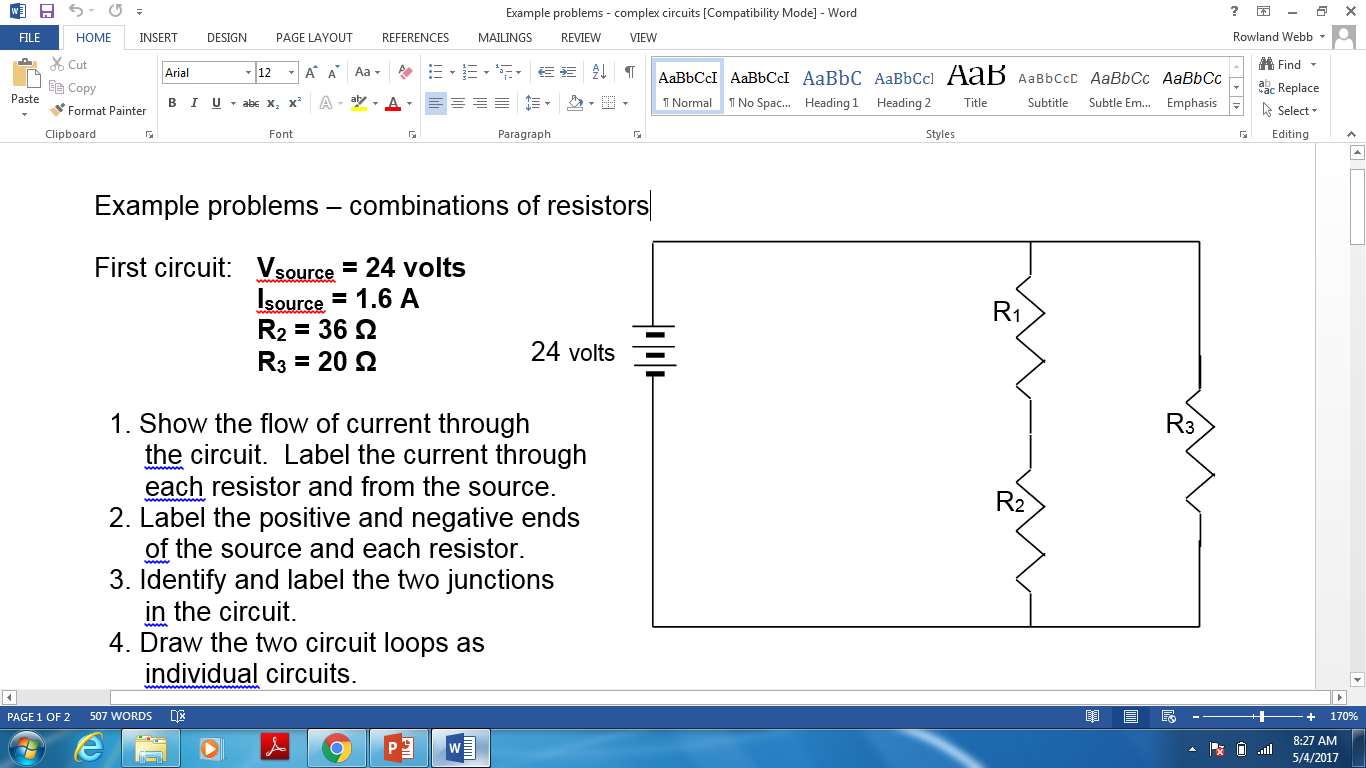 N
N
VSource = V1 + V2 = V3 
(parallel relationship)
VSource = V3 = 24V
N
P
P
N
P
P
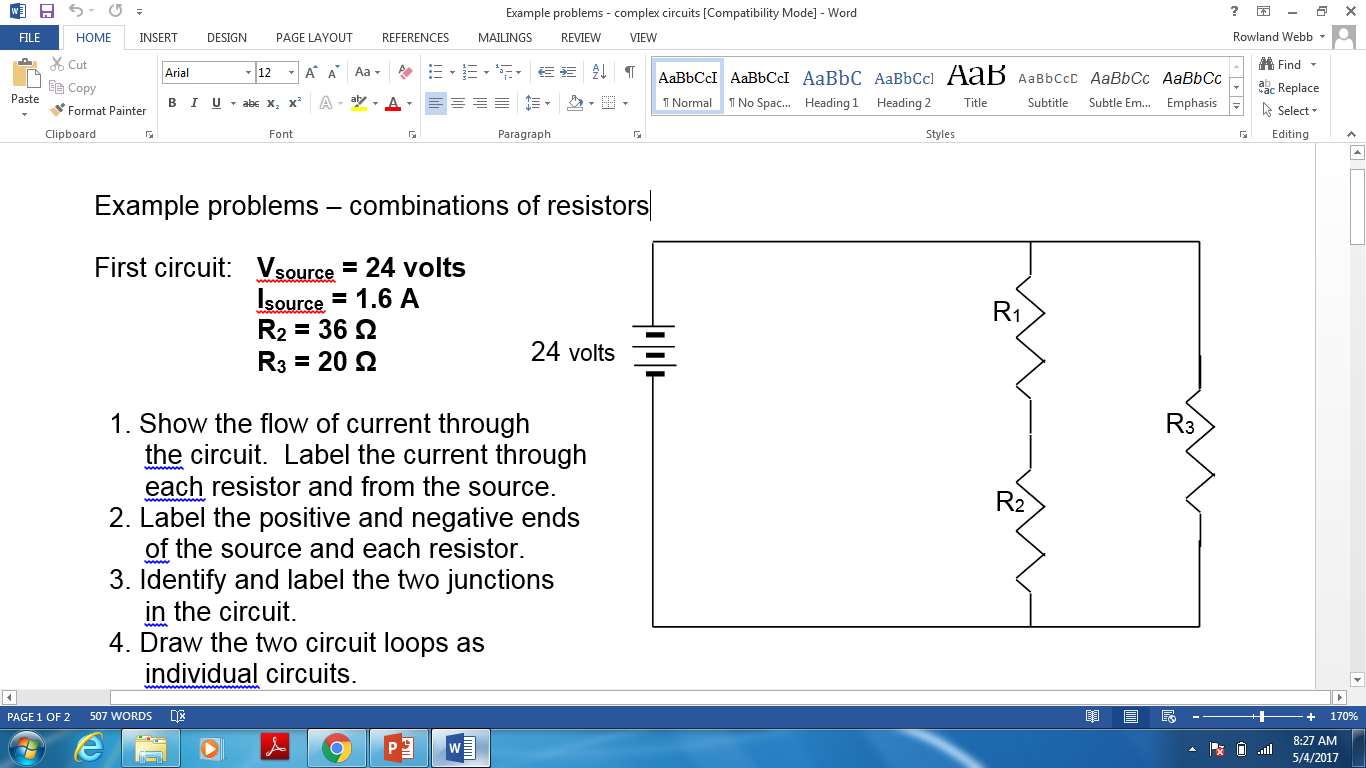 Example problems – combinations of resistors #1
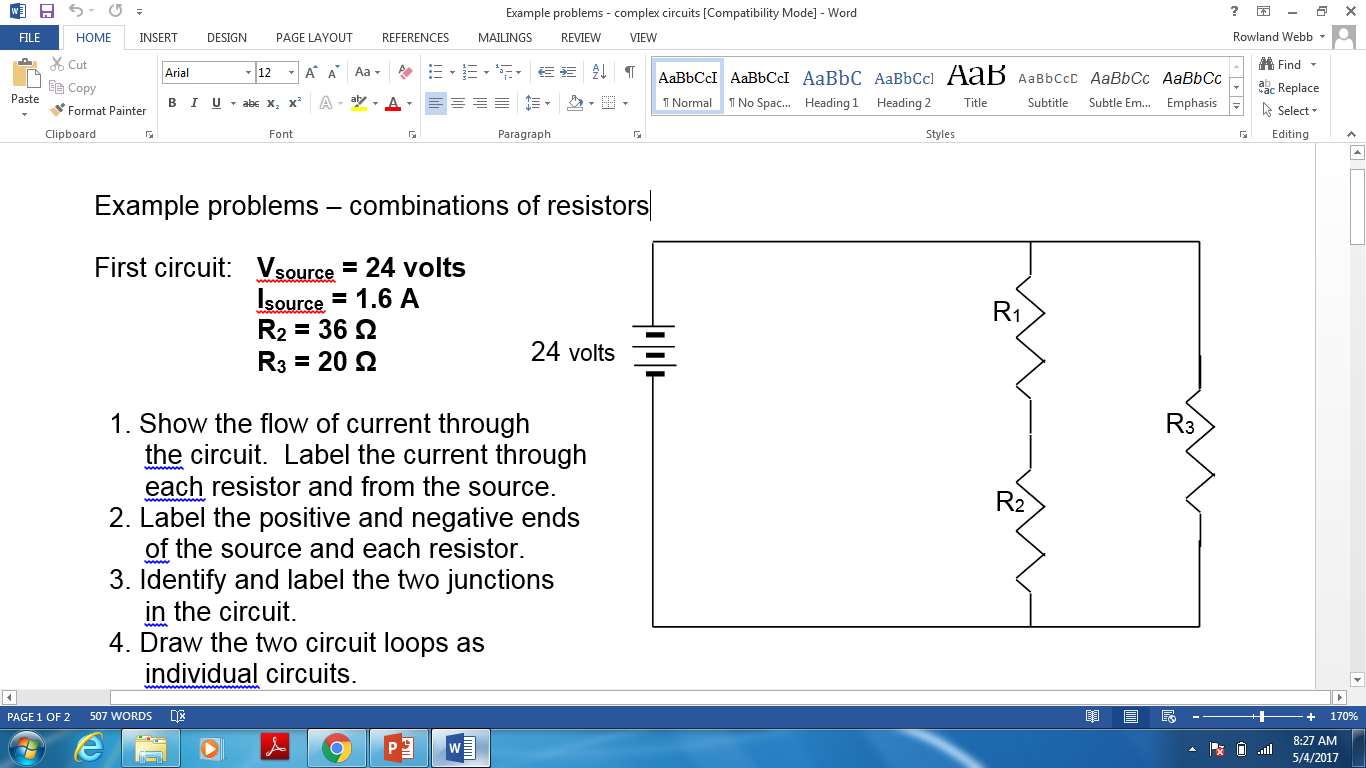 N
N
I3 = V/R = 24 V/20 Ω = 1.2 A 
Isource = I3 + I1&2 
1.6 A = 1.2 A + I1&2
I1&2 = 0.4 A
N
P
P
N
P
P
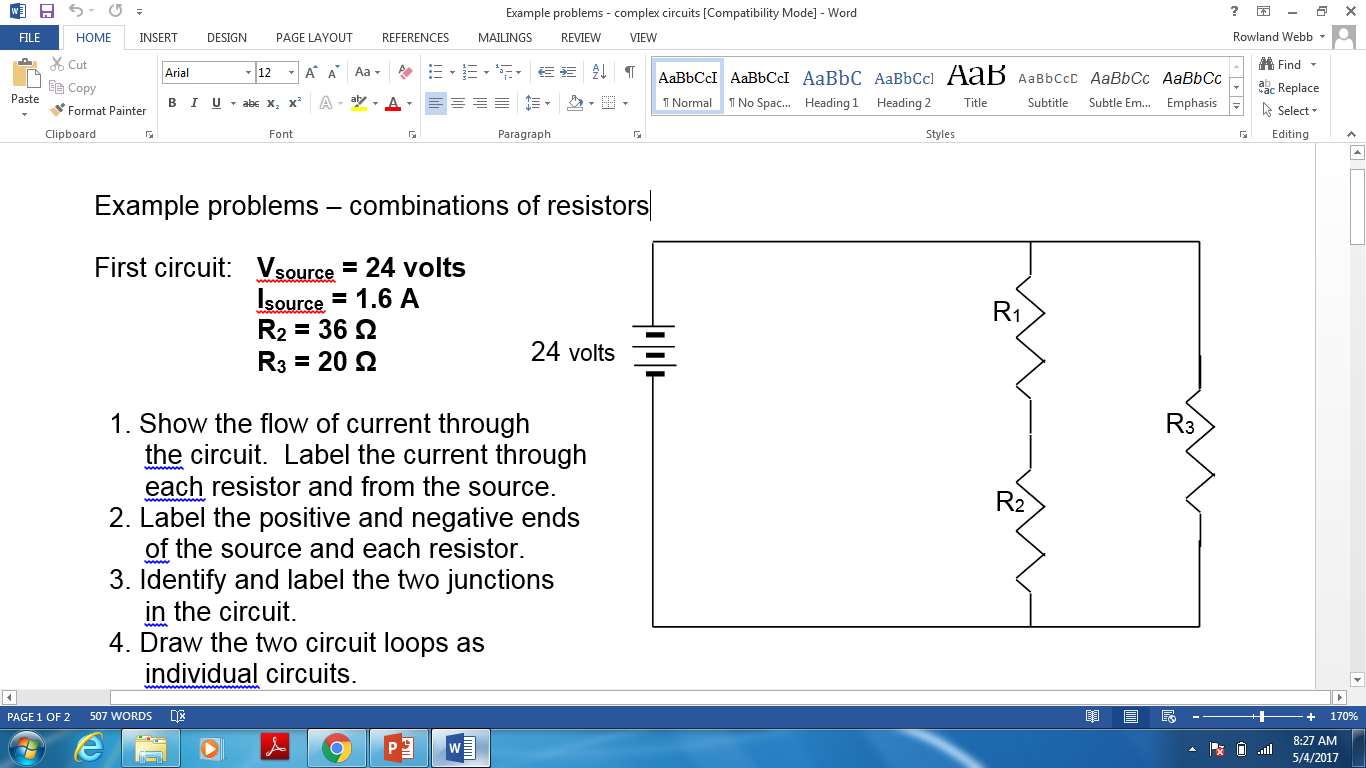 Example problems – combinations of resistors #1
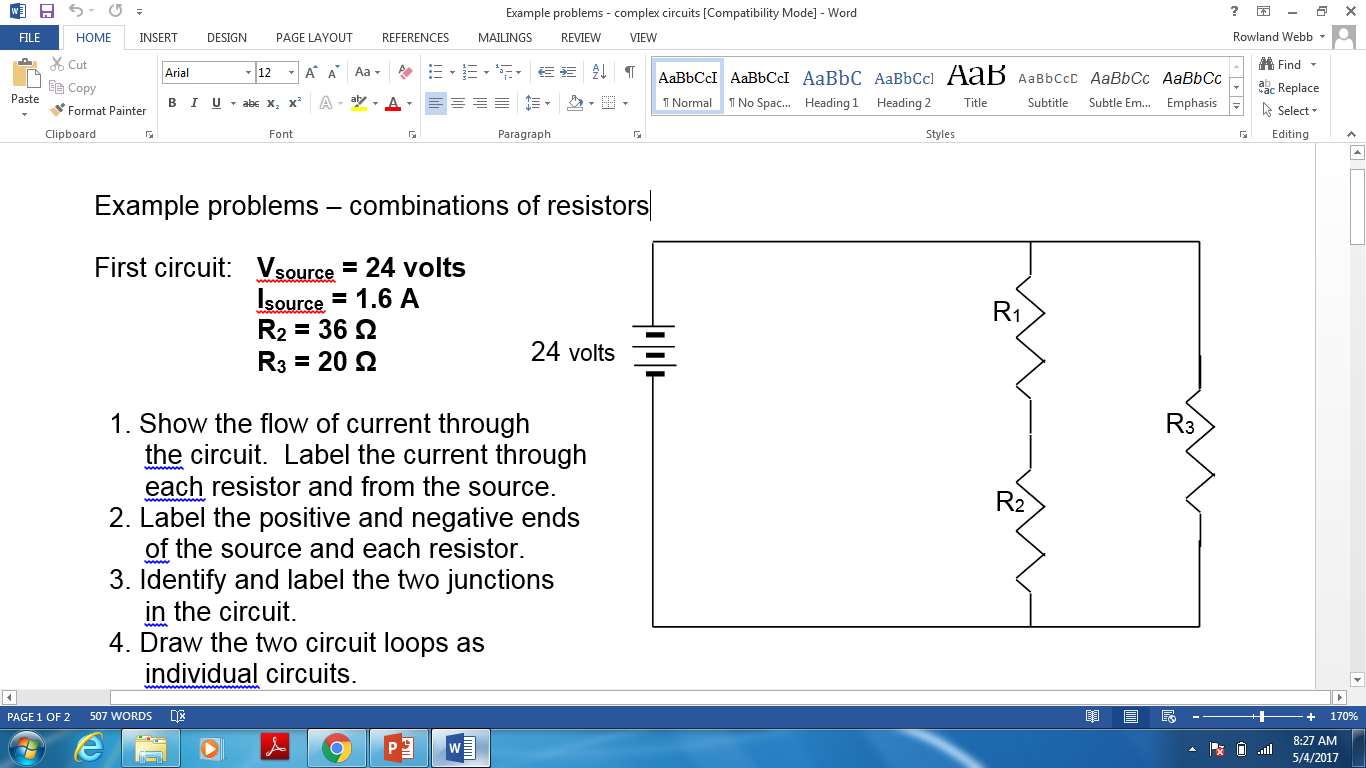 N
N
V2 = IR = (0.4 V)(36 Ω) = 14.4 V 
V1 = Vsource – V2 = 24 V – 14.4 V 
       = 9.6 V (Loop Law)
R1 = V/I = 9.6 V/ 0.4 A = 24 Ω
N
P
P
N
P
P
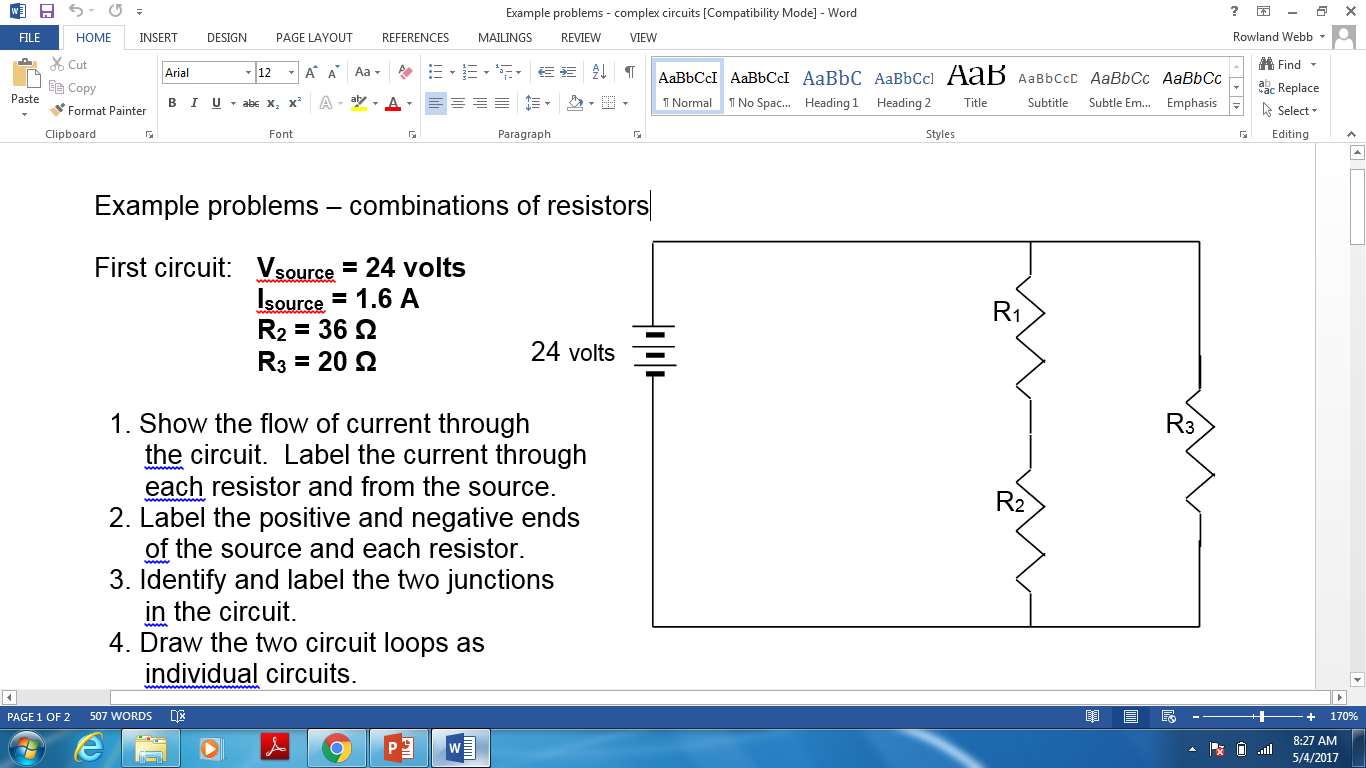 Example problems – combinations of resistors #1
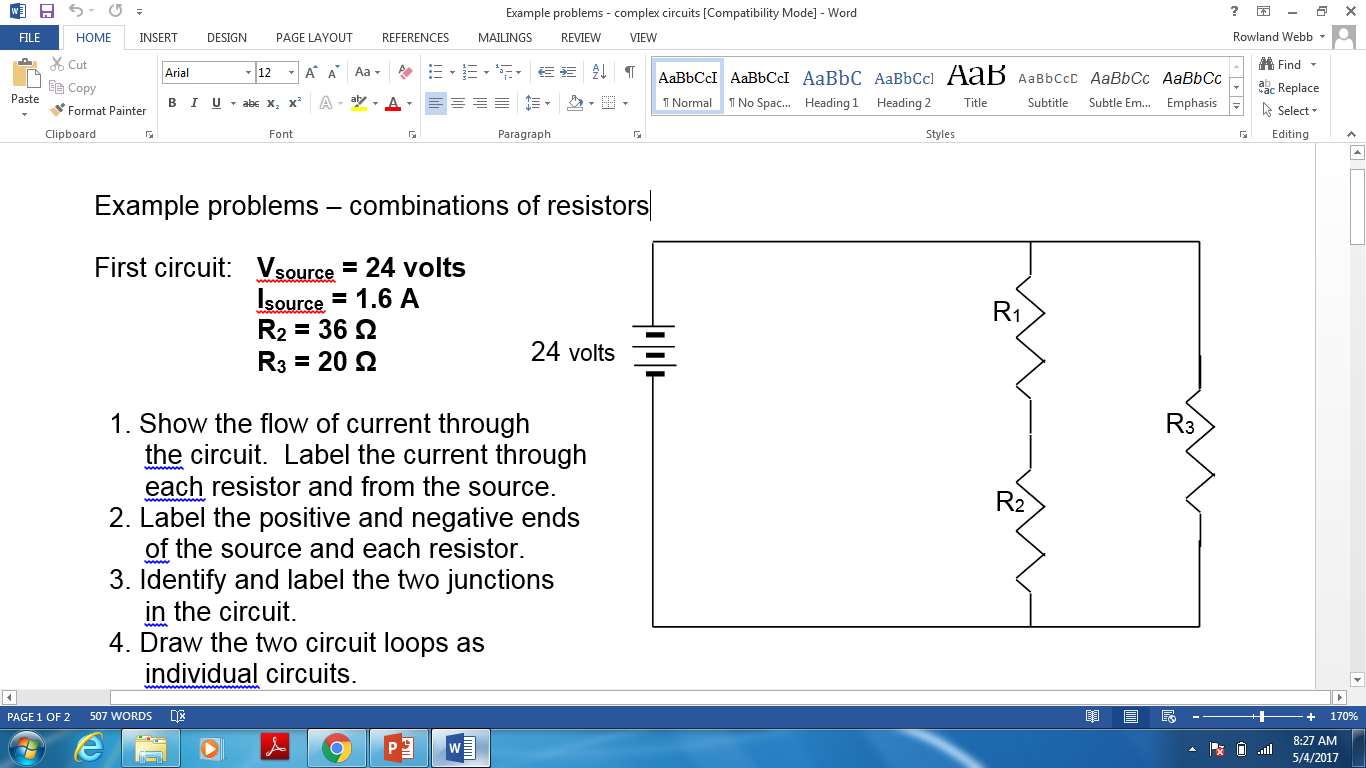 N
N
R1 &R2 are in series and R1&2  is parallel with R3 =
R1+R2 =24 Ω + 36 Ω= 60 Ω 
R1&2 + R3 = (1/60 + 1/20) -1 = 15 Ω
N
P
P
N
P
P
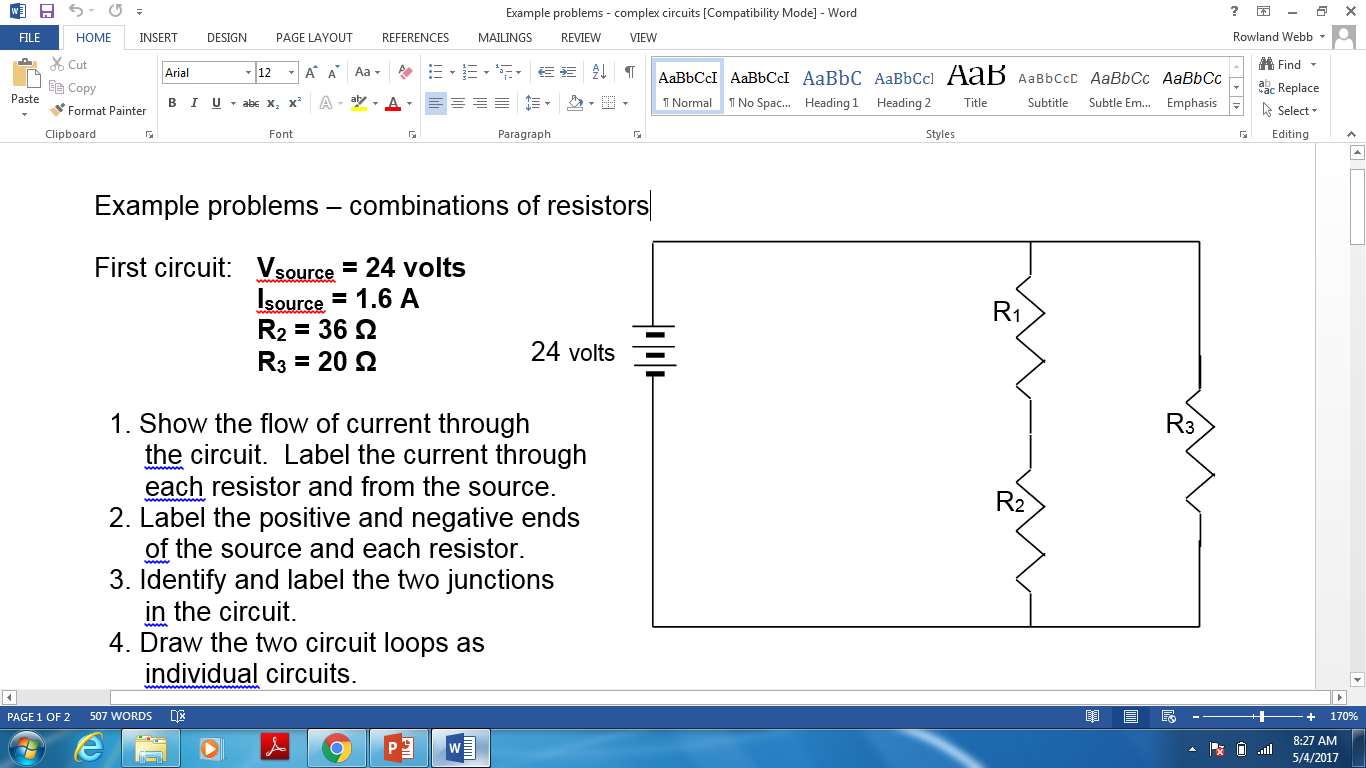 Example problems – combinations of resistors #1
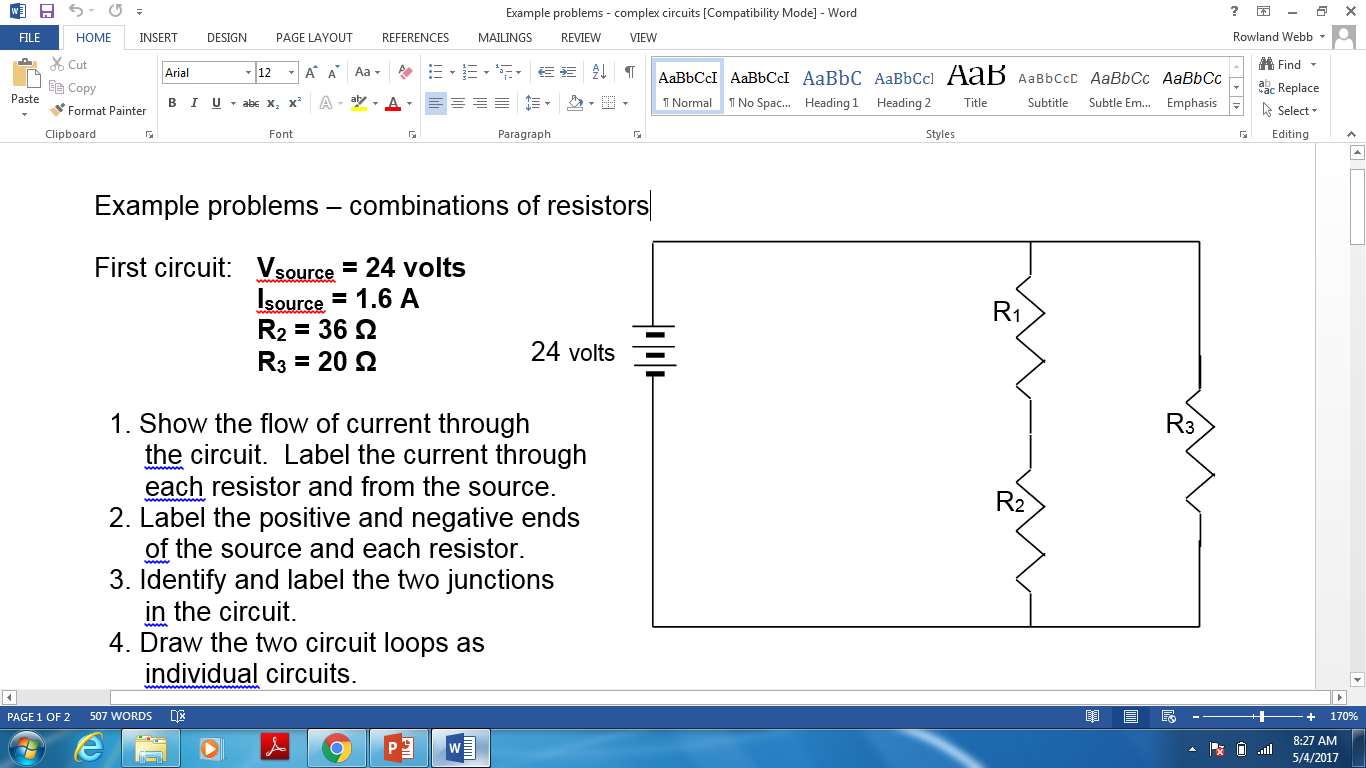 N
N
Also, Rcircuit = V / I 
= 24 V / 1.6 A = 15 Ω
N
P
P
N
P
P
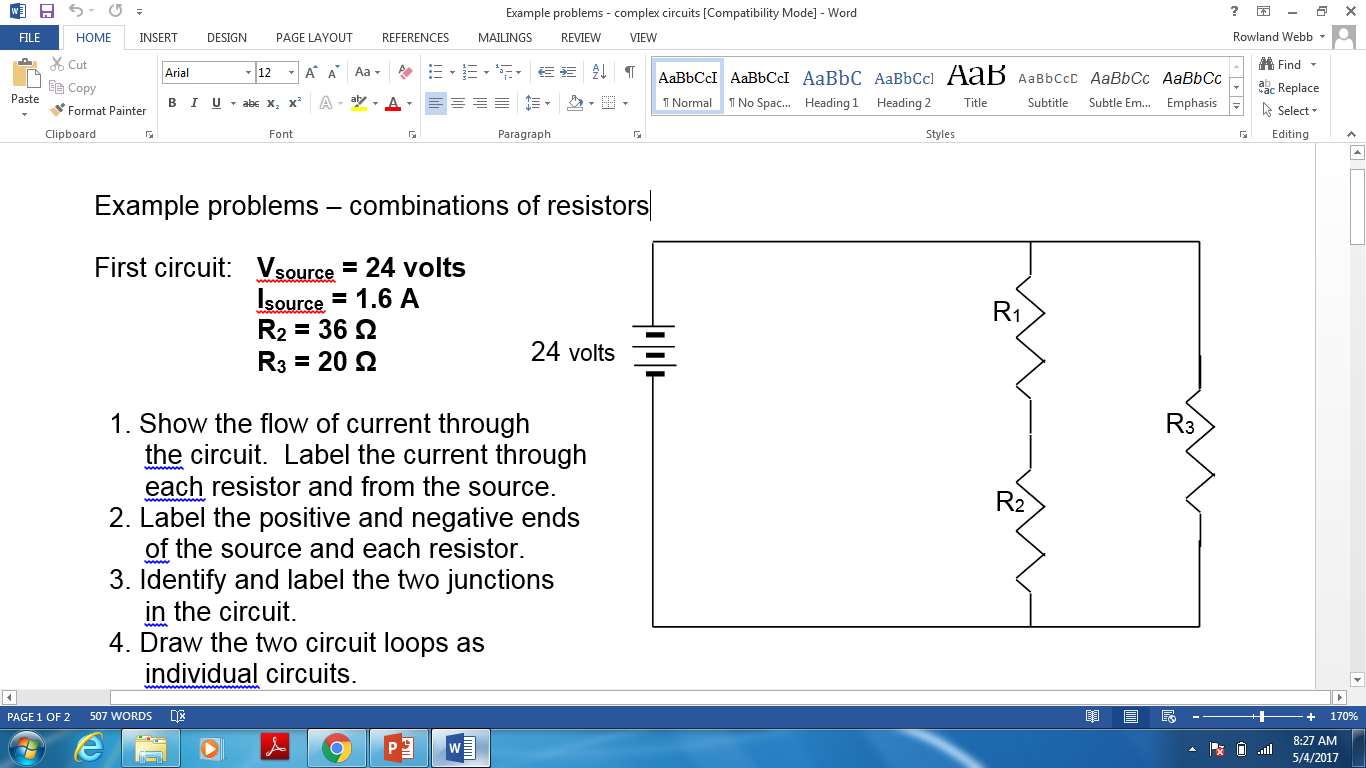 Example Circuit 3: Given the circuit below and the information about the circuit below, do the following:
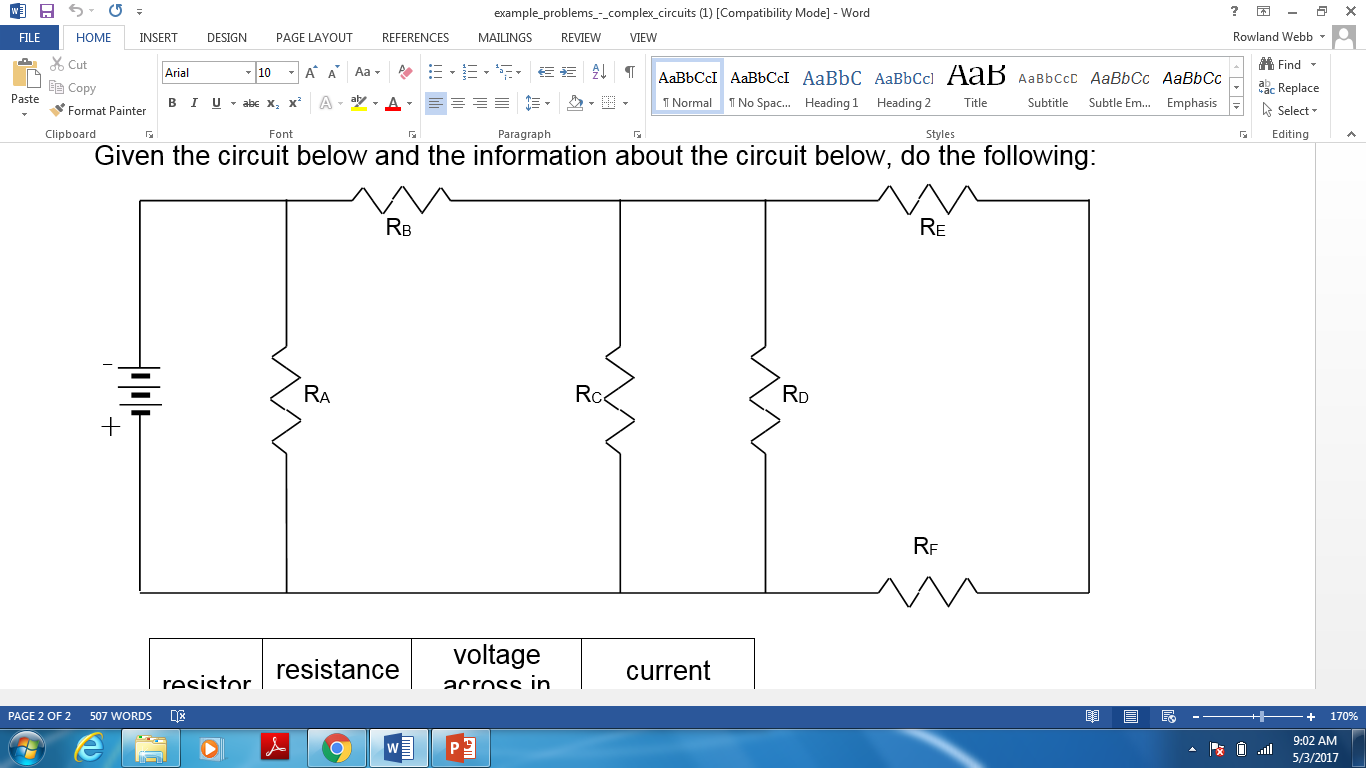 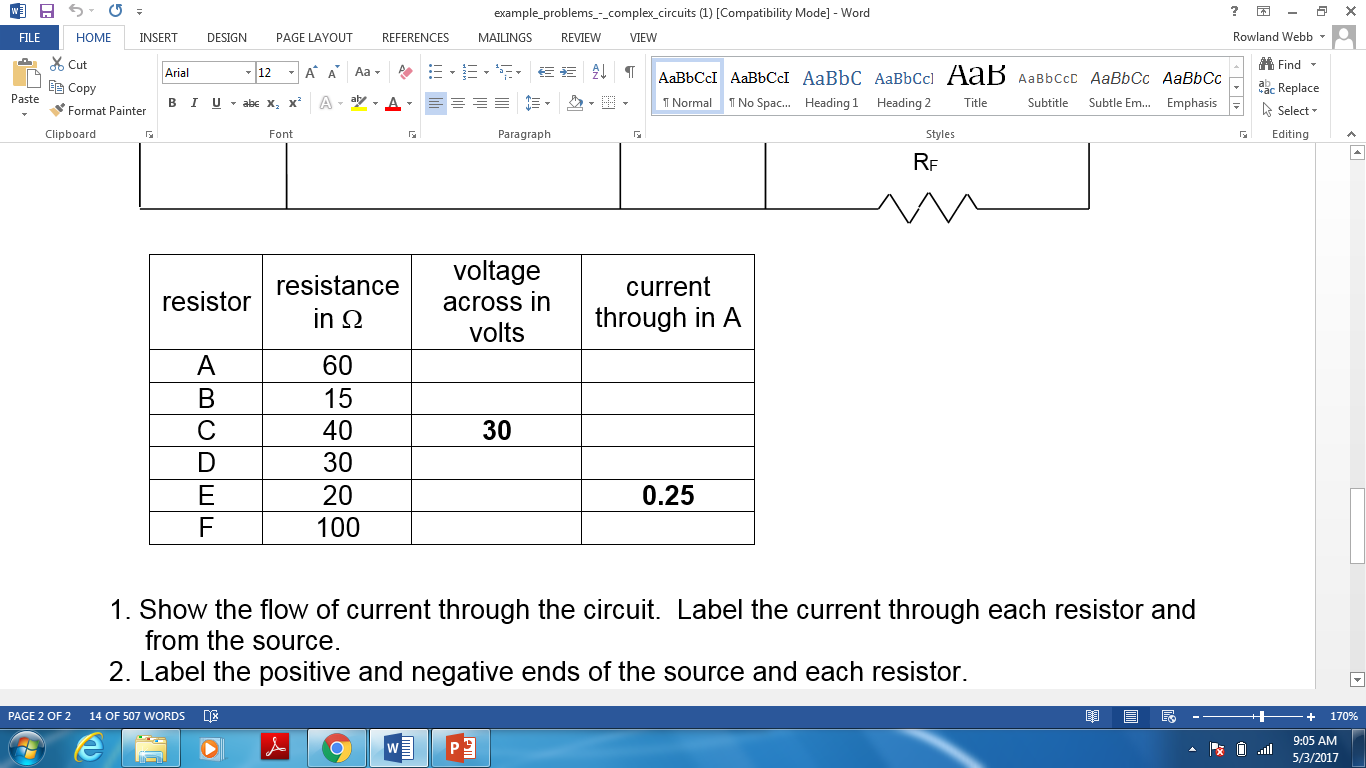 Example Circuit 3: Given the circuit below and the information about the circuit below, do the following:
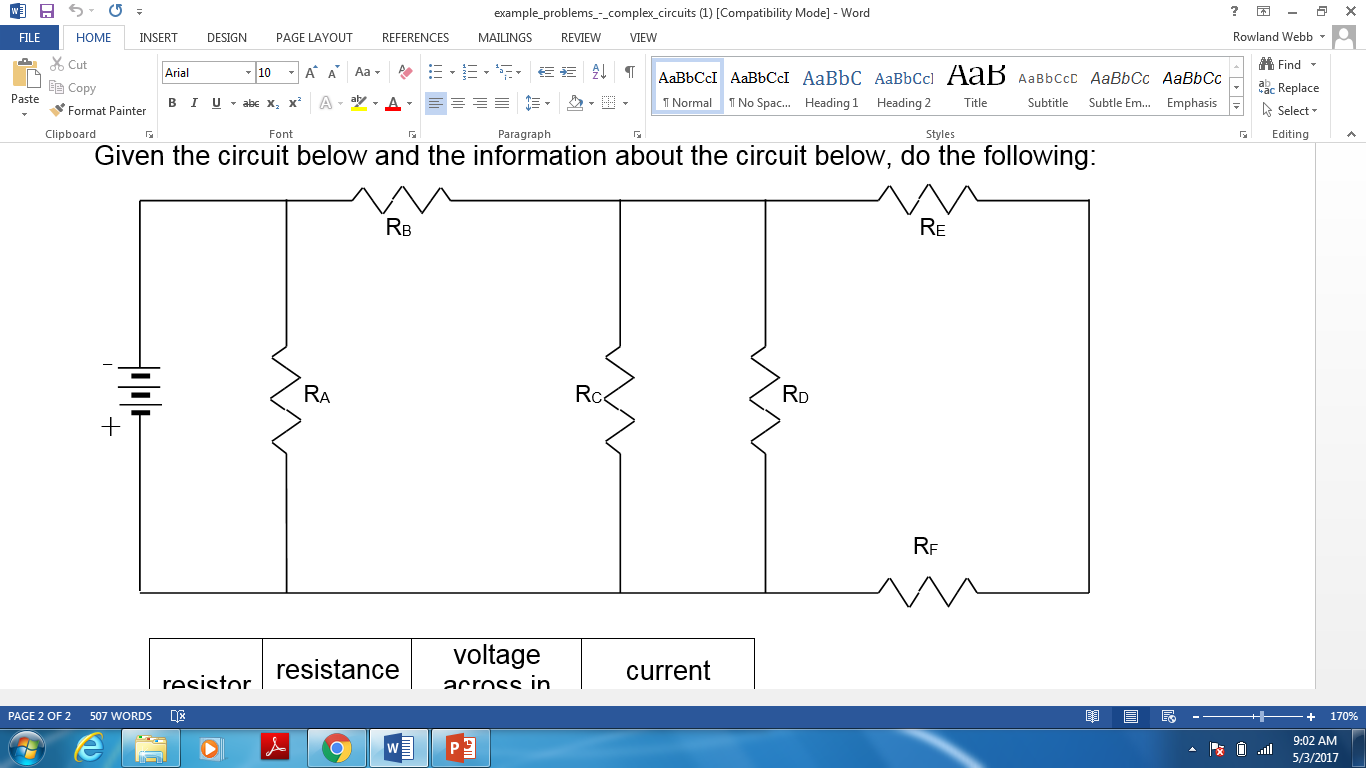 1. Show the flow of current through the circuit.  Label the current through each resistor and from the source.
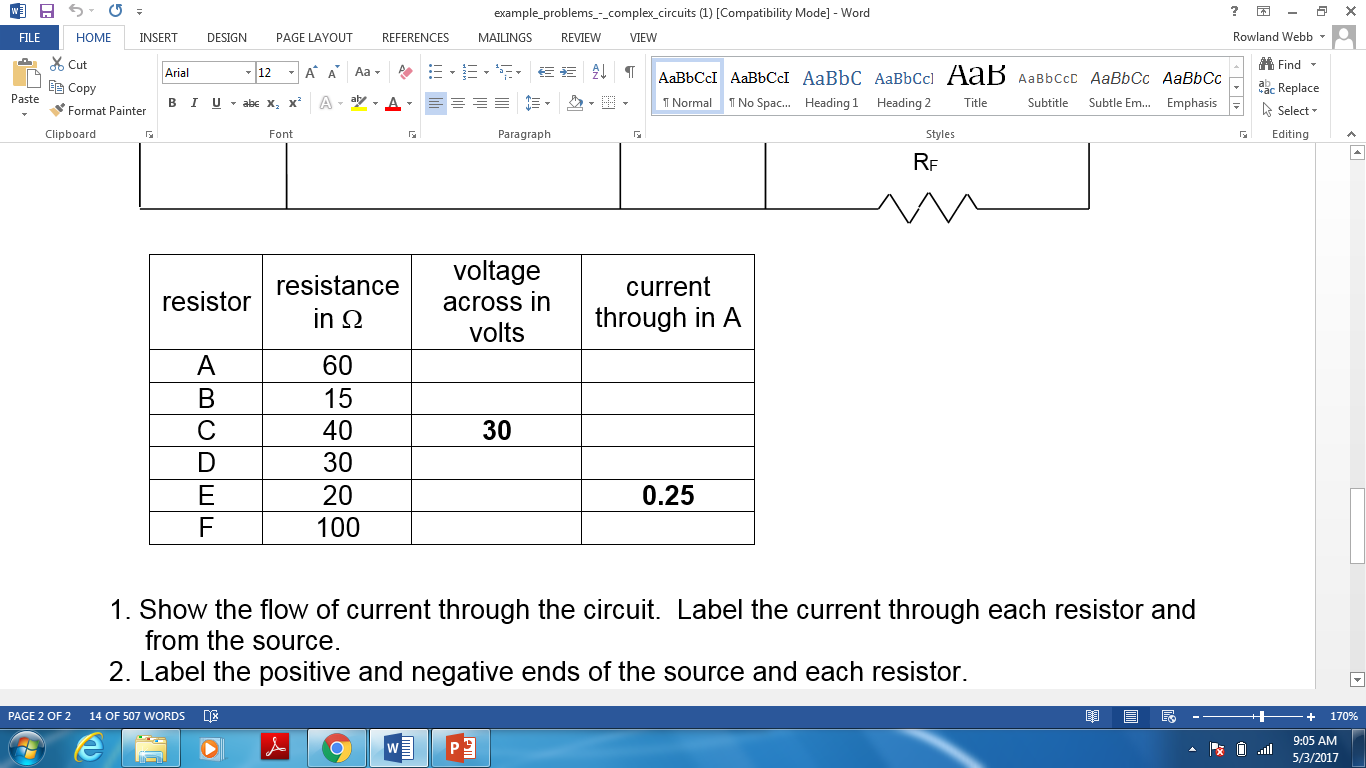 Example Circuit 3: Given the circuit below and the information about the circuit below, do the following:
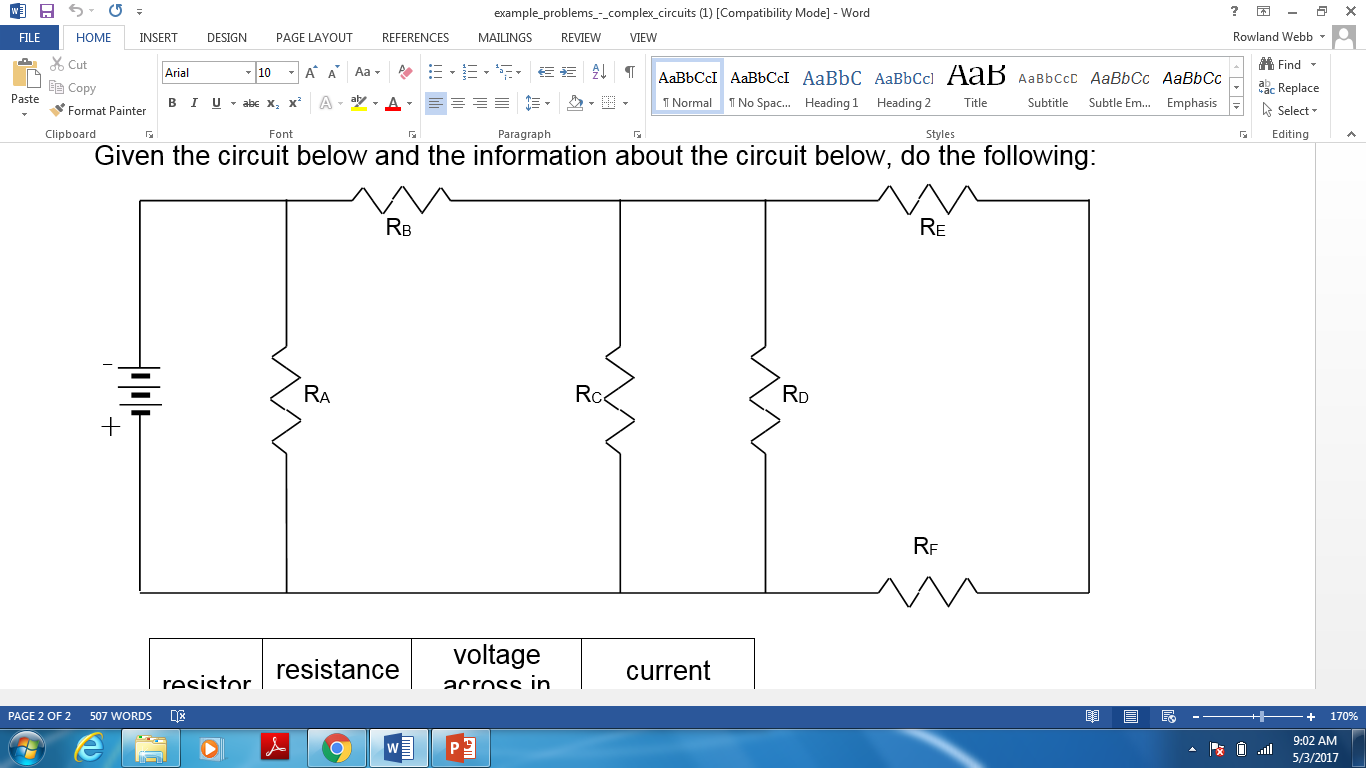 1. Show the flow of current through the circuit.  Label the current through each resistor and from the source.
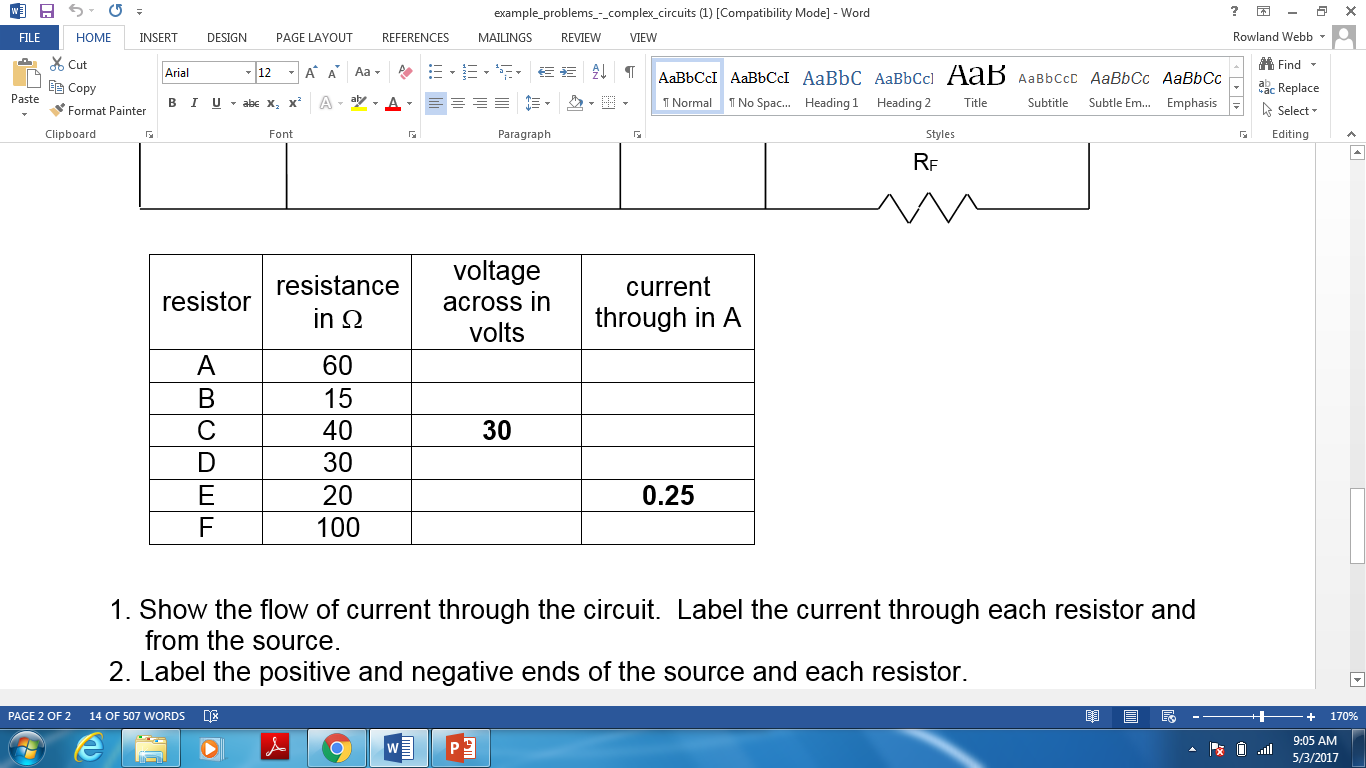 Example Circuit 3: Given the circuit below and the information about the circuit below, do the following:
N
P
N
P
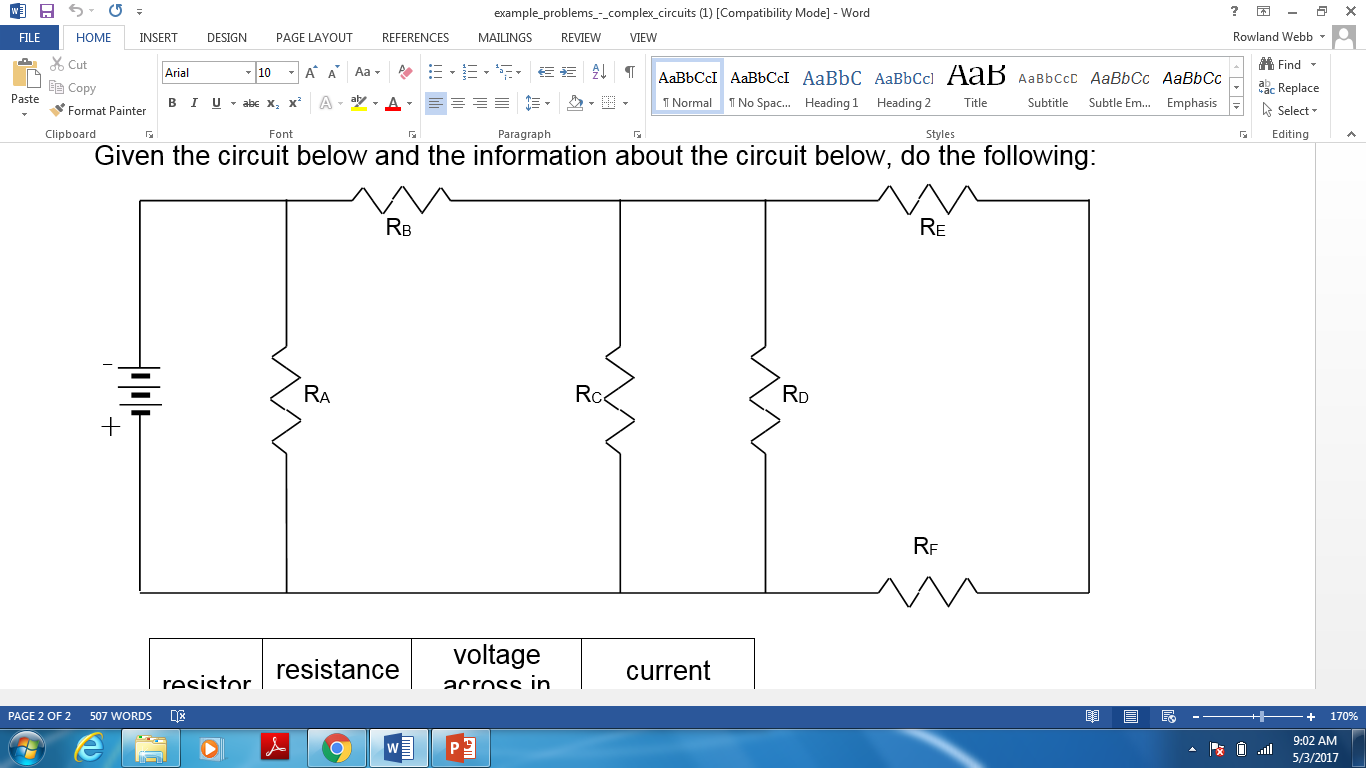 N
N
N
N
2. Label the positive and negative ends of the source and each resistor.
P
P
P
P
N
P
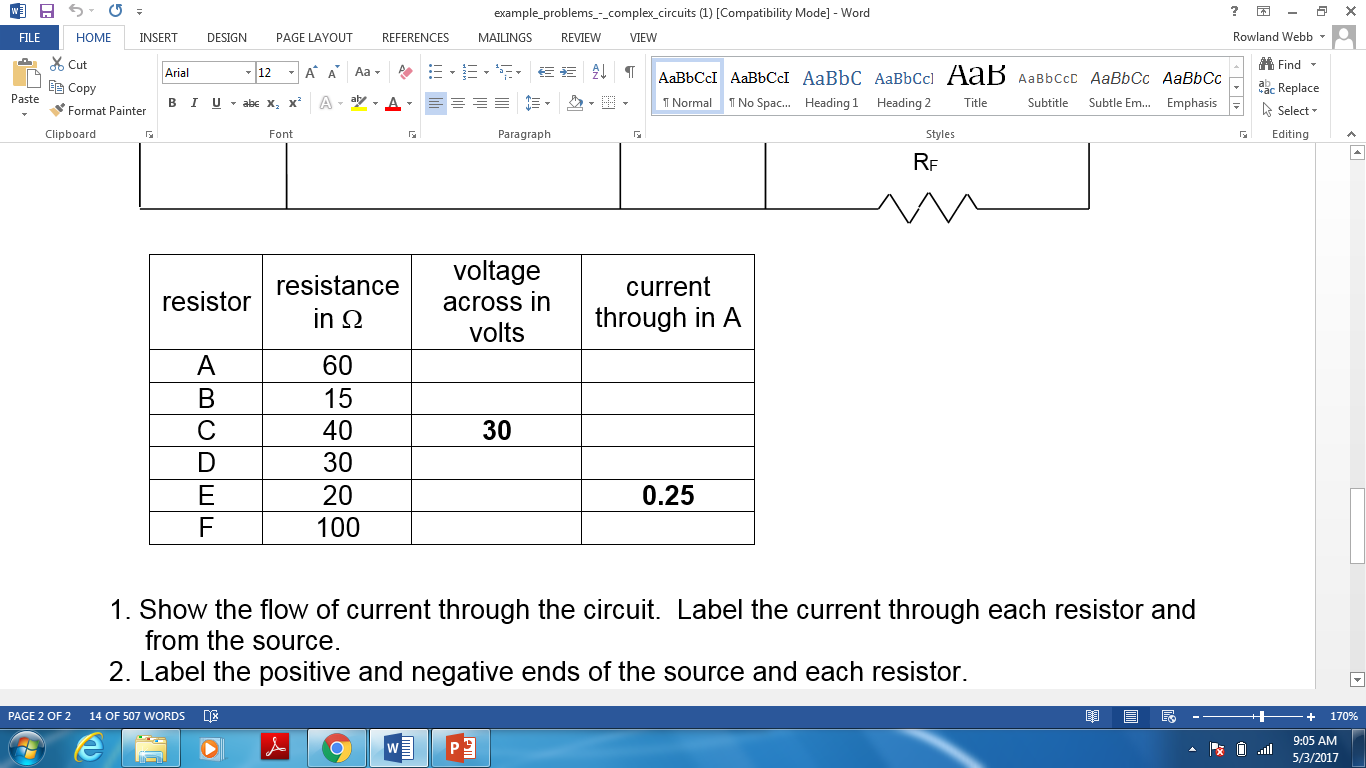 Example Circuit 3: Given the circuit below and the information about the circuit below, do the following:
N
P
N
P
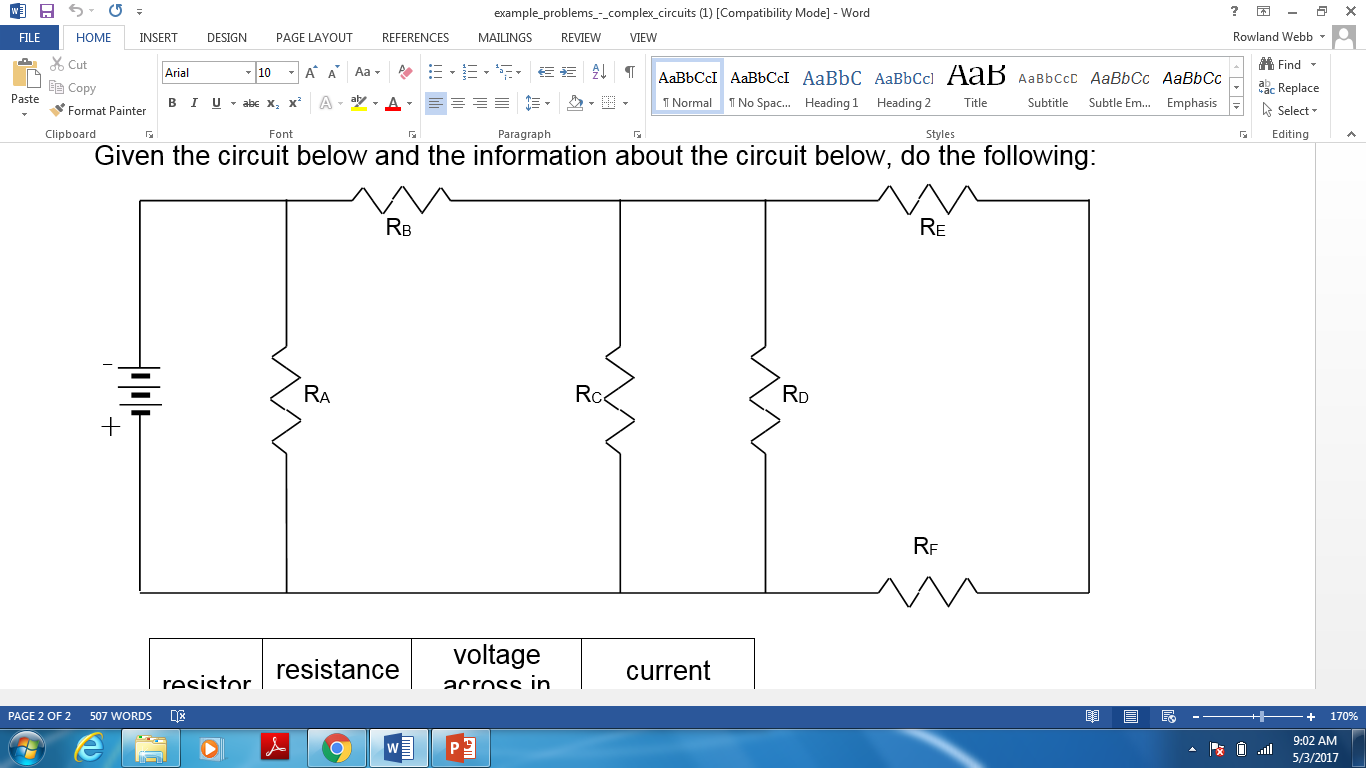 N
N
N
N
3. Identify and label the six junctions in the circuit.
J =
P
P
P
P
N
P
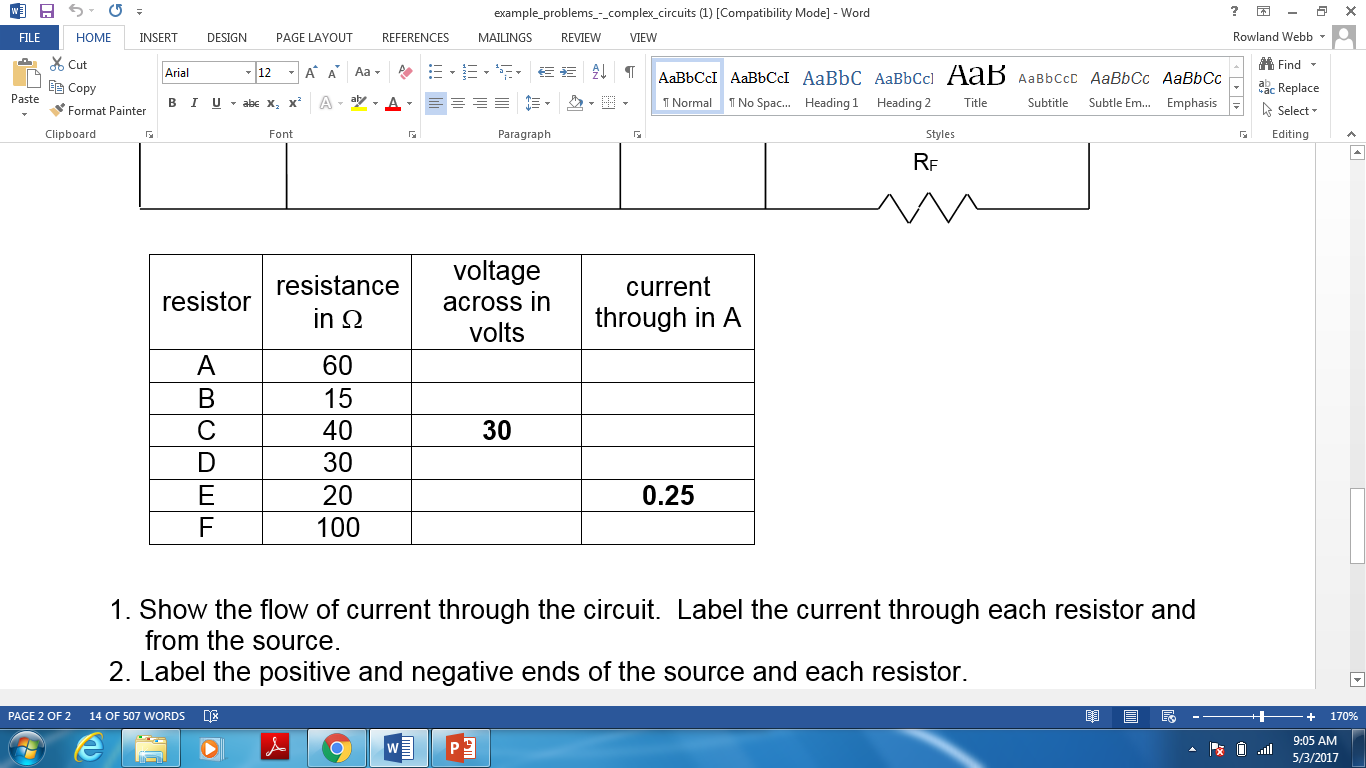 Example Circuit 3: Given the circuit below and the information about the circuit below, do the following:
N
P
N
P
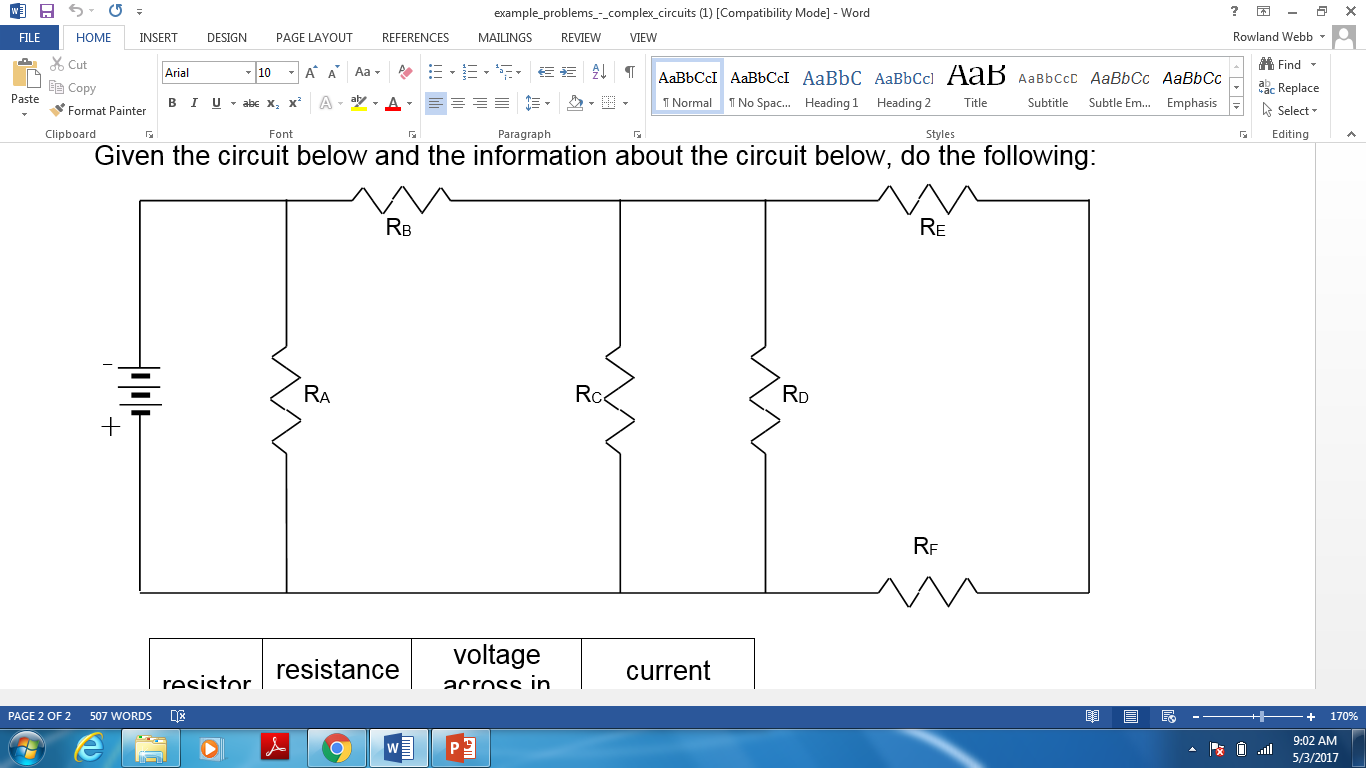 N
N
N
N
4. Draw the four circuit loops as individual circuits.
P
P
P
P
N
P
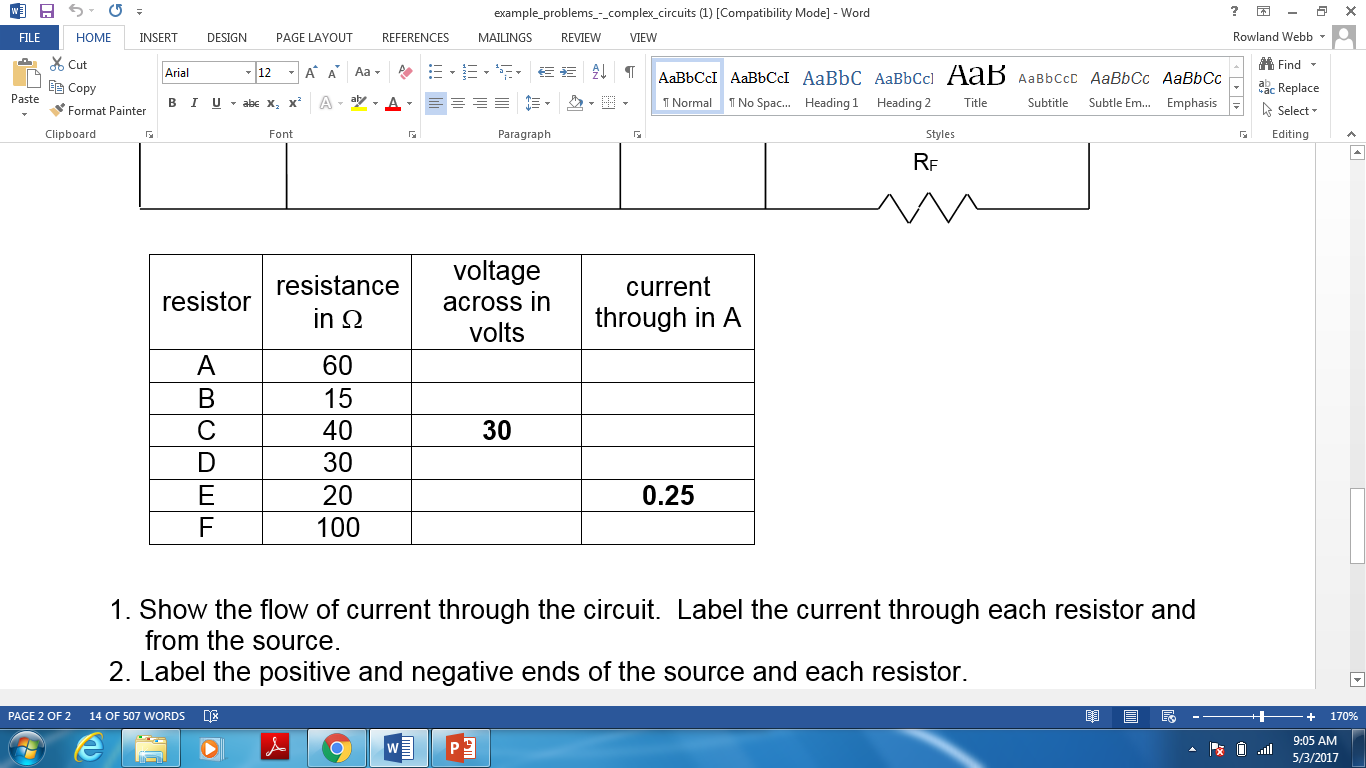 Example Circuit 3: Given the circuit below and the information about the circuit below, do the following:
N
P
N
P
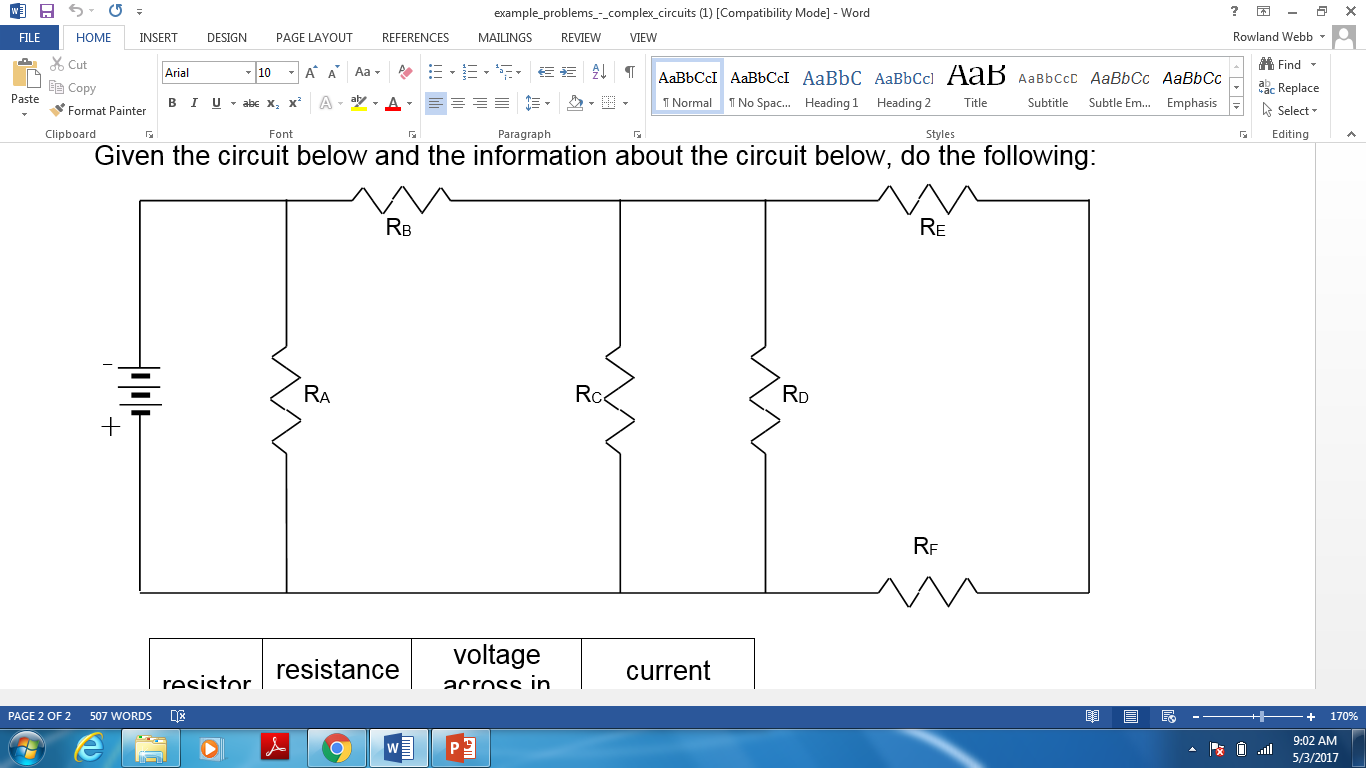 N
N
N
N
5. Identify all resistors that are in series with the source, if any.
P
P
P
P
N
P
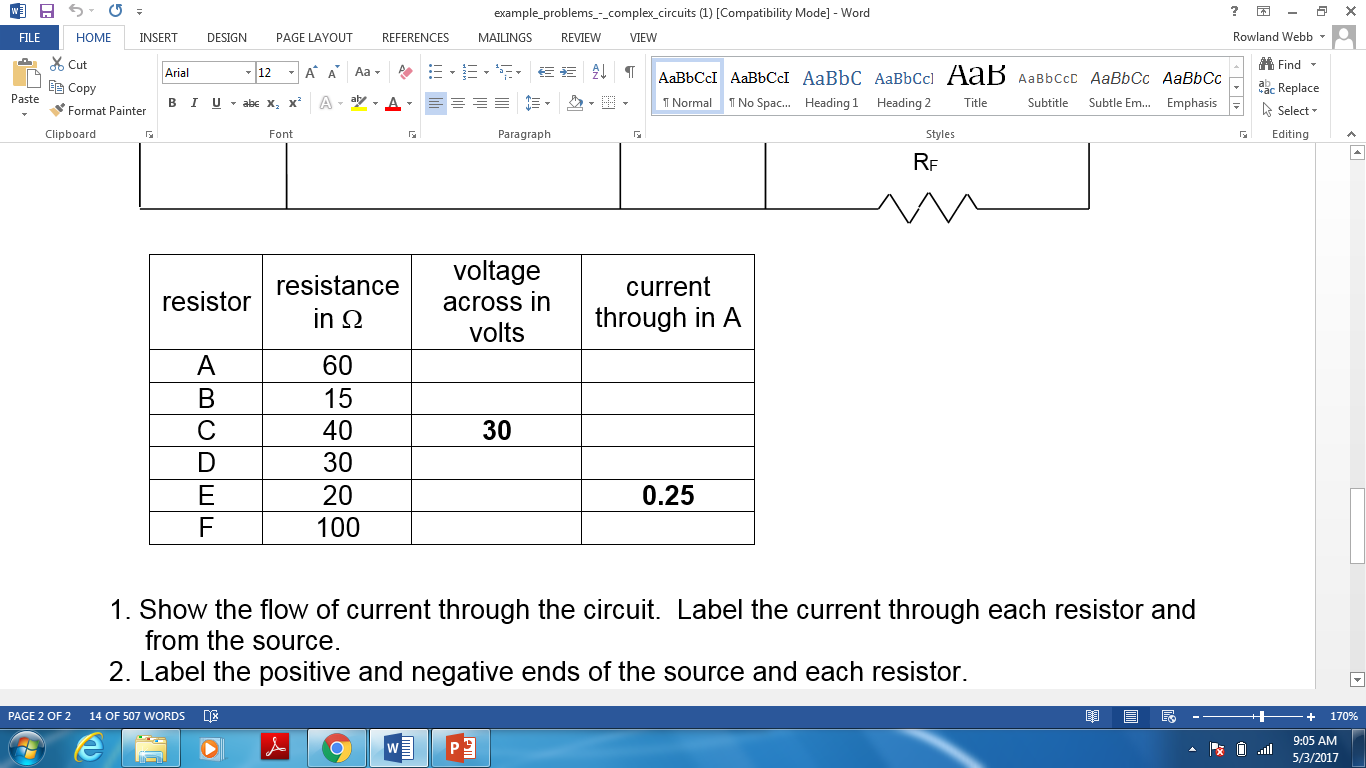 Example Circuit 3: Given the circuit below and the information about the circuit below, do the following:
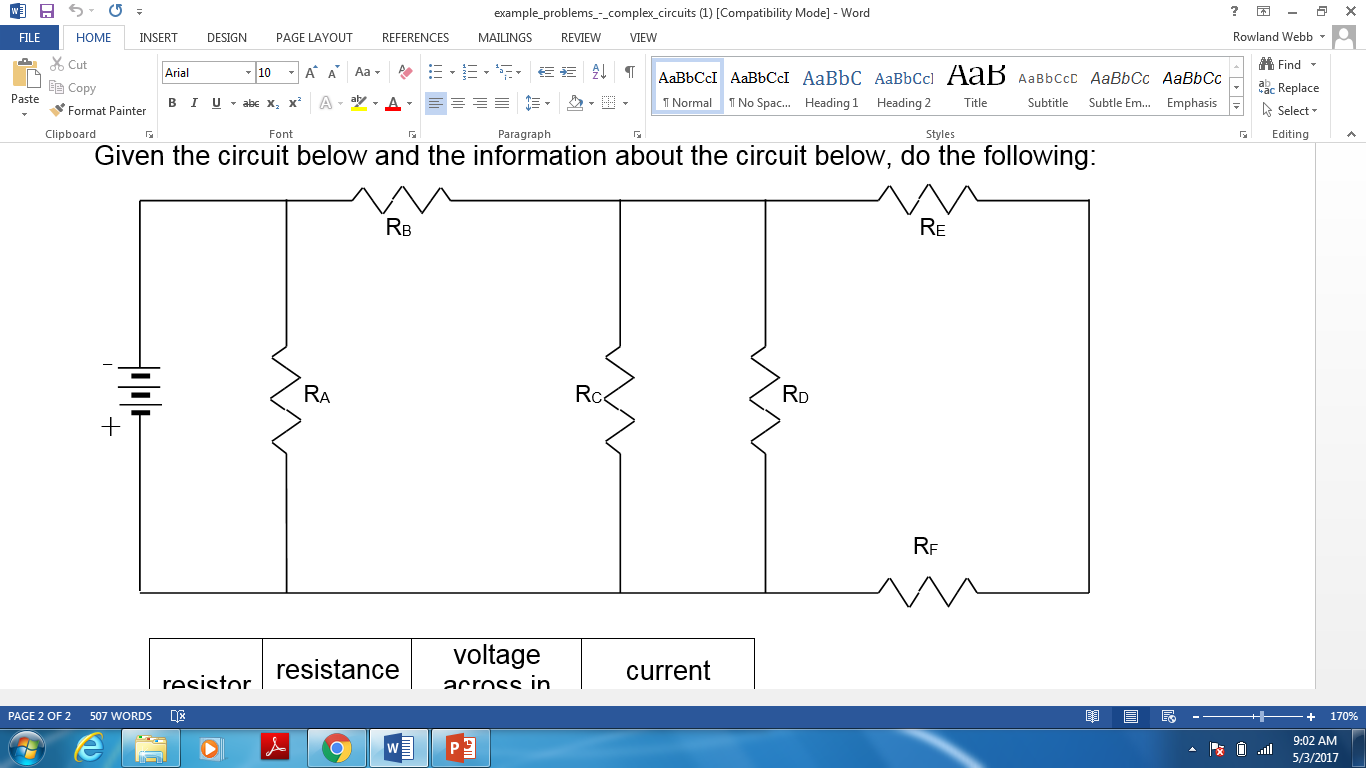 N
P
P
N
5. Identify all resistors that are in series with the source, if any.
None (junction first…current will not be the same through any resistor)
N
N
N
N
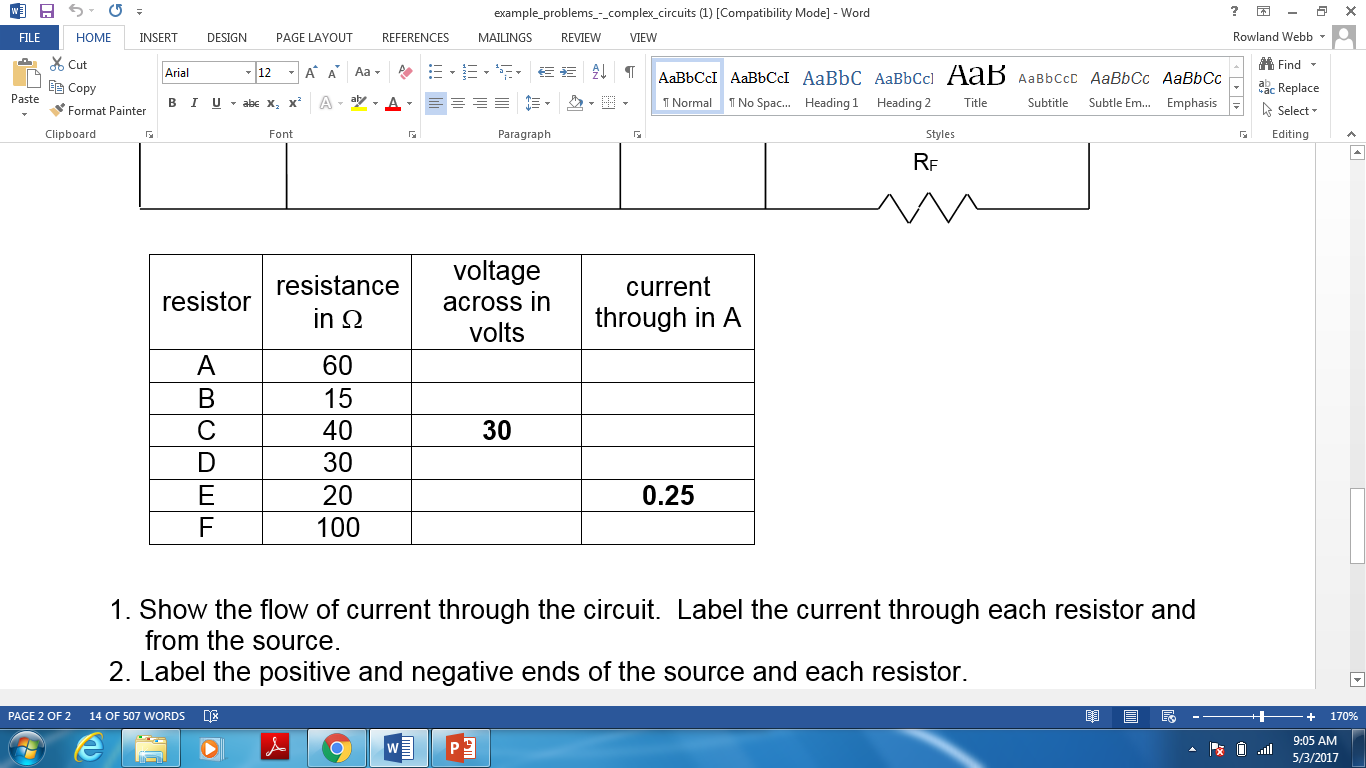 P
P
P
P
P
N
Example Circuit 3: Given the circuit below and the information about the circuit below, do the following:
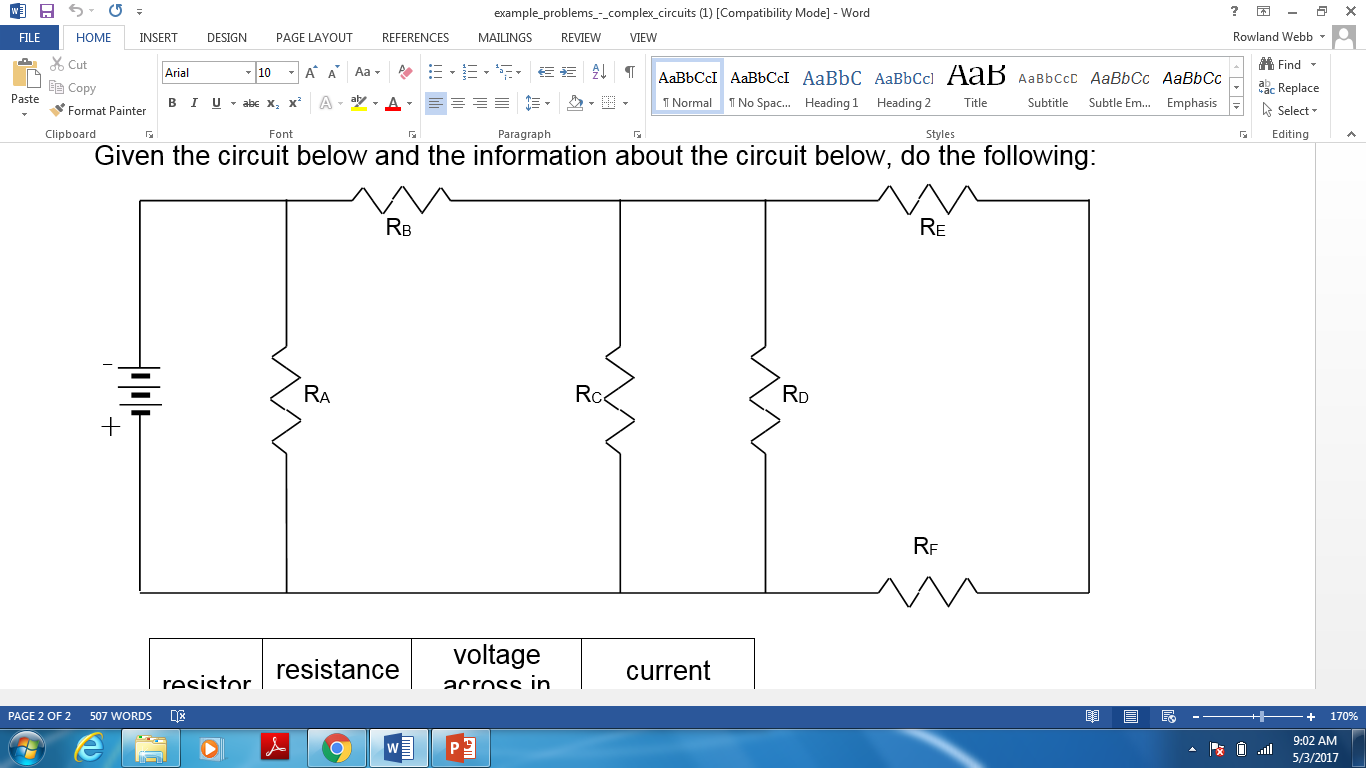 6. Identify all resistors that are in parallel with the source, if any.
RA (negative ends and positive ends meet with only wires. RB disrupts all others)
N
P
P
N
N
N
N
N
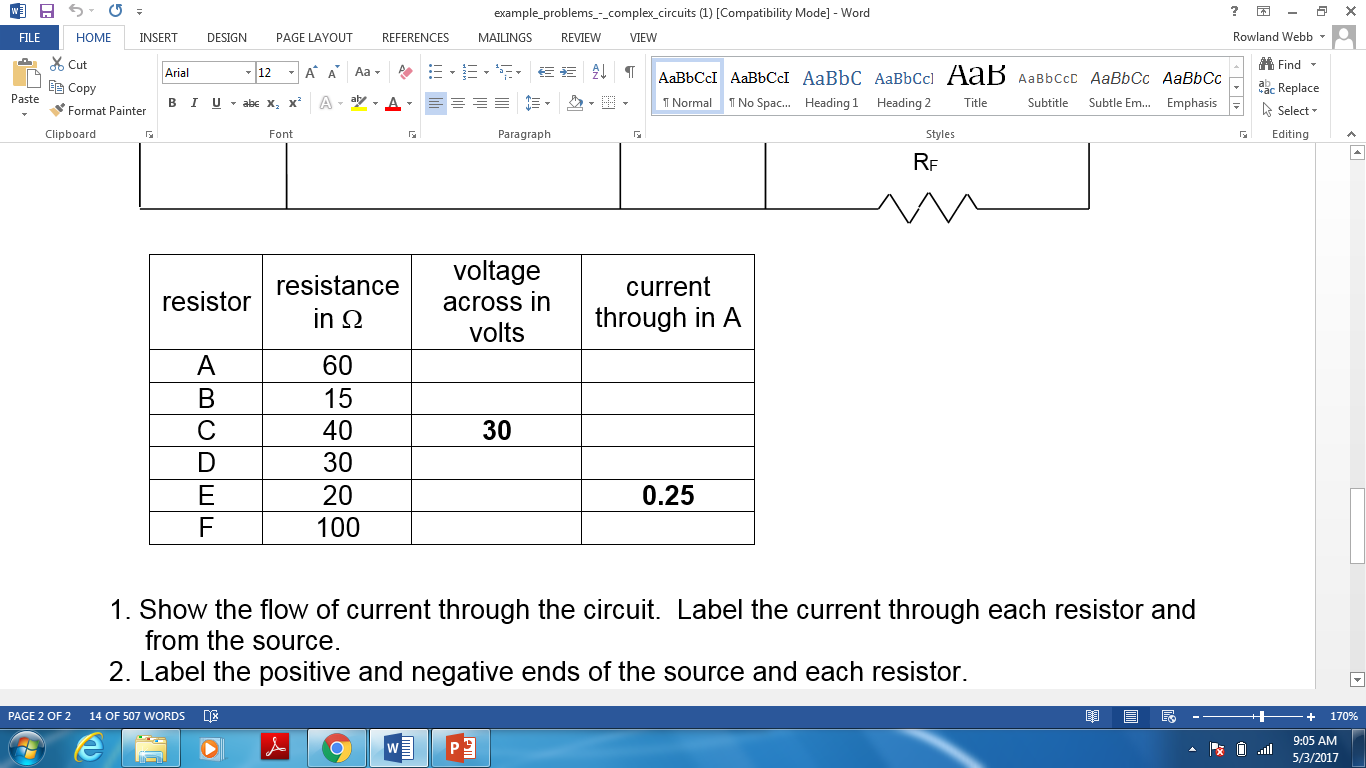 P
P
P
P
P
N
Example Circuit 3: Given the circuit below and the information about the circuit below, do the following:
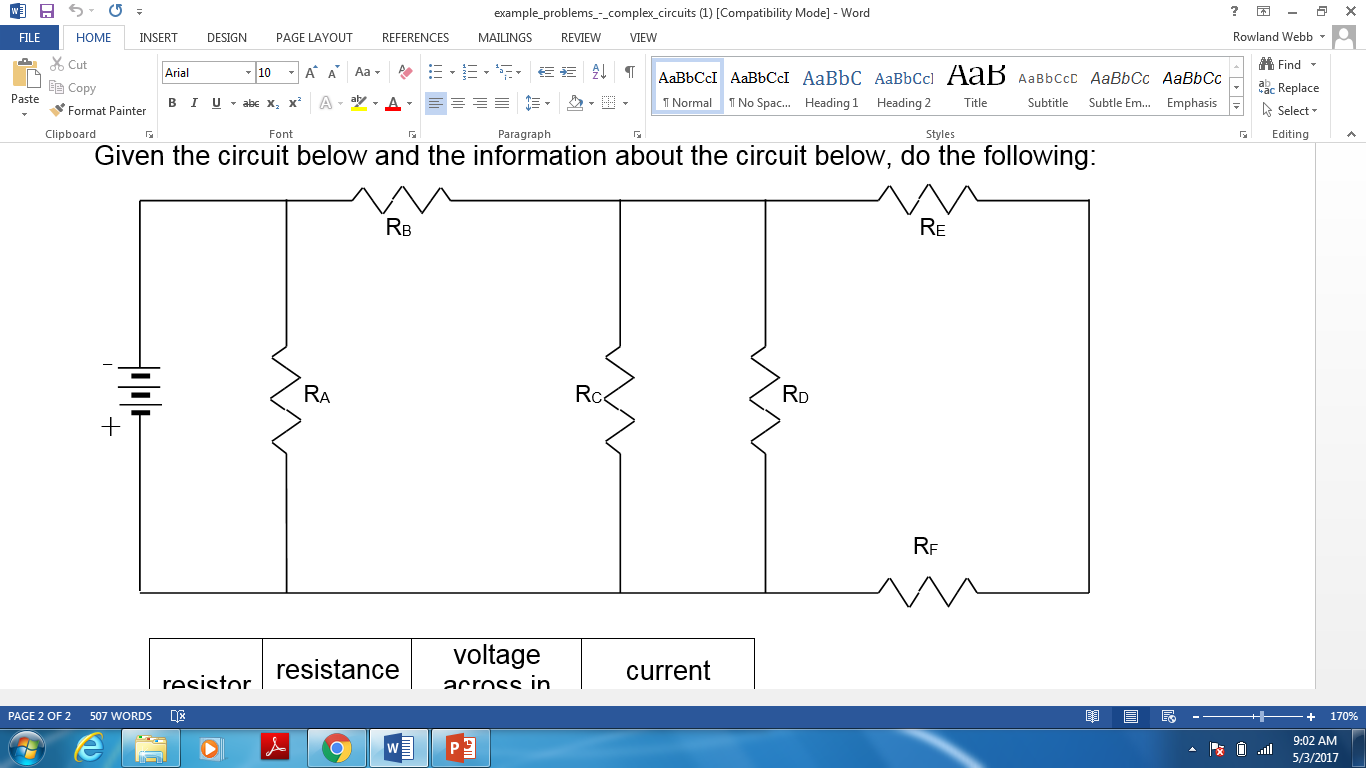 7. Identify all resistors that are in series with each other, if any.
RE & RF  (same current must flow through each)
N
P
P
N
N
N
N
N
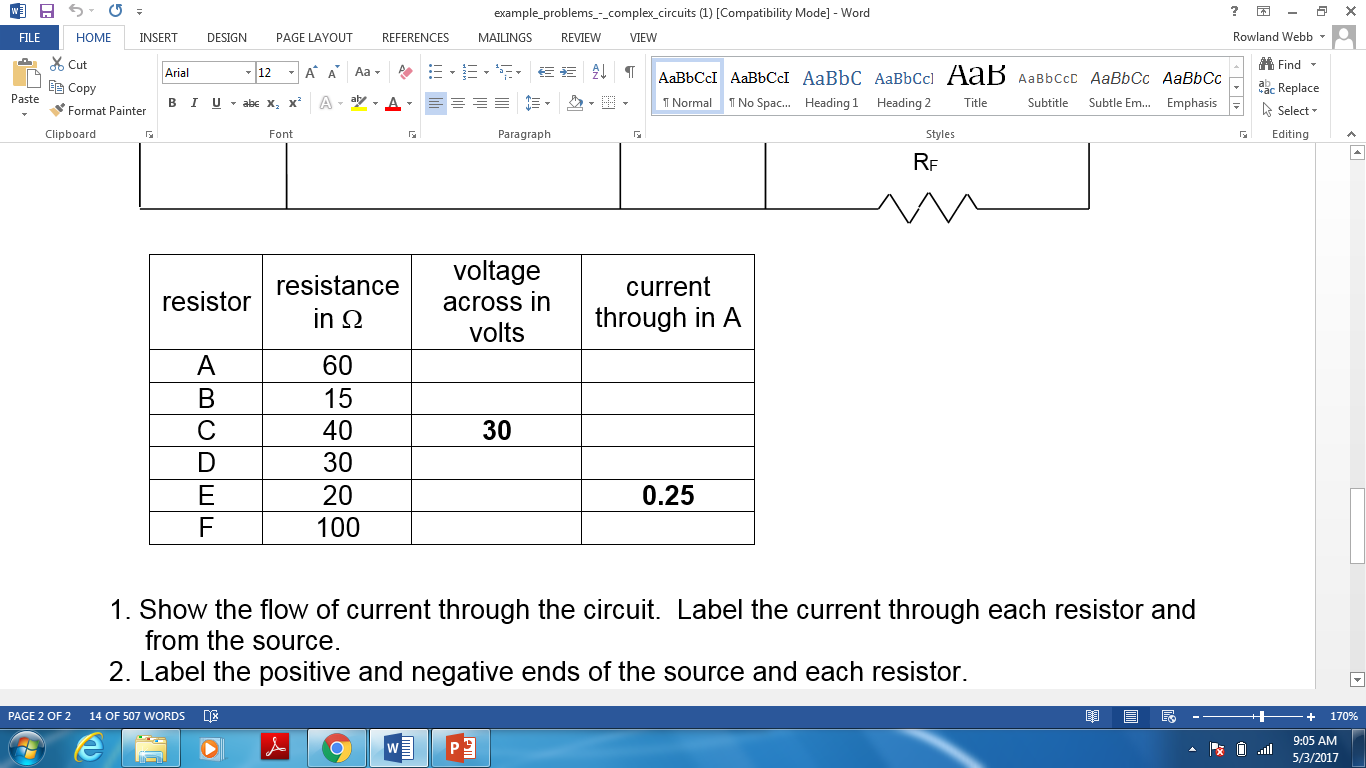 P
P
P
P
P
N
Example Circuit 3: Given the circuit below and the information about the circuit below, do the following:
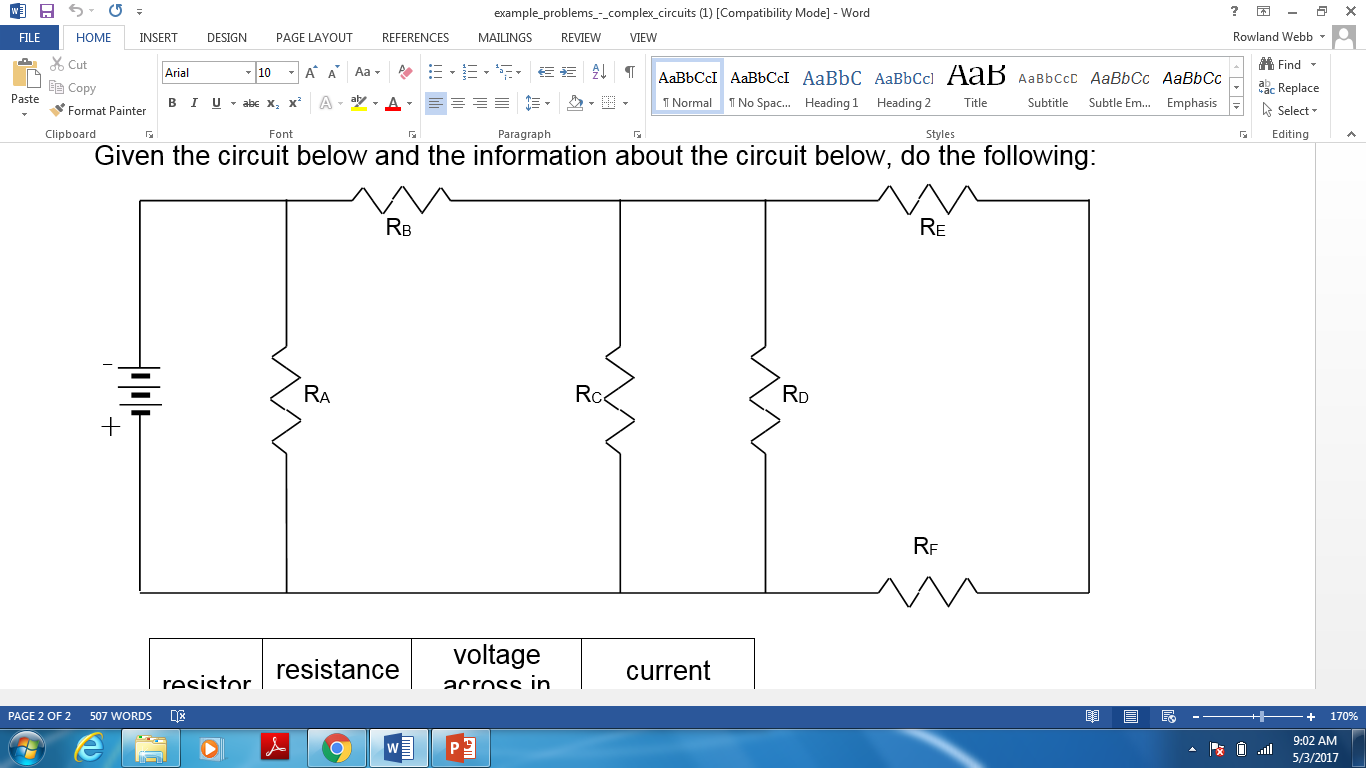 8. Identify all resistors that are in parallel with each other, if any. 
RC & RD  (negative ends and positive ends meet with only wires. )
N
P
P
N
N
N
N
N
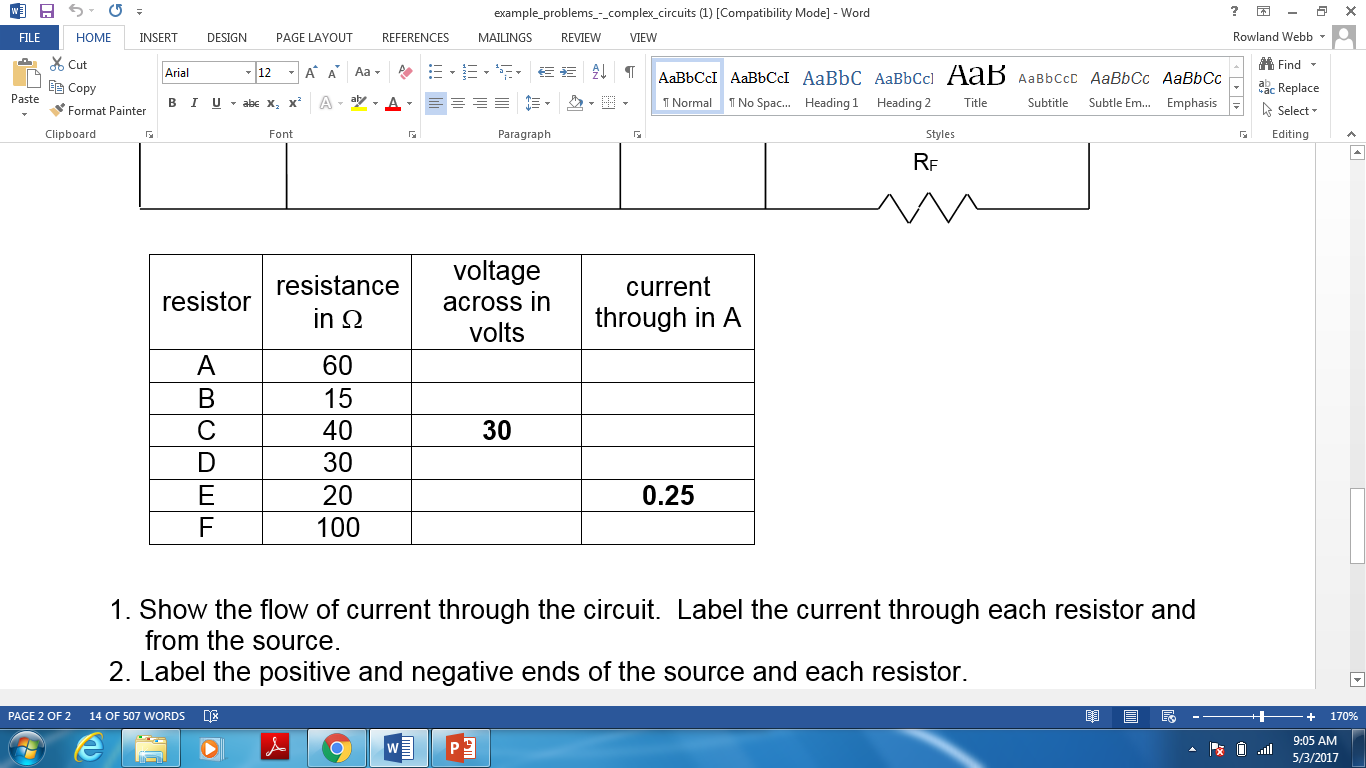 P
P
P
P
P
N
Example Circuit 3: Given the circuit below and the information about the circuit below, do the following:
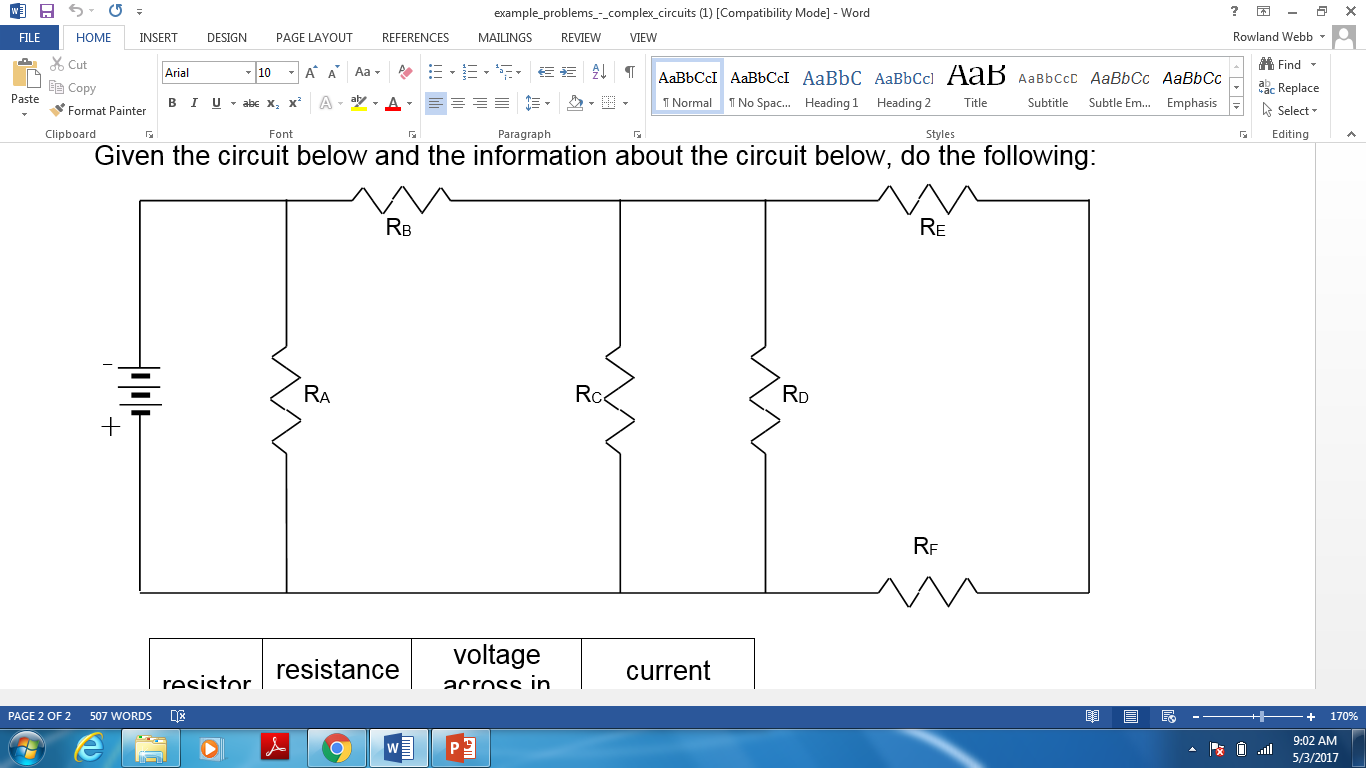 9. Calculate the current and voltage through each resistor and the current and voltage produced by the source.
N
P
P
N
N
N
N
N
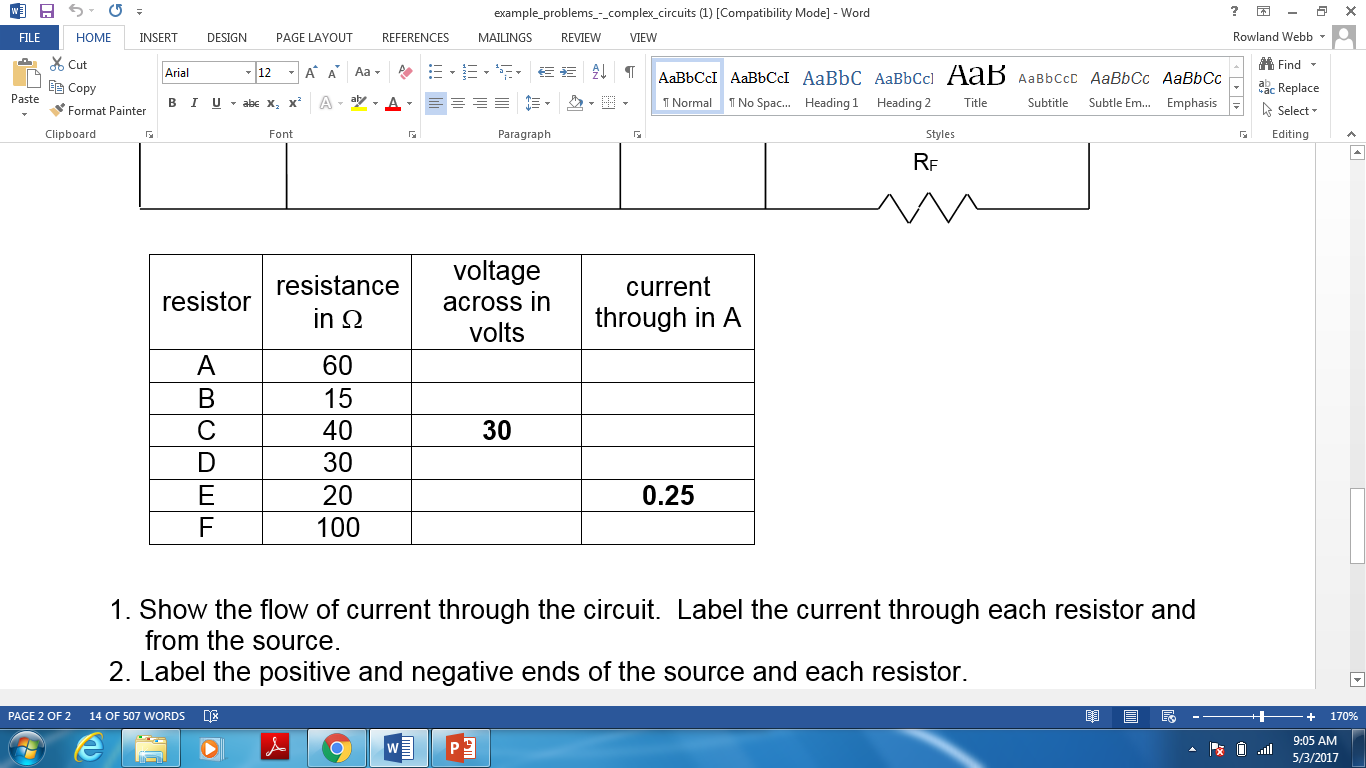 P
P
P
P
P
N
Example Circuit 3: Given the circuit below and the information about the circuit below, do the following:
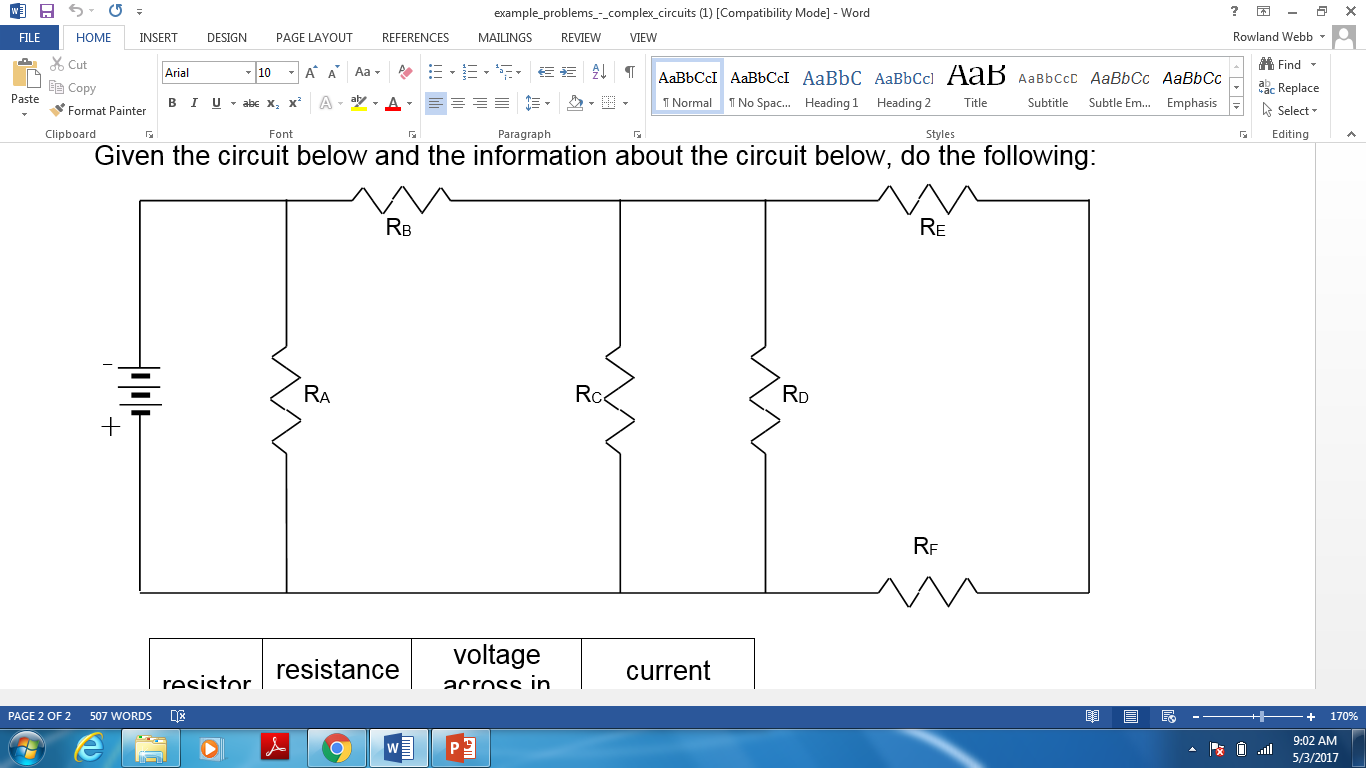 If we have all resistances, we can find the equivalent resistance of all the resistors (combination B).
(Given)
N
P
P
N
20 Ω
0.25 A
15 Ω
N
N
N
N
40 Ω
30 V
30 Ω
60 Ω
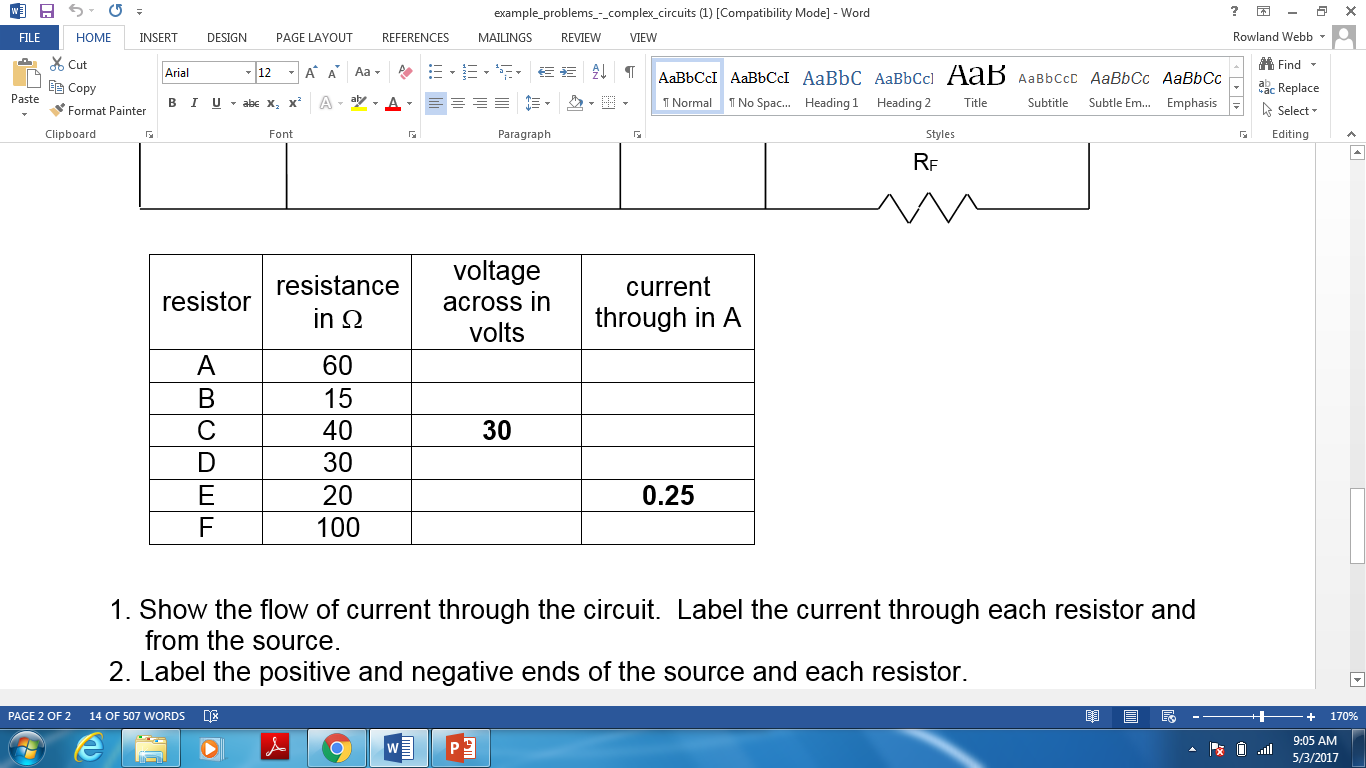 P
100 Ω
P
P
P
P
N
Example Circuit 3: Given the circuit below and the information about the circuit below, do the following:
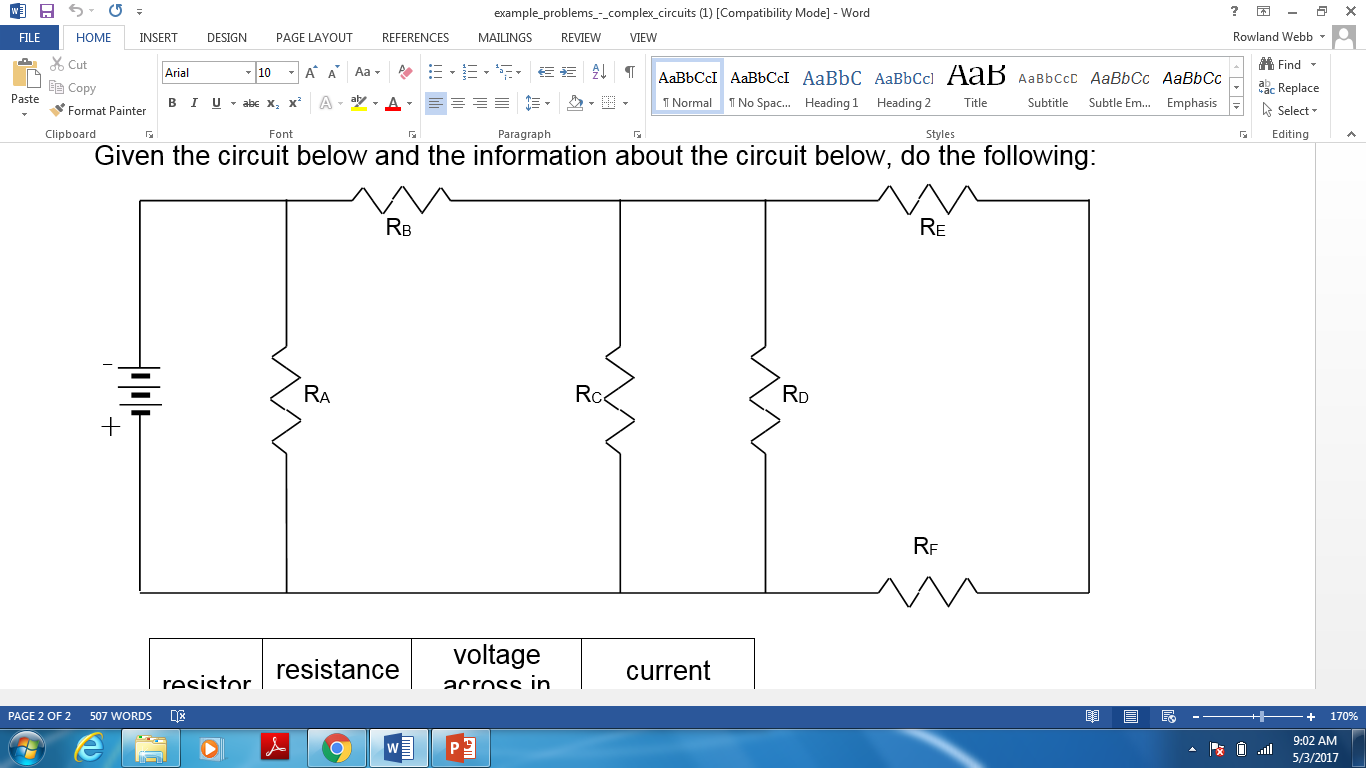 RE & RF are in series:
RE + RF = 20 Ω + 100 Ω = 120 Ω
N
P
P
N
20 Ω
0.25 A
15 Ω
N
N
N
N
40 Ω
30 V
30 Ω
60 Ω
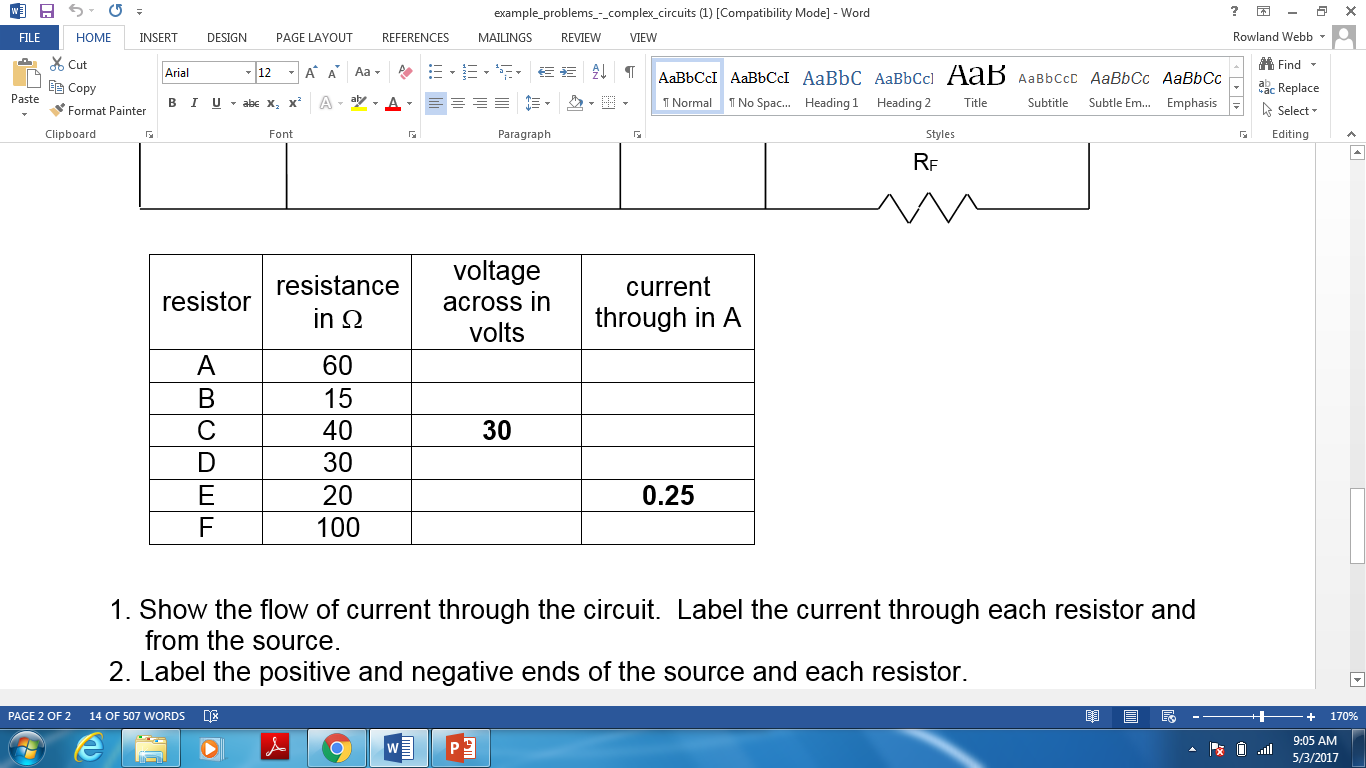 P
100 Ω
P
P
P
P
N
Example Circuit 3: Given the circuit below and the information about the circuit below, do the following:
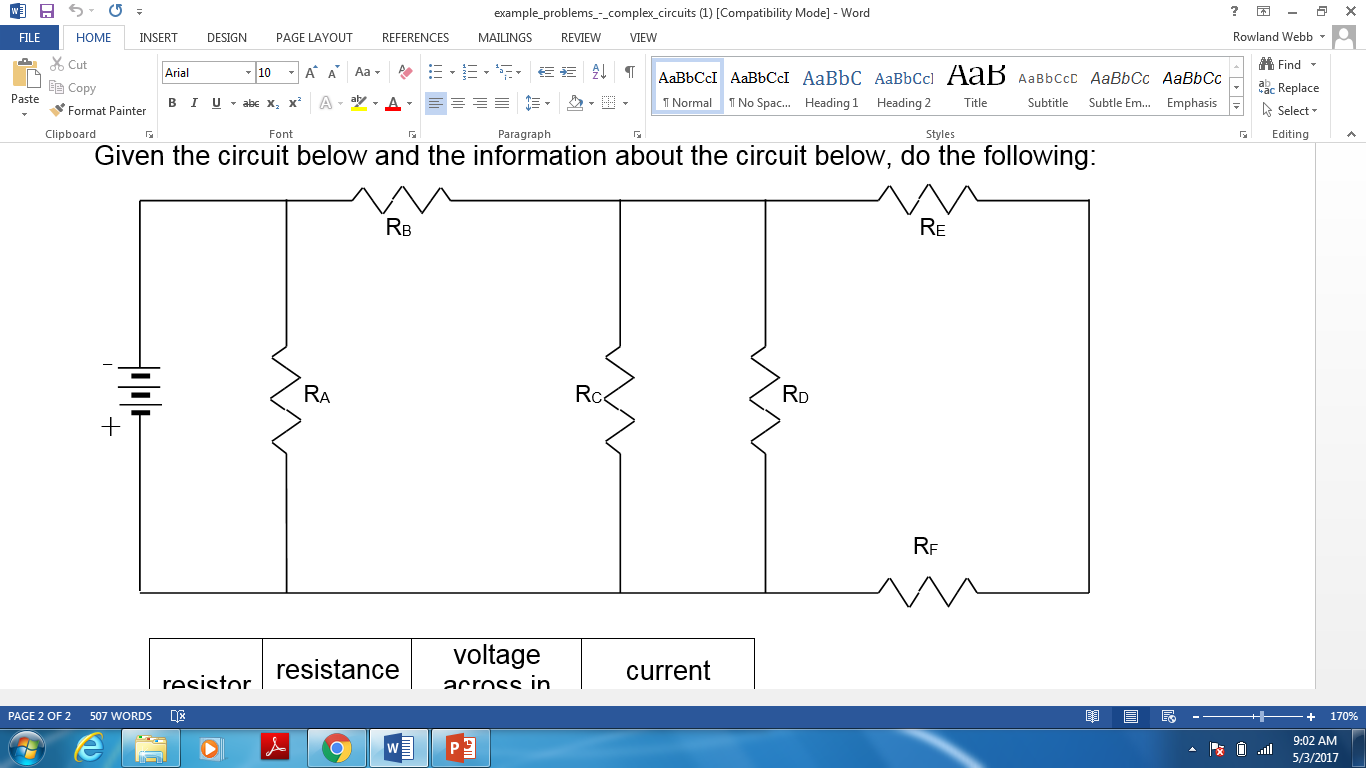 RC + RD + RE&F are in parallel:
RC,D,E&F = 
(1/40 Ω + 1/30 Ω + 1/120 Ω) -1 
= 15 Ω
N
P
P
N
20 Ω
0.25 A
15 Ω
N
N
N
N
40 Ω
30 V
30 Ω
60 Ω
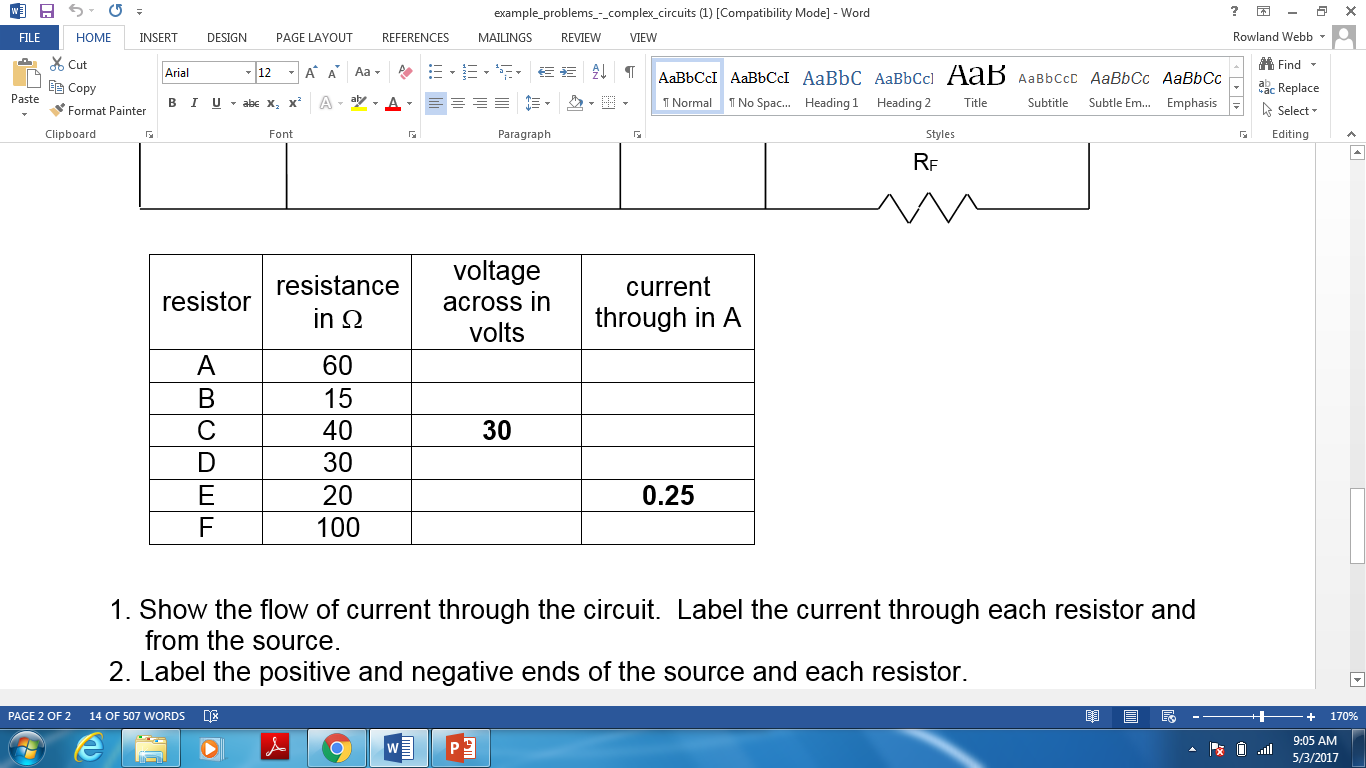 P
100 Ω
P
P
P
P
N
Example Circuit 3: Given the circuit below and the information about the circuit below, do the following:
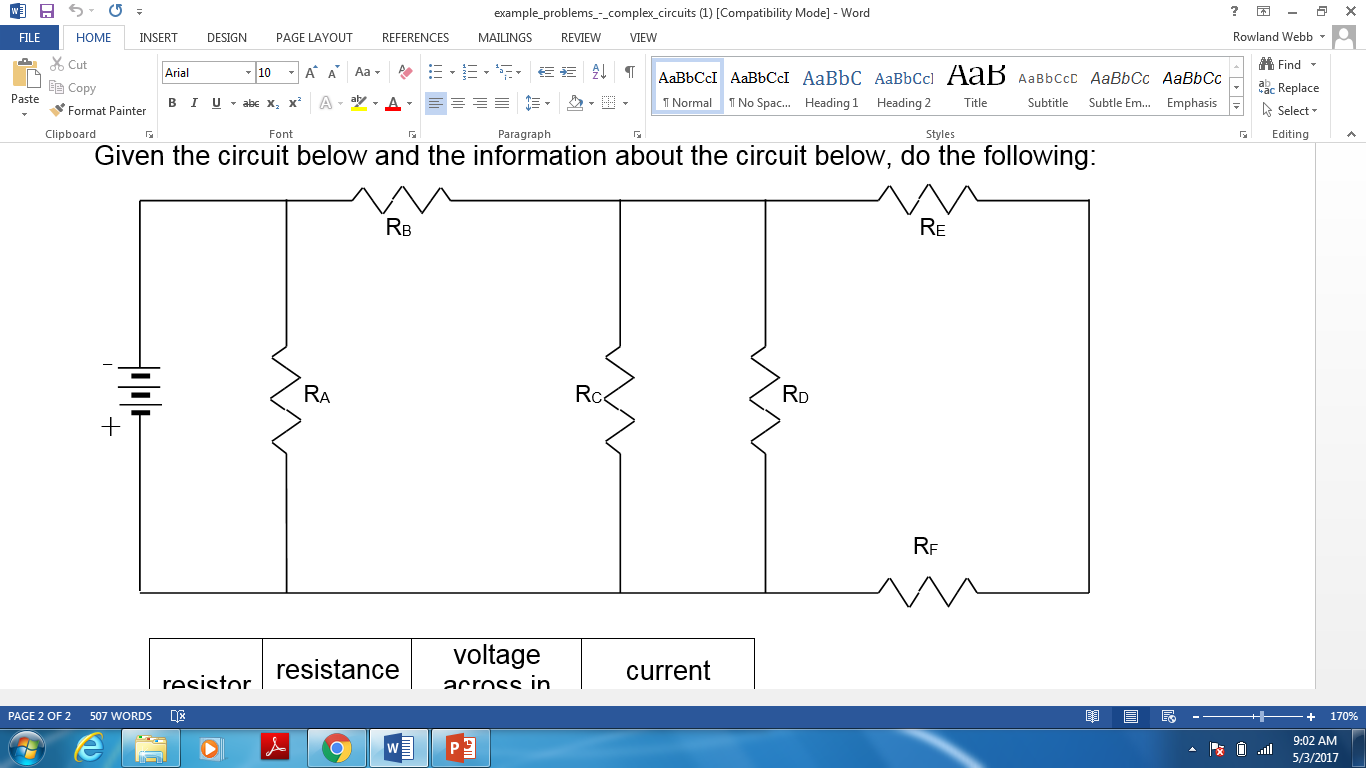 RC,D,E&F & RB are in series:
RC,D,E&F + RB = 15Ω + 15Ω = 30 Ω 
RB,C,D,E&F = 30 Ω
N
P
P
N
20 Ω
0.25 A
15 Ω
N
N
N
N
40 Ω
30 V
30 Ω
60 Ω
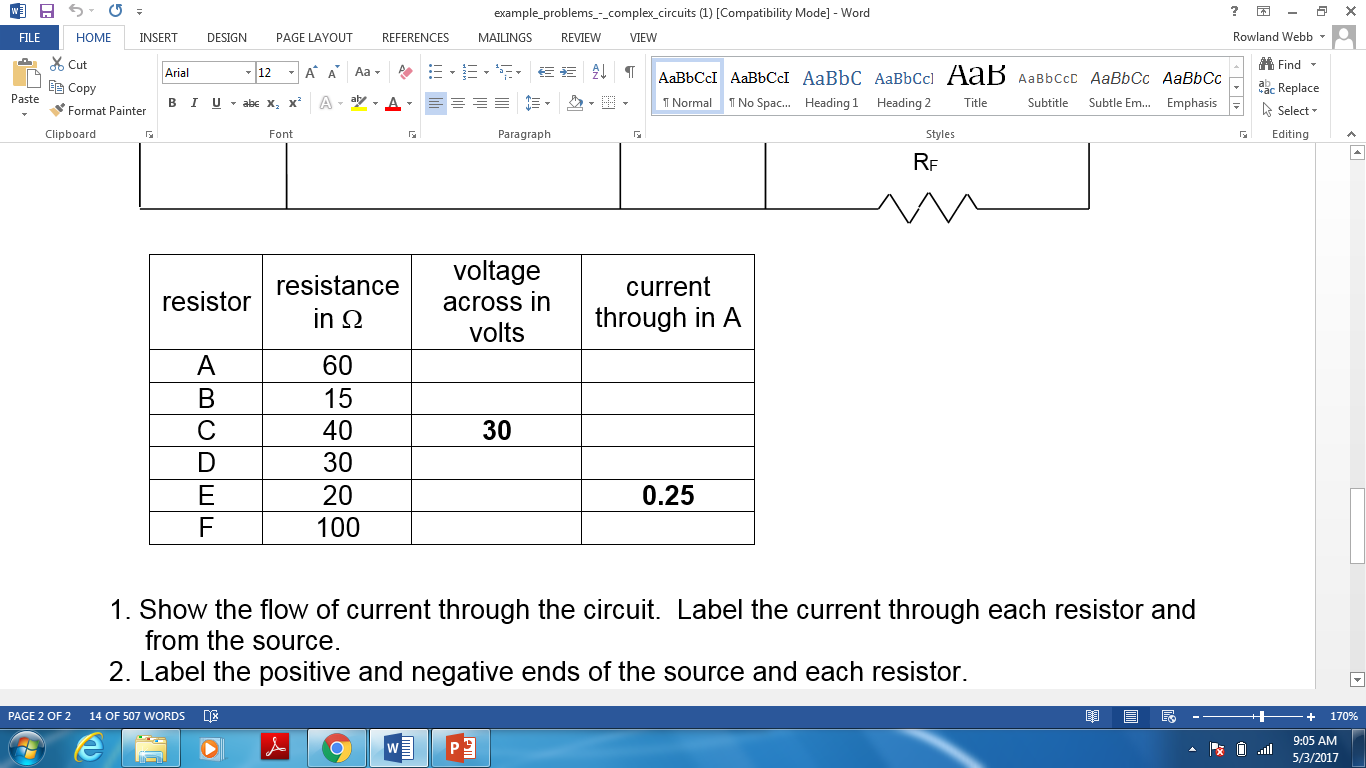 P
100 Ω
P
P
P
P
N
Example Circuit 3: Given the circuit below and the information about the circuit below, do the following:
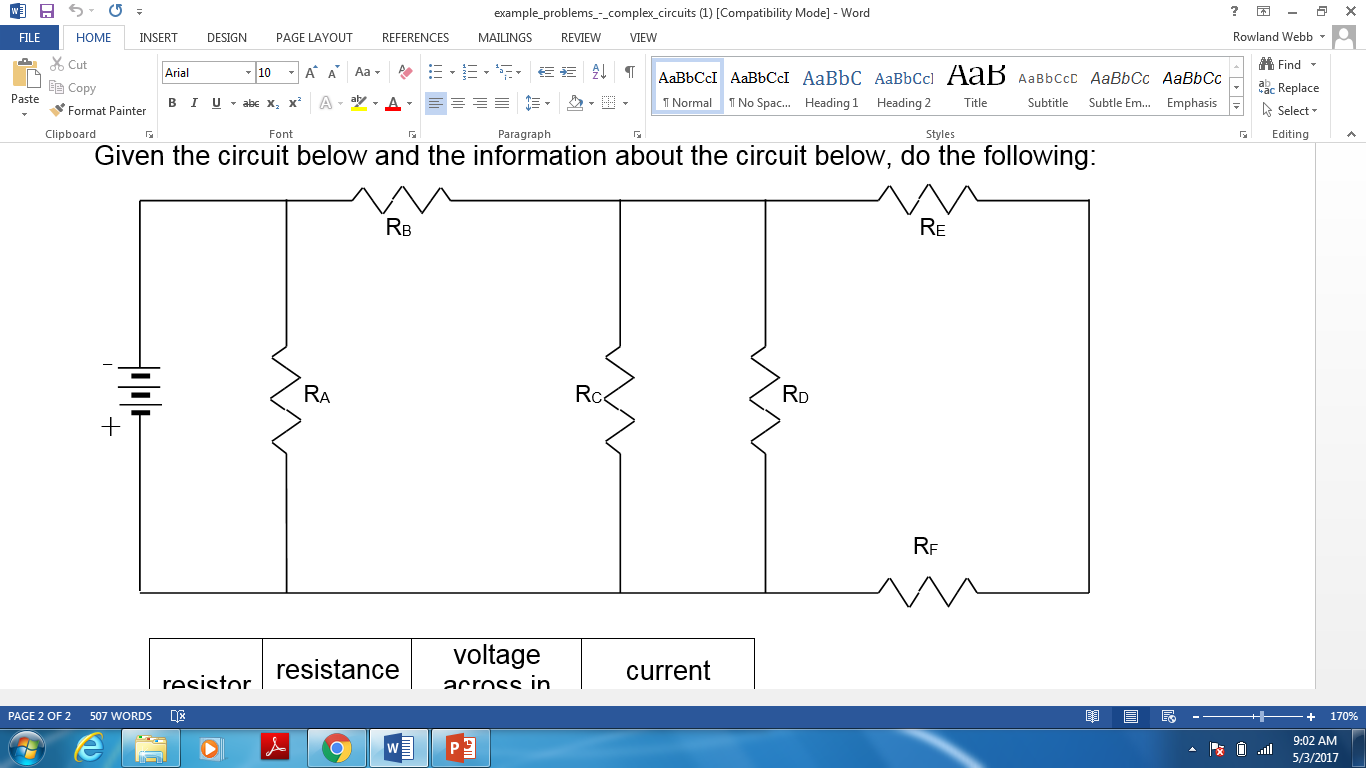 RA  & RB,C,D,E&F are in parallel:
Rcircuit = (1/RA  + 1/ RB,C,D,E&F )-1
Rcircuit =(1/60 Ω  + 1/30 Ω )-1
Rcircuit = 20 Ω
N
P
P
N
20 Ω
0.25 A
15 Ω
N
N
N
N
40 Ω
30 V
30 Ω
60 Ω
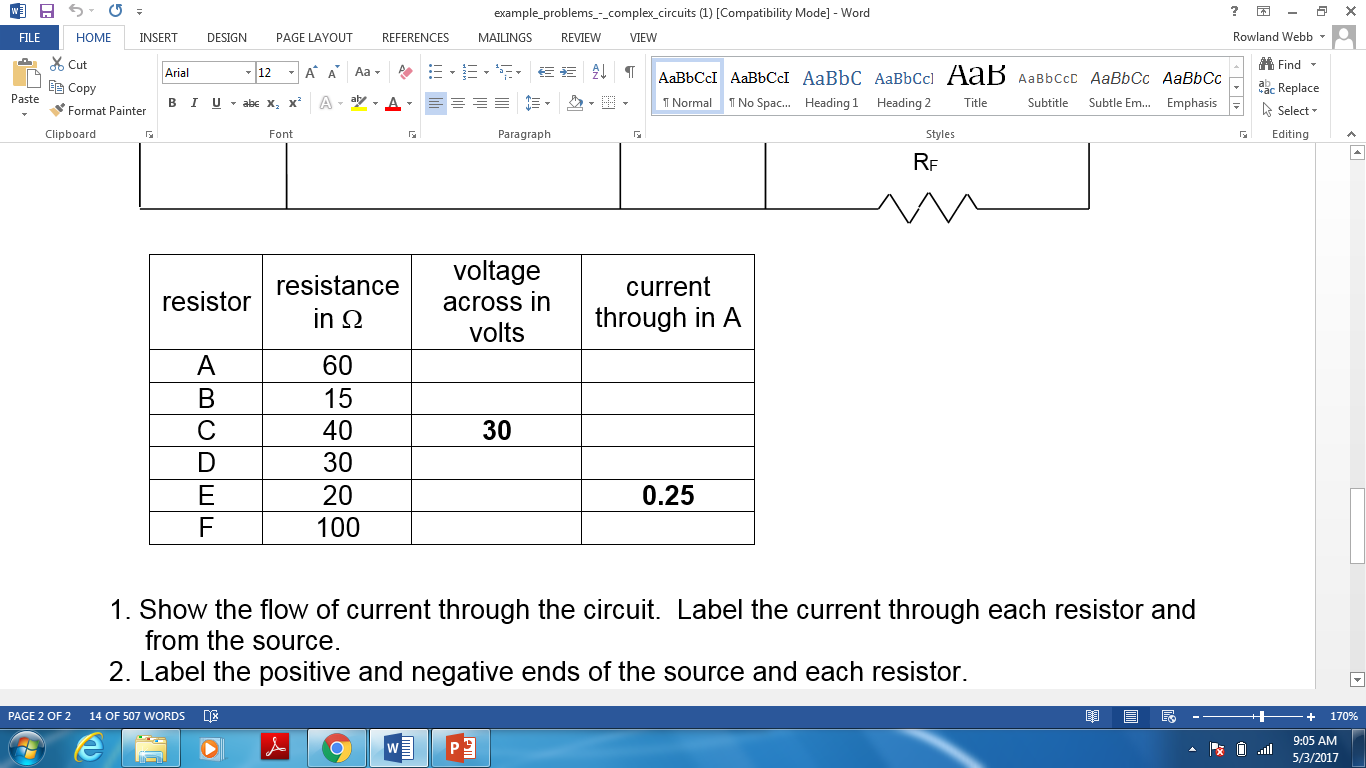 P
100 Ω
P
P
P
P
N
Example Circuit 3: Given the circuit below and the information about the circuit below, do the following:
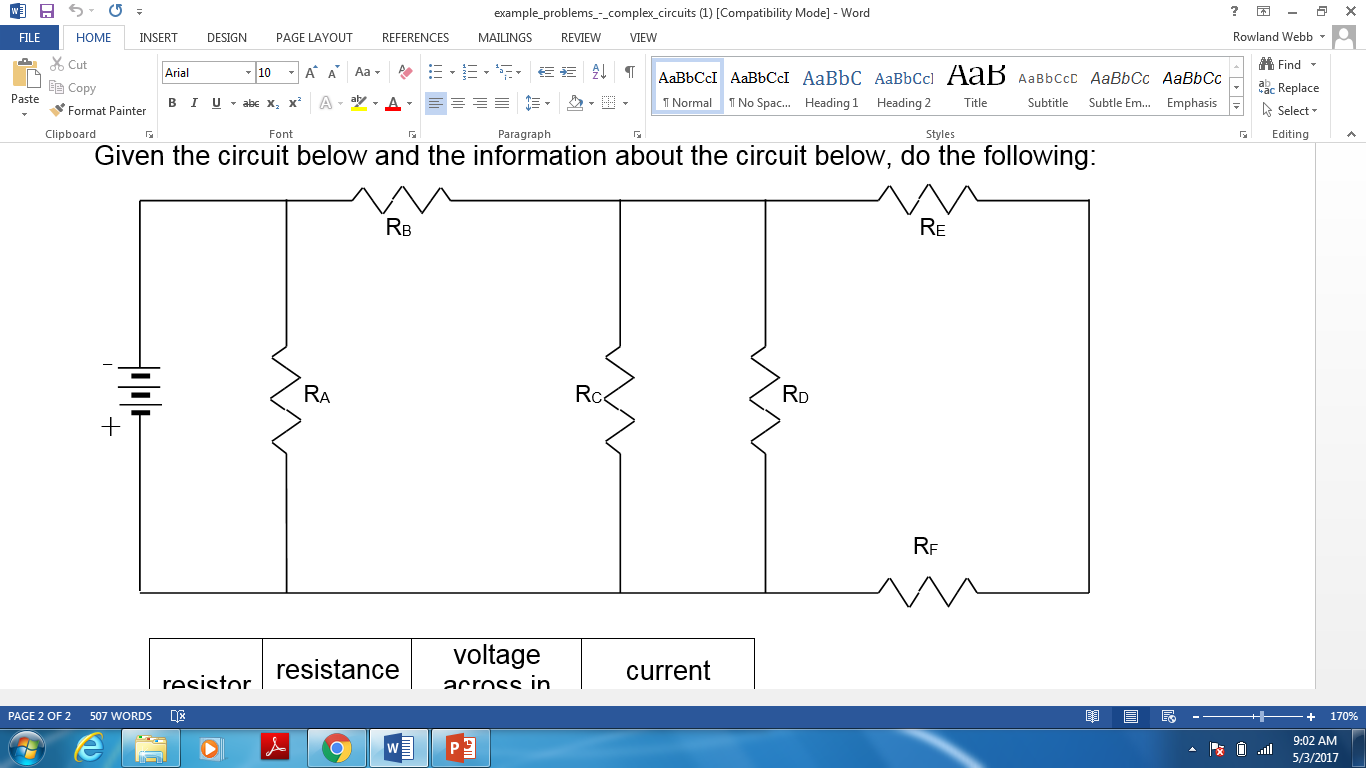 9 & 10. Calculate the current and voltage through each resistor and the current and voltage produced by the source.
(Given)
N
P
P
N
20 Ω
0.25 A
15 Ω
N
N
N
N
40 Ω
30 V
30 Ω
60 Ω
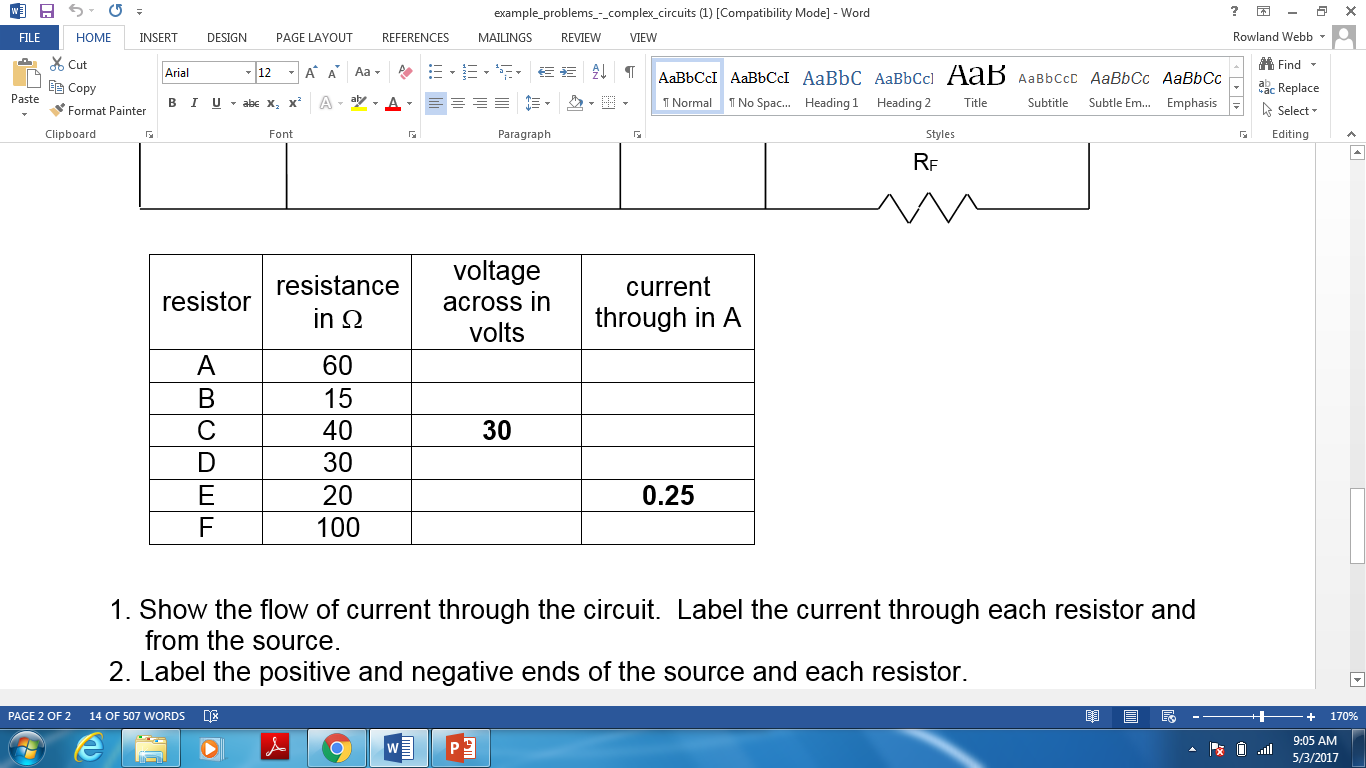 P
100 Ω
P
P
P
P
N
Example Circuit 3: Given the circuit below and the information about the circuit below, do the following:
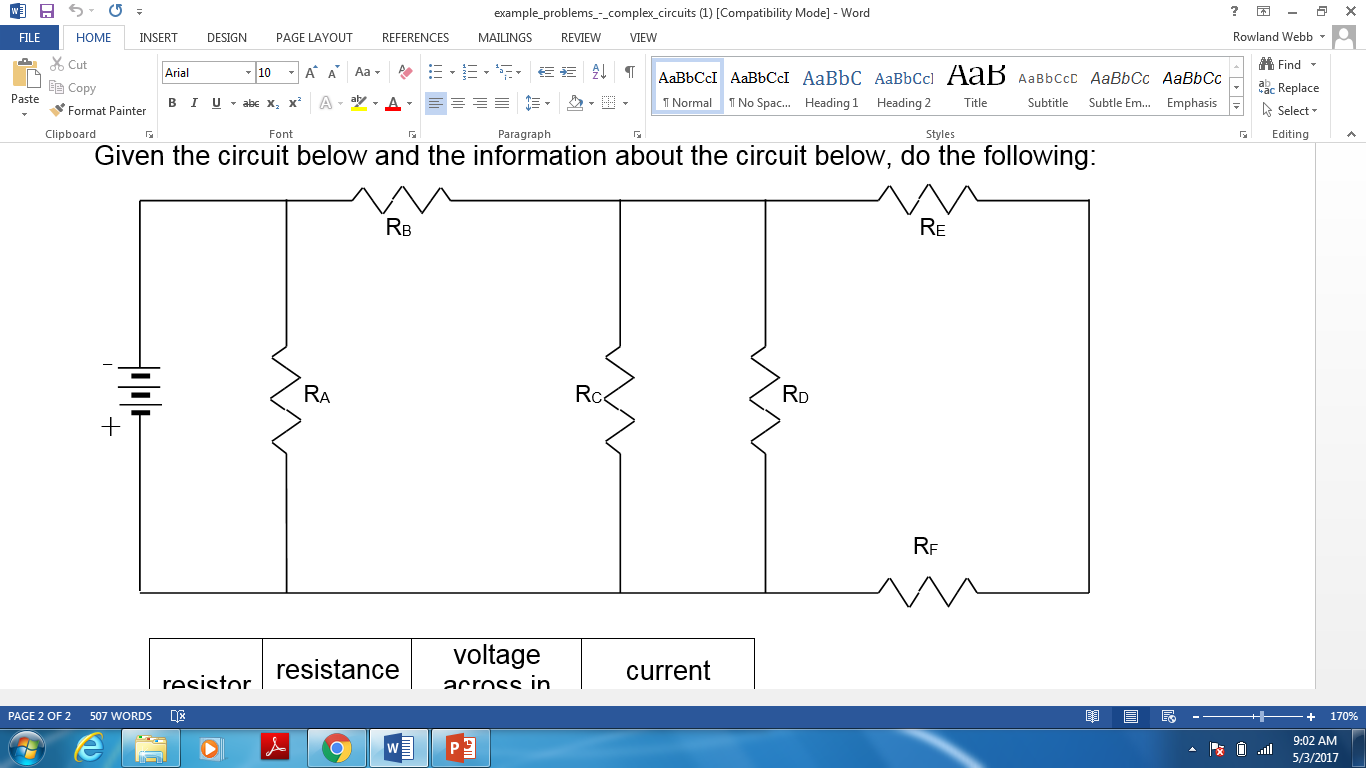 IE = IF = 0.25 A b/c they are in series with each other…current flow is the same.
N
P
P
N
20 Ω
0.25 A
15 Ω
N
N
N
N
40 Ω
30 V
30 Ω
60 Ω
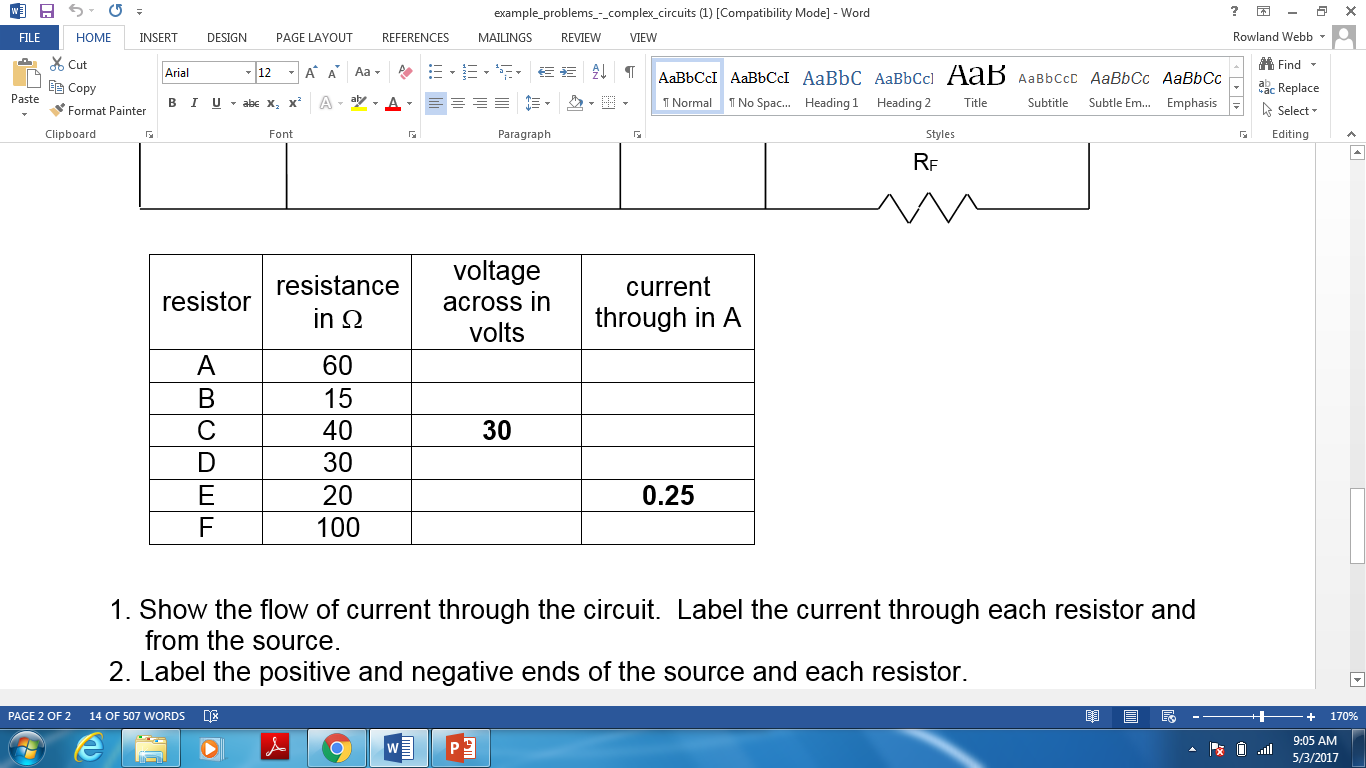 P
100 Ω
0.25 A
P
P
P
P
N
0.25
Example Circuit 3: Given the circuit below and the information about the circuit below, do the following:
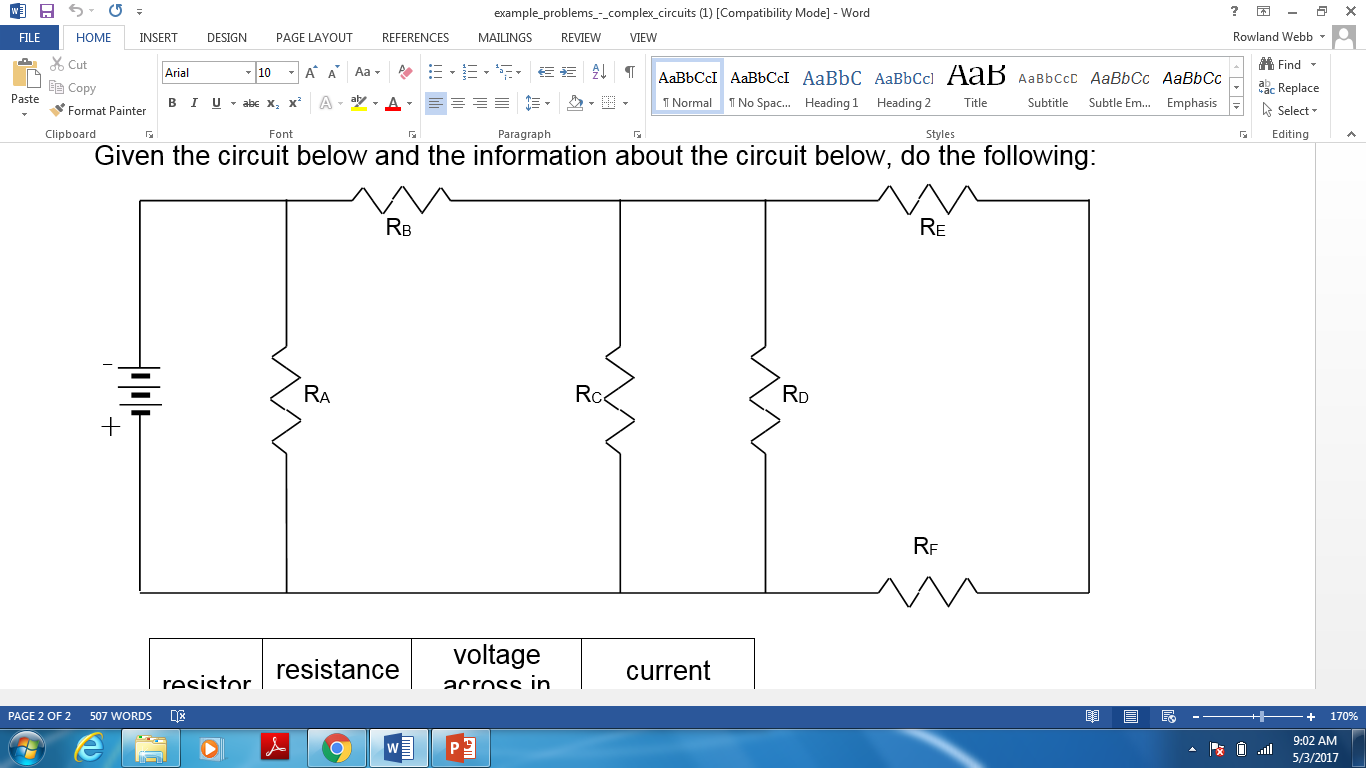 IC = V/R = 30 V/40 Ω = 0.75 A via Ohm’s law.
N
P
P
N
20 Ω
0.25 A
15 Ω
N
N
N
N
40 Ω
30 V
0.75 A
30 Ω
60 Ω
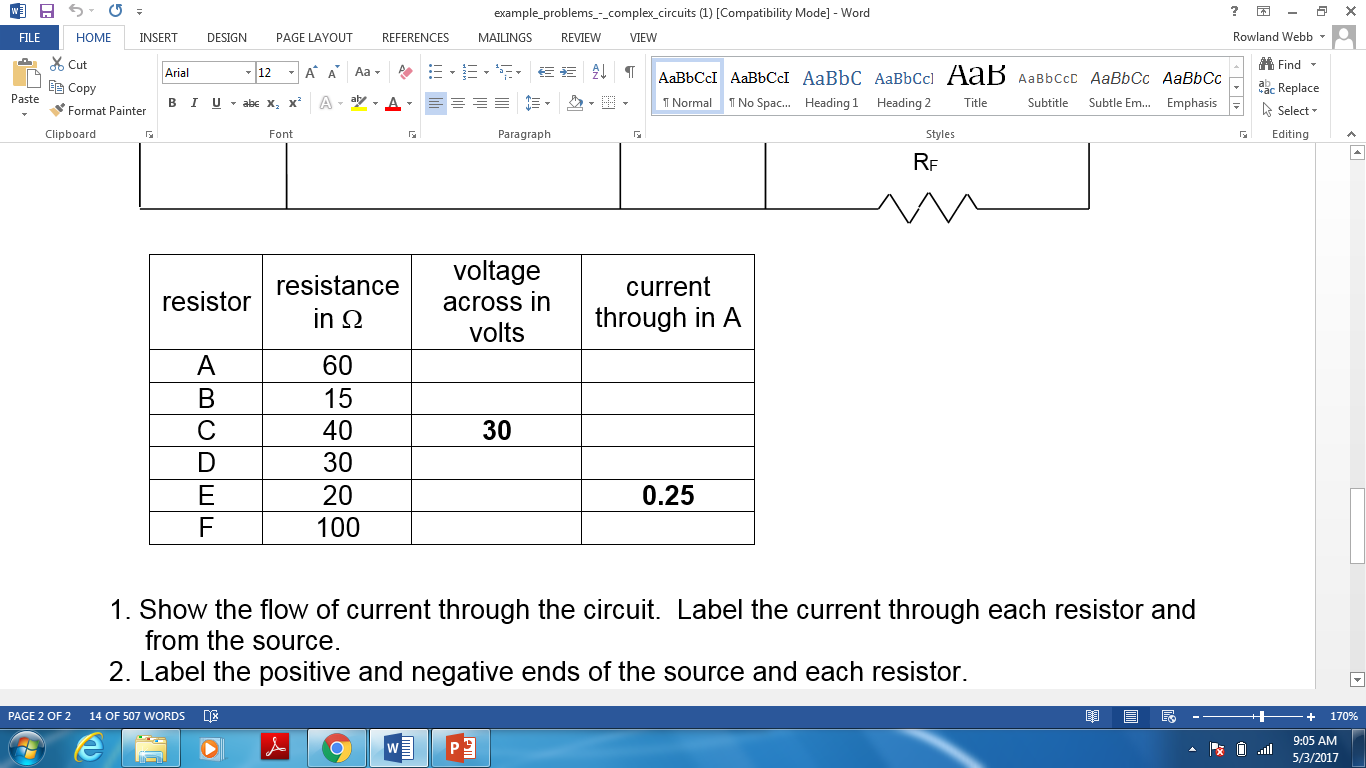 P
100 Ω
0.25 A
P
P
P
0.75
P
N
0.25
Example Circuit 3: Given the circuit below and the information about the circuit below, do the following:
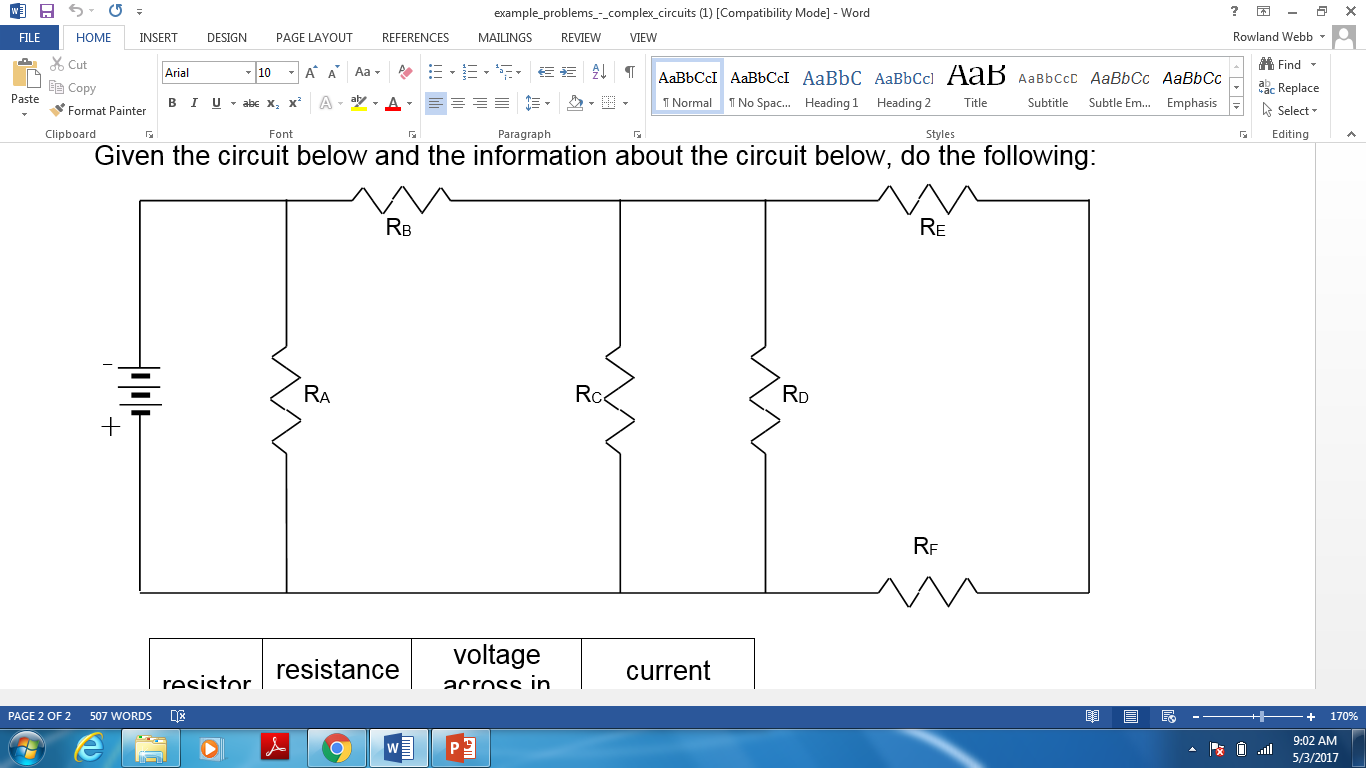 VE = IR = (0.25 A)(20 Ω) = 5 V
VF = IR = (0.25 A)(100 Ω) = 25 V
 via Ohm’s law.
N
P
P
N
20 Ω
0.25 A
5 V
15 Ω
N
N
N
N
40 Ω
30 V
0.75 A
30 Ω
60 Ω
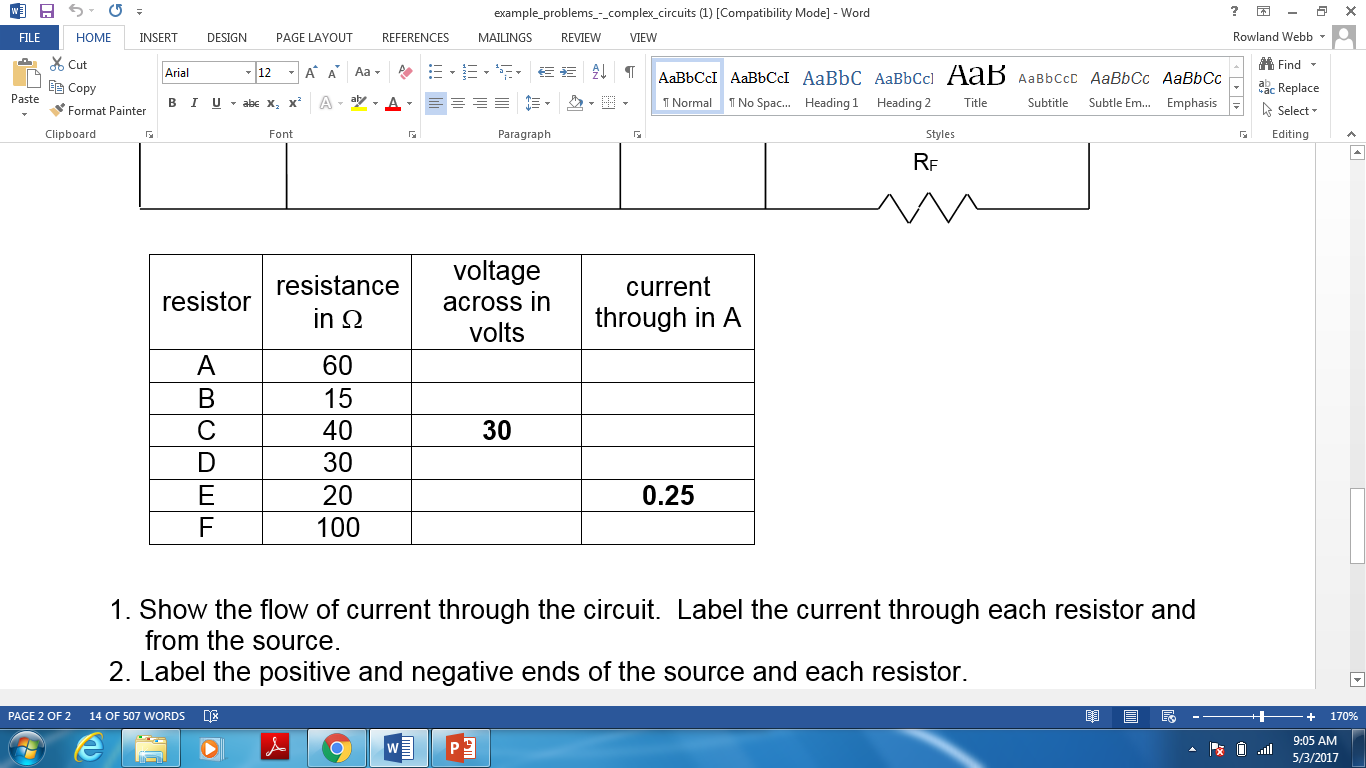 P
100 Ω
0.25 A
25 V
P
P
P
0.75
P
N
5
0.25
25
Example Circuit 3: Given the circuit below and the information about the circuit below, do the following:
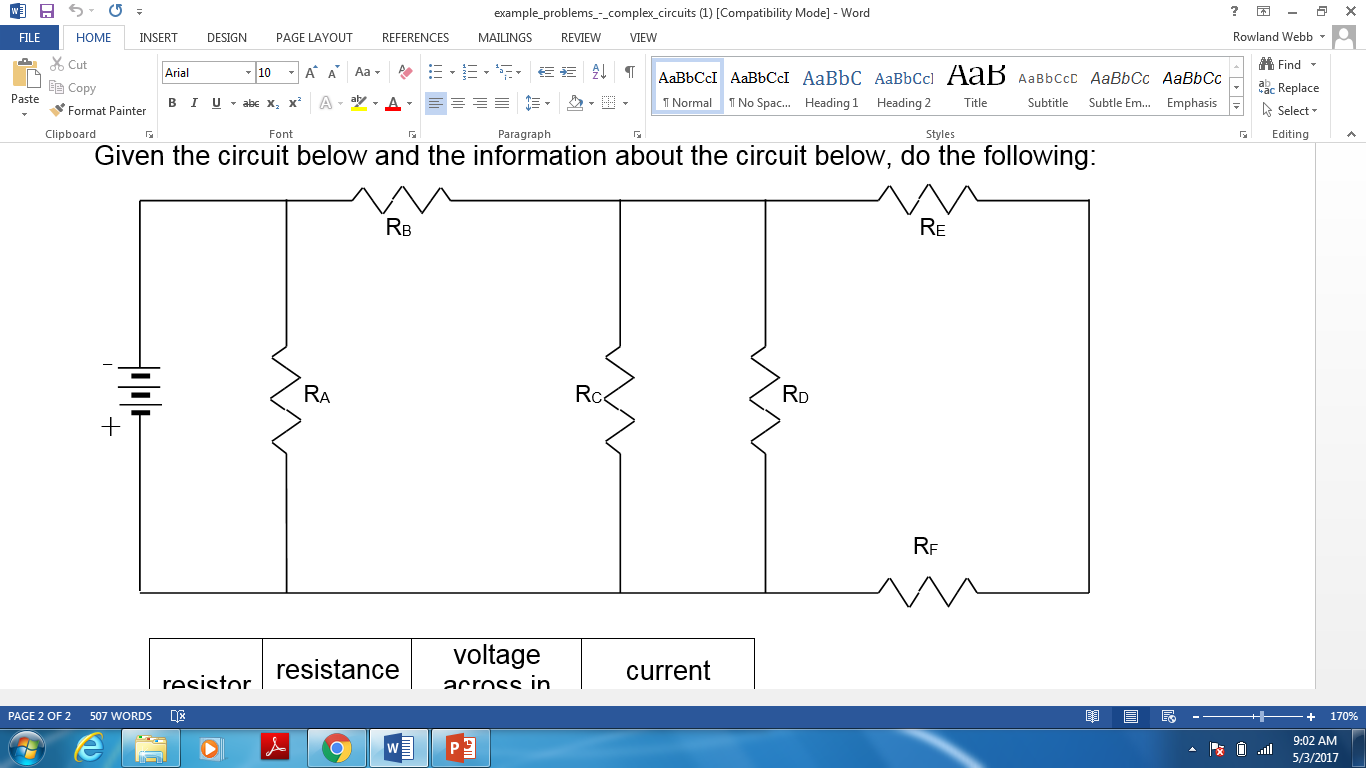 VE&F = VD = VC = 30 V
 (these resistors and combination of resistors are in parallel…same voltage …PAVSAC).
N
P
P
N
20 Ω
0.25 A
5 V
15 Ω
N
N
N
N
40 Ω
30 V
0.75 A
30 Ω
30 V
60 Ω
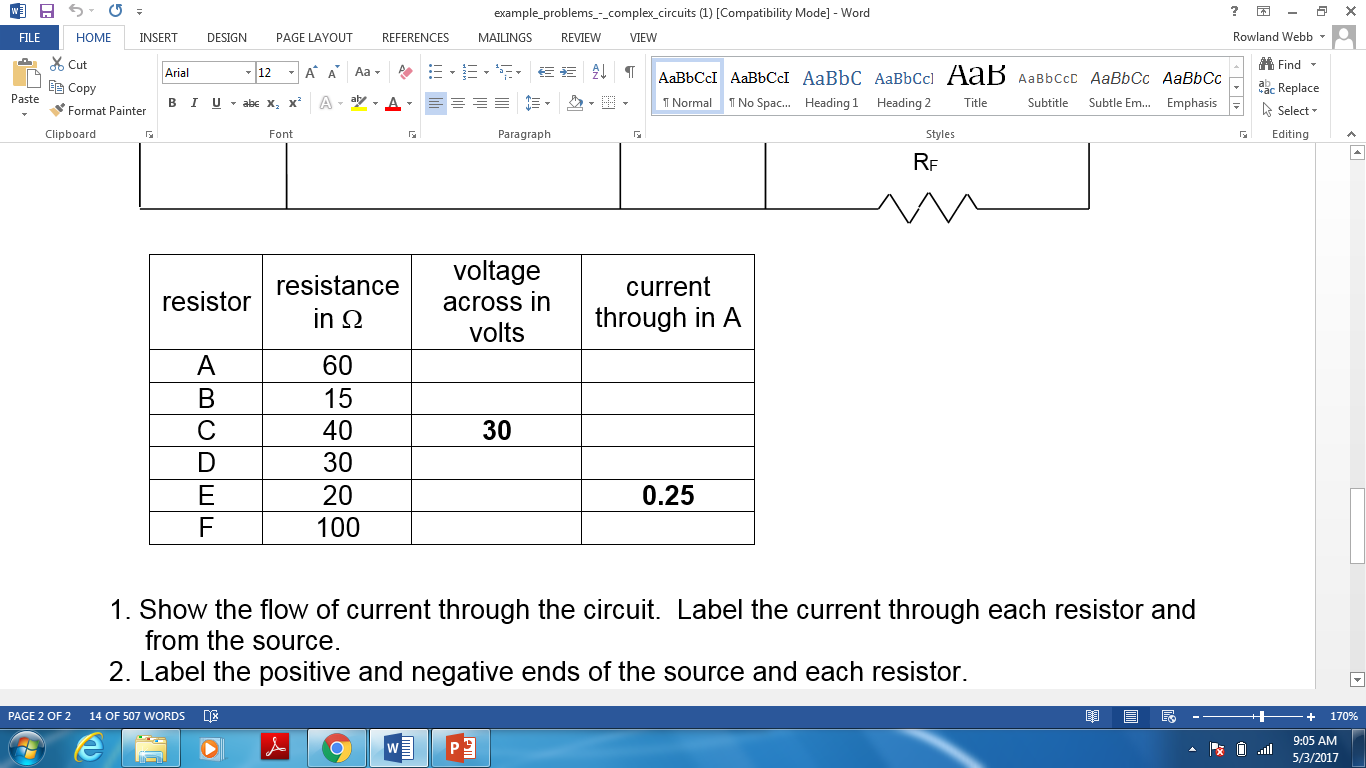 P
100 Ω
0.25 A
25 V
P
P
P
0.75
P
N
30
5
0.25
25
Example Circuit 3: Given the circuit below and the information about the circuit below, do the following:
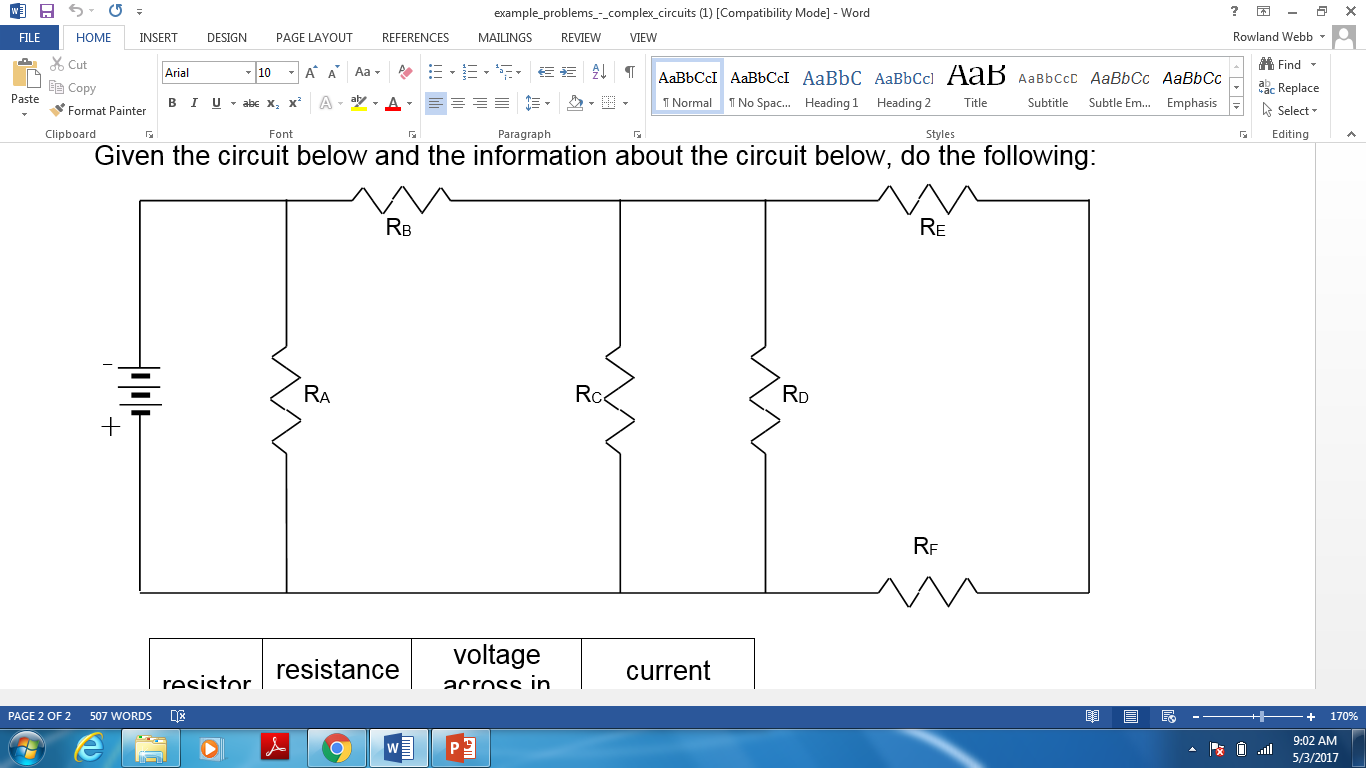 ID = V/R = 30 V/ 30 Ω = 1A
 (Ohm’s Law).
N
P
P
N
20 Ω
0.25 A
5 V
15 Ω
N
N
N
N
40 Ω
30 V
0.75 A
30 Ω
30 V
1 A
60 Ω
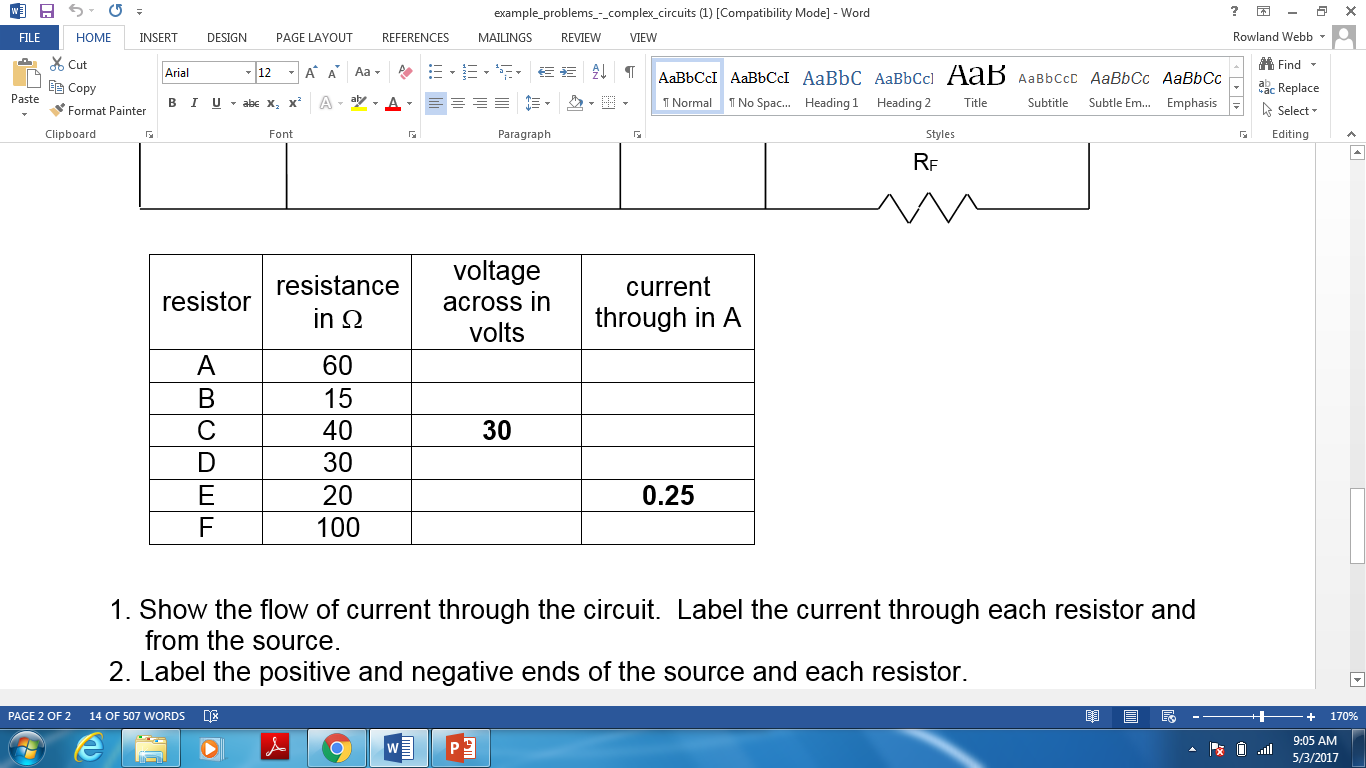 P
100 Ω
0.25 A
25 V
P
P
P
0.75
P
N
1
30
5
0.25
25
Example Circuit 3: Given the circuit below and the information about the circuit below, do the following:
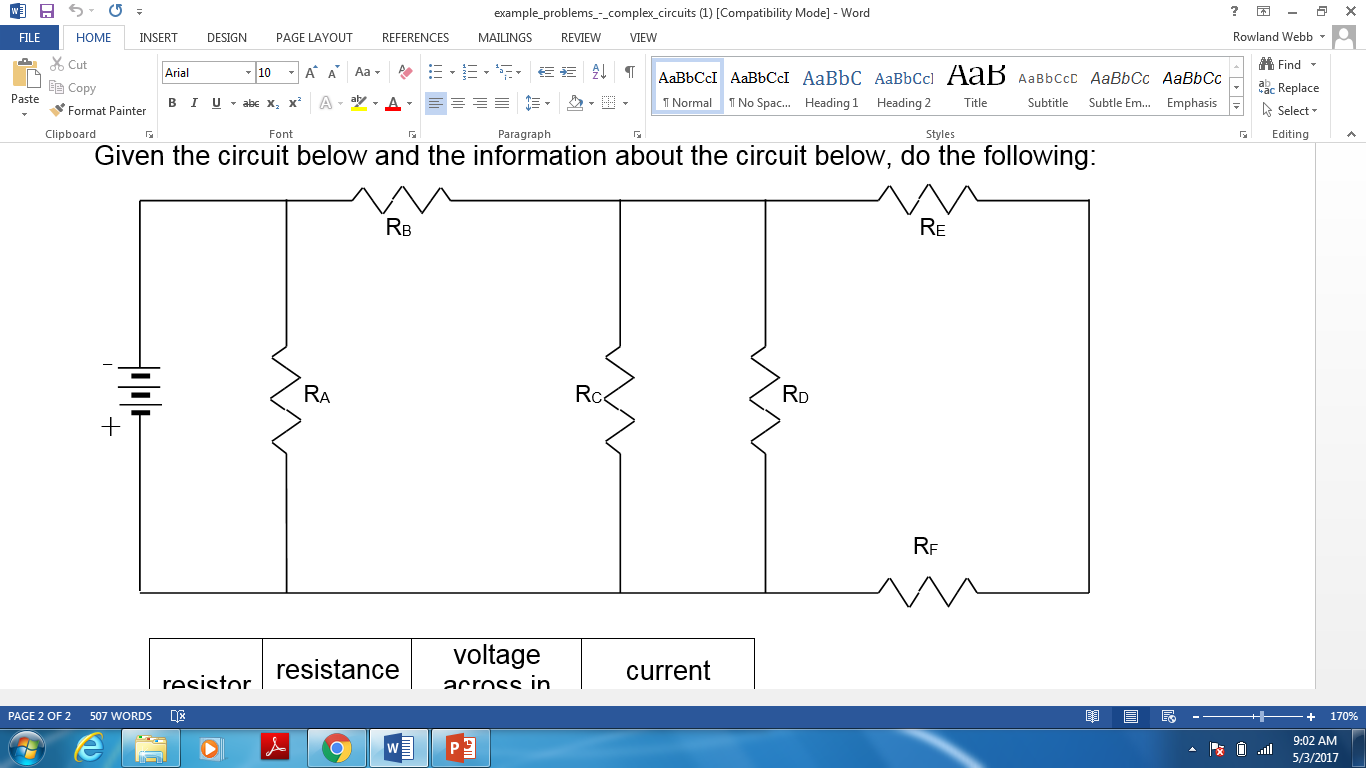 IB = IC + ID + IE&F = 
 = 0.75 A + 1 A + 0.25 A = 2A
 (Junction Law).
N
P
P
N
20 Ω
0.25 A
5 V
15 Ω
2 A
N
N
N
N
40 Ω
30 V
0.75 A
30 Ω
30 V
1 A
60 Ω
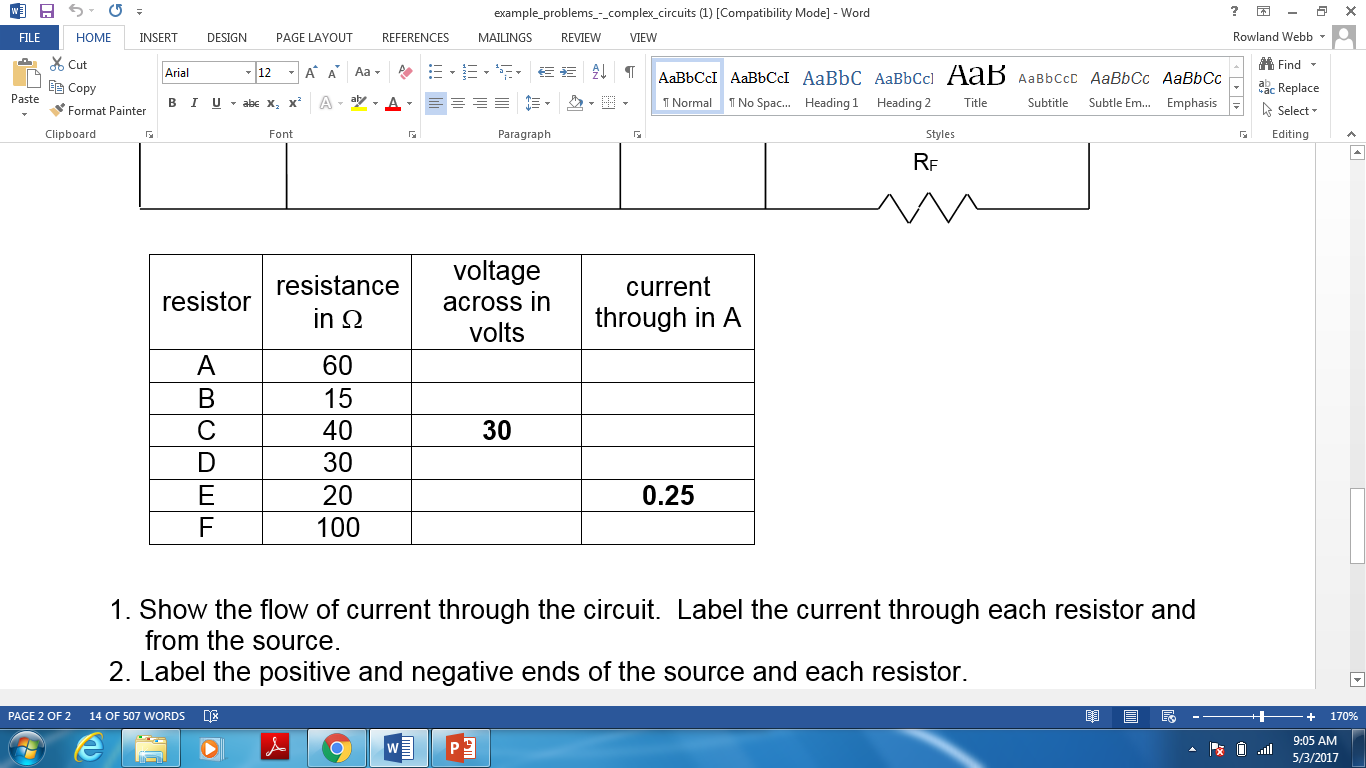 P
100 Ω
0.25 A
25 V
P
P
P
2
0.75
P
N
1
30
5
0.25
25
Example Circuit 3: Given the circuit below and the information about the circuit below, do the following:
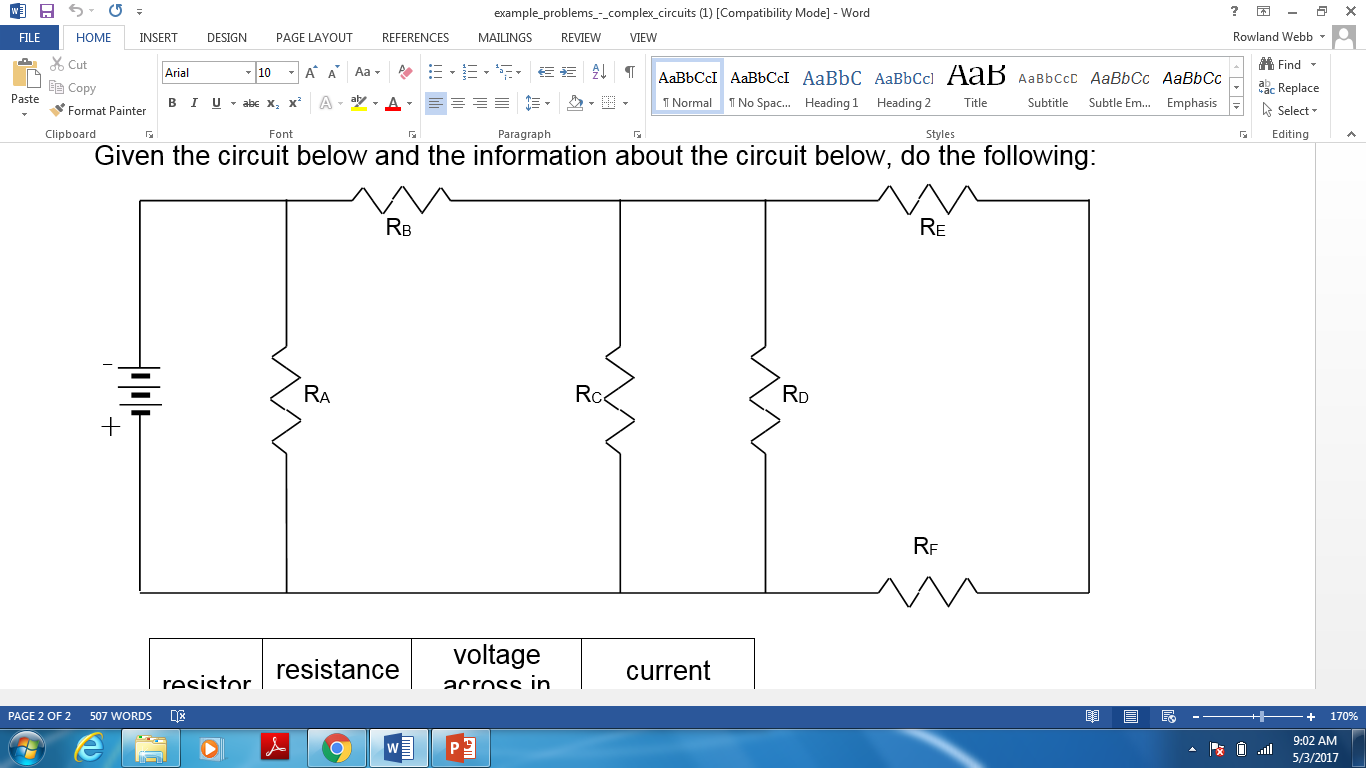 VB = IR  = (2 A)(15 Ω) = 30 V 
  (Ohm’s Law).
N
P
P
N
20 Ω
0.25 A
5 V
15 Ω
2 A
30 V
N
N
N
N
40 Ω
30 V
0.75 A
30 Ω
30 V
1 A
60 Ω
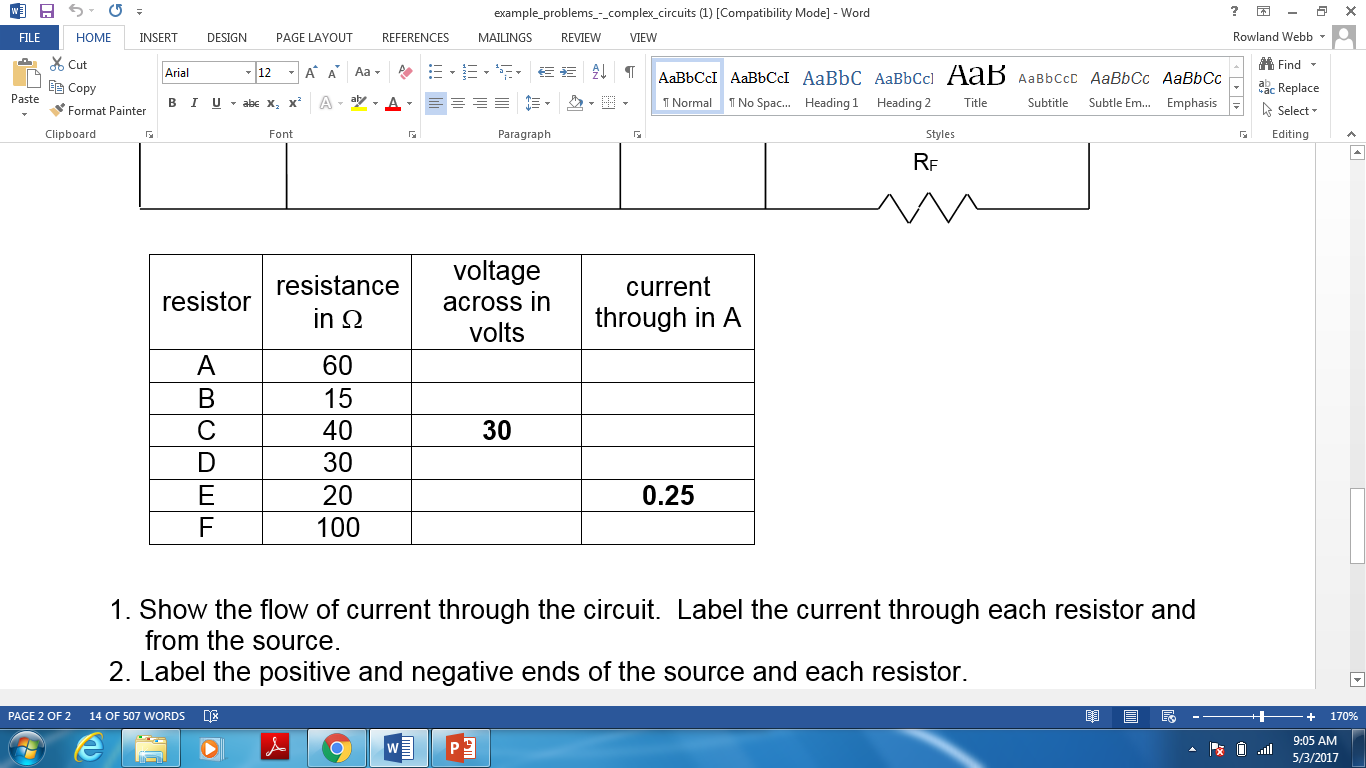 P
100 Ω
0.25 A
25 V
P
P
P
2
30
0.75
P
N
1
30
5
0.25
25
Example Circuit 3: Given the circuit below and the information about the circuit below, do the following:
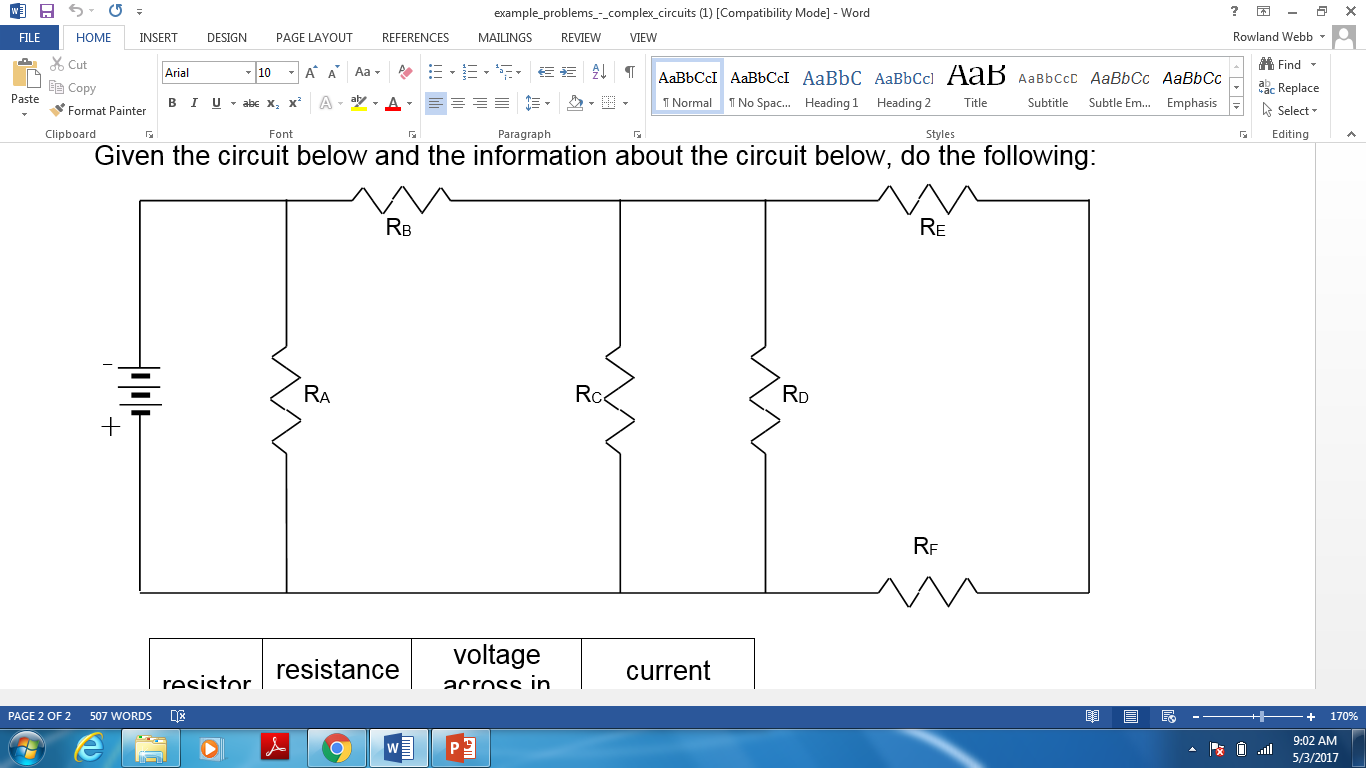 Using Loop Law we can determine:
VA = VB + VC  = VB + VD =
= VB + VE + VF = 60 V 
  (Loop Law).
N
P
P
N
20 Ω
0.25 A
5 V
15 Ω
2 A
30 V
N
N
N
N
40 Ω
30 V
0.75 A
30 Ω
30 V
1 A
60 Ω

60 V
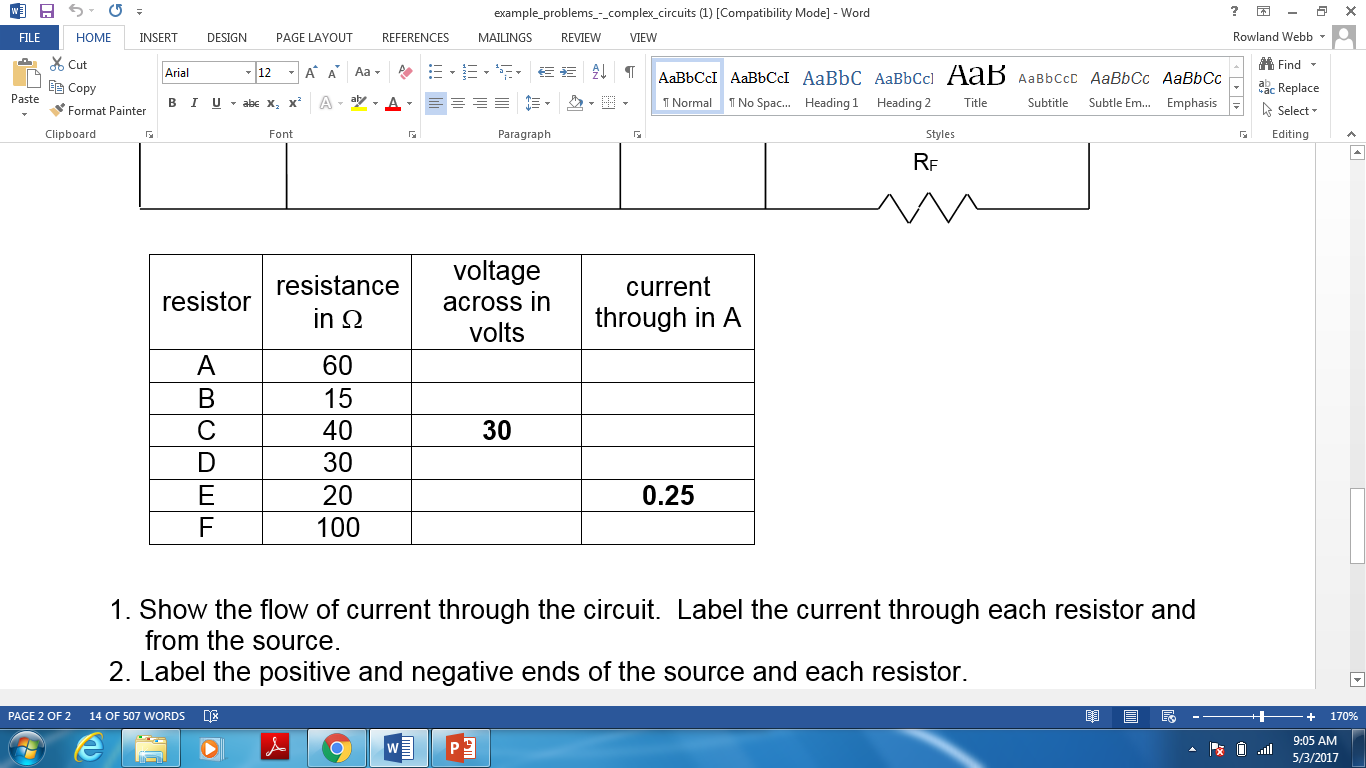 P
100 Ω
0.25 A
25 V
P
P
P
2
30
0.75
P
N
1
30
5
0.25
25
Example Circuit 3: Given the circuit below and the information about the circuit below, do the following:
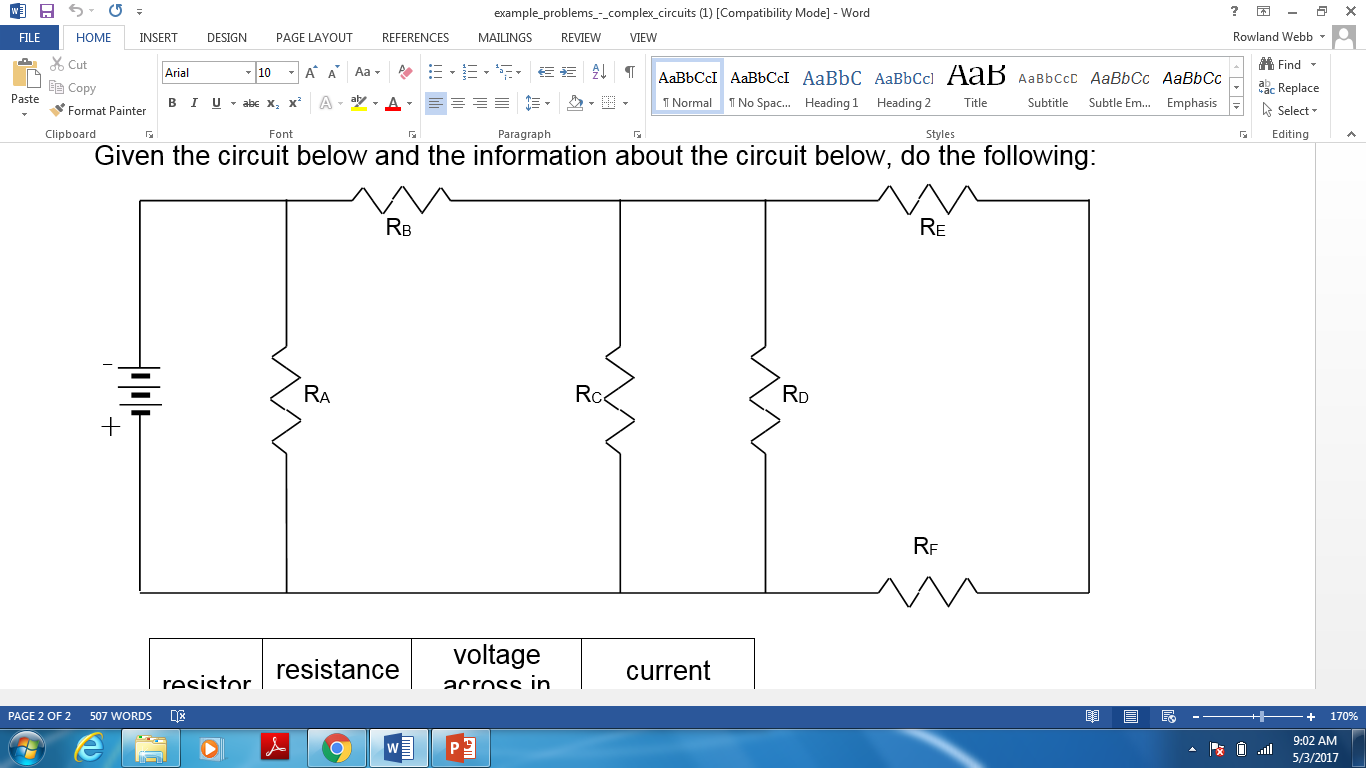 VSource = VA = 60 V 
  (Source and RA are in parallel…PAVSAC).
N
P
P
N
20 Ω
0.25 A
5 V
15 Ω
2 A
30 V
N
N
N
N
40 Ω
30 V
0.75 A
30 Ω
30 V
1 A
60 Ω

60 V
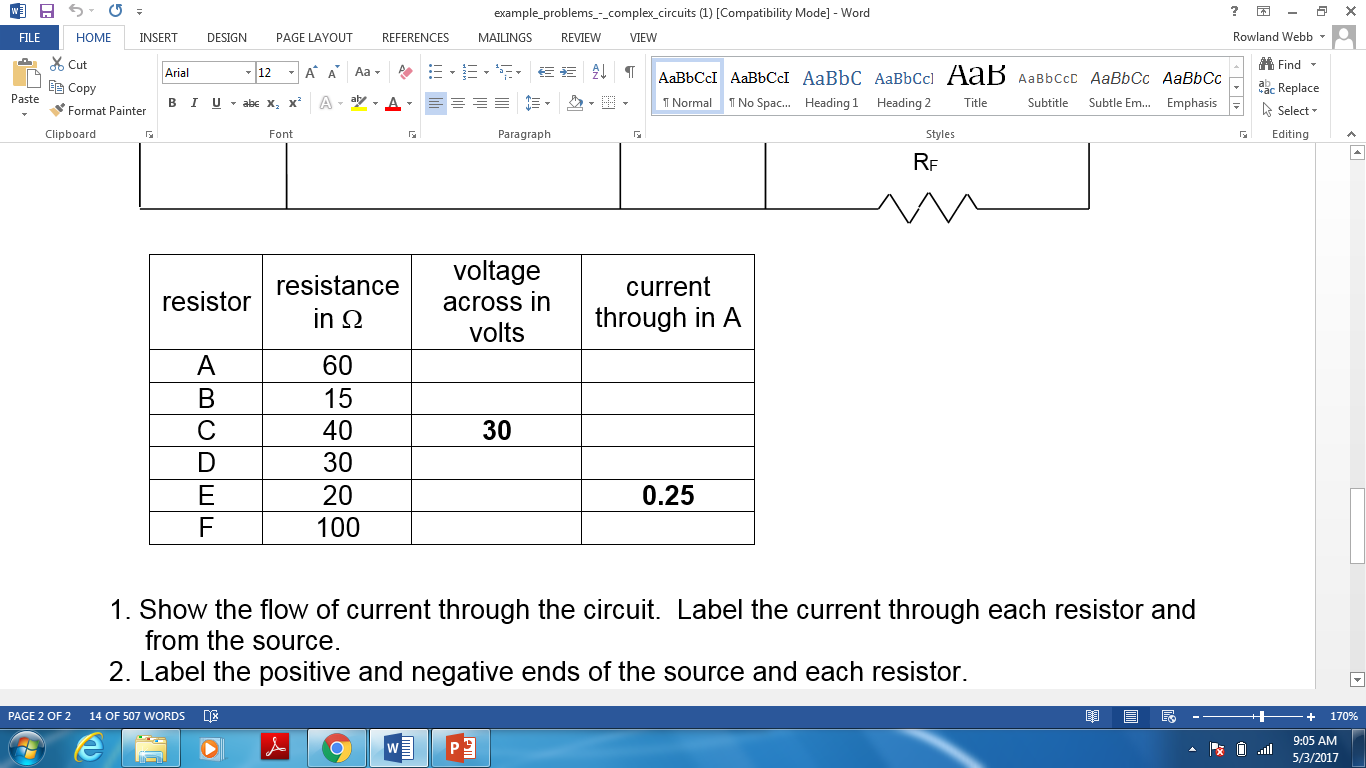 P
100 Ω
0.25 A
25 V
P
P
P
60
2
30
0.75
P
N
1
30
5
0.25
25
Example Circuit 3: Given the circuit below and the information about the circuit below, do the following:
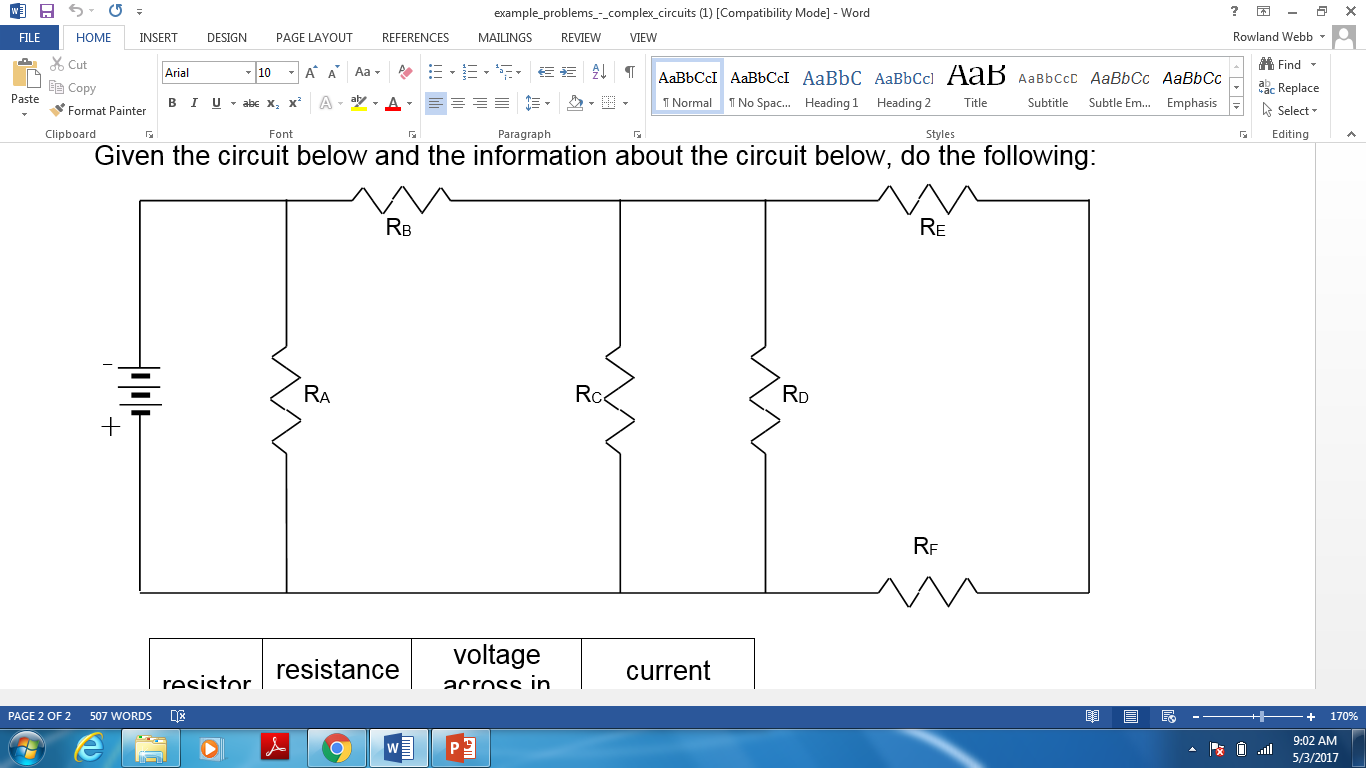 IA = V/R = 60 V / 60 Ω = 1 A 
  (Ohm’s Law).
N
P
P
N
20 Ω
0.25 A
5 V
15 Ω
2 A
30 V
N
N
N
N
40 Ω
30 V
0.75 A
30 Ω
30 V
1 A
60 Ω
1 A
60 V
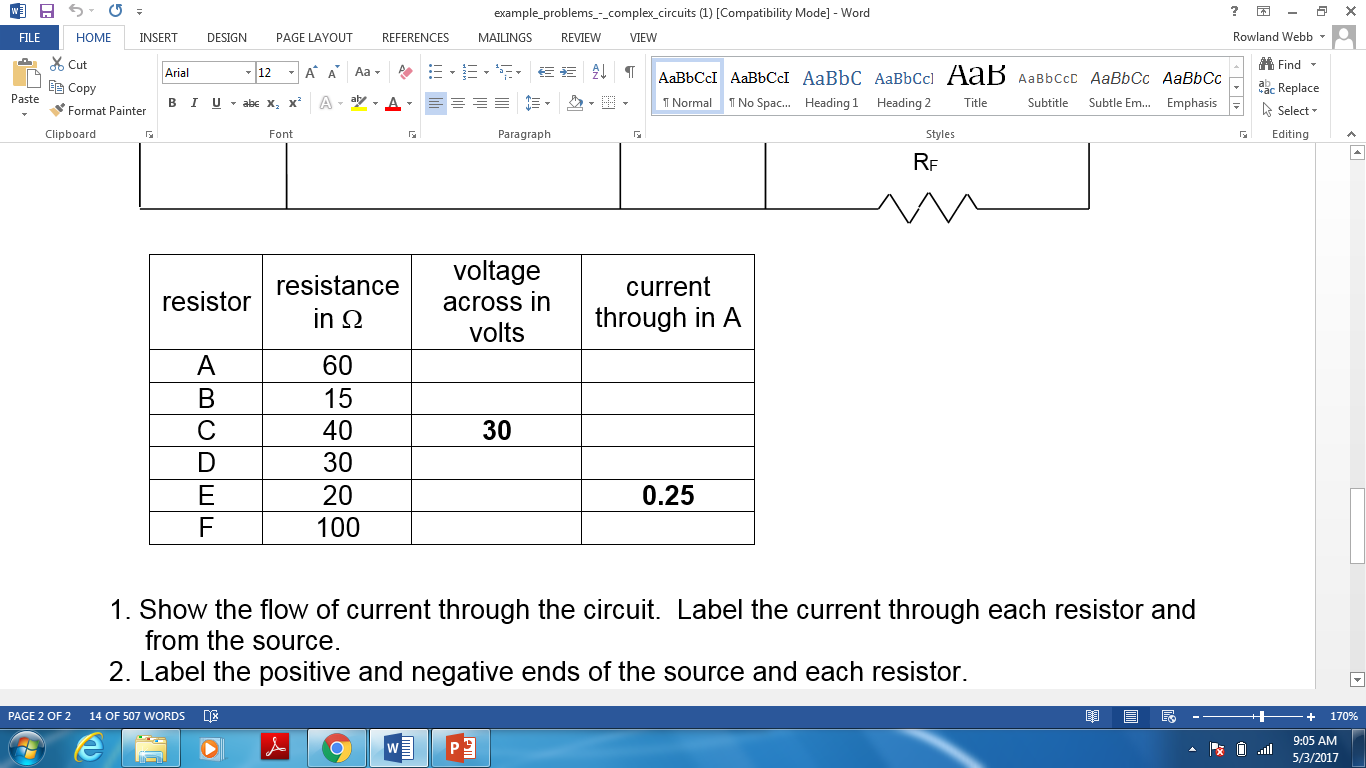 P
100 Ω
0.25 A
25 V
P
P
P
1
60
2
30
0.75
P
N
1
30
5
0.25
25
Example Circuit 3: Given the circuit below and the information about the circuit below, do the following:
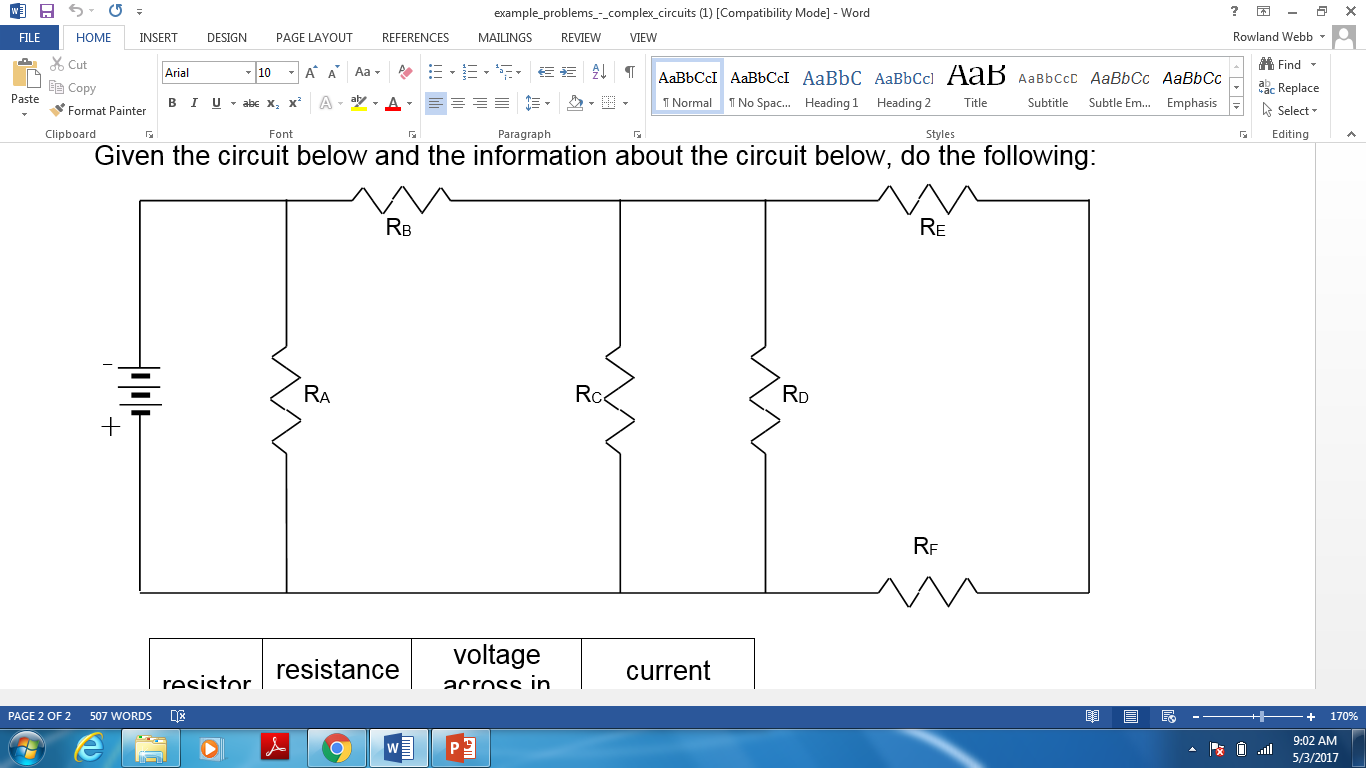 ISource = IA + IB = 2 A + 1 A = 3 A 
  (Junction Law).
N
P
P
N
20 Ω
0.25 A
5 V
15 Ω
2 A
30 V
N
N
N
N
40 Ω
30 V
0.75 A
30 Ω
30 V
1 A
60 Ω
1 A
60 V
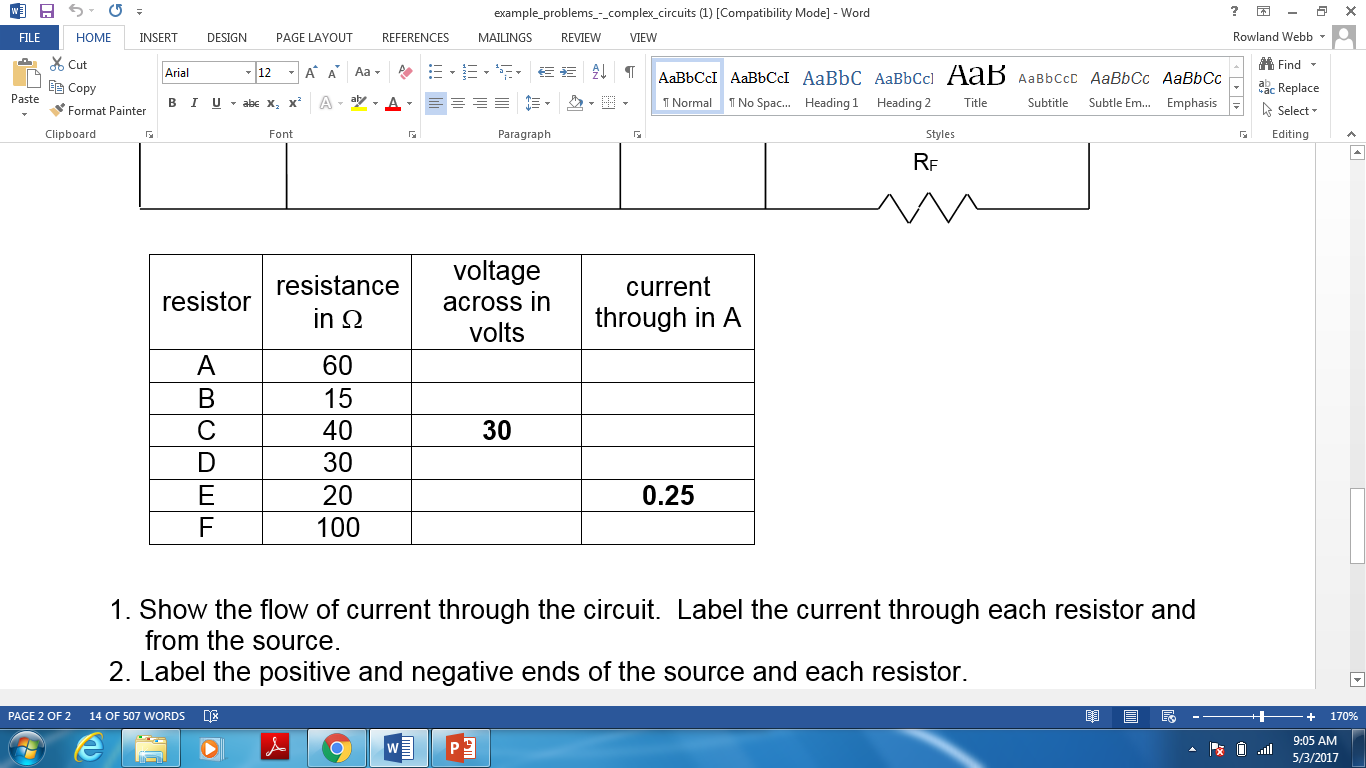 P
100 Ω
0.25 A
25 V
P
P
P
1
60
2
30
0.75
P
N
1
30
5
0.25
25
Example Circuit 3: Given the circuit below and the information about the circuit below, do the following:
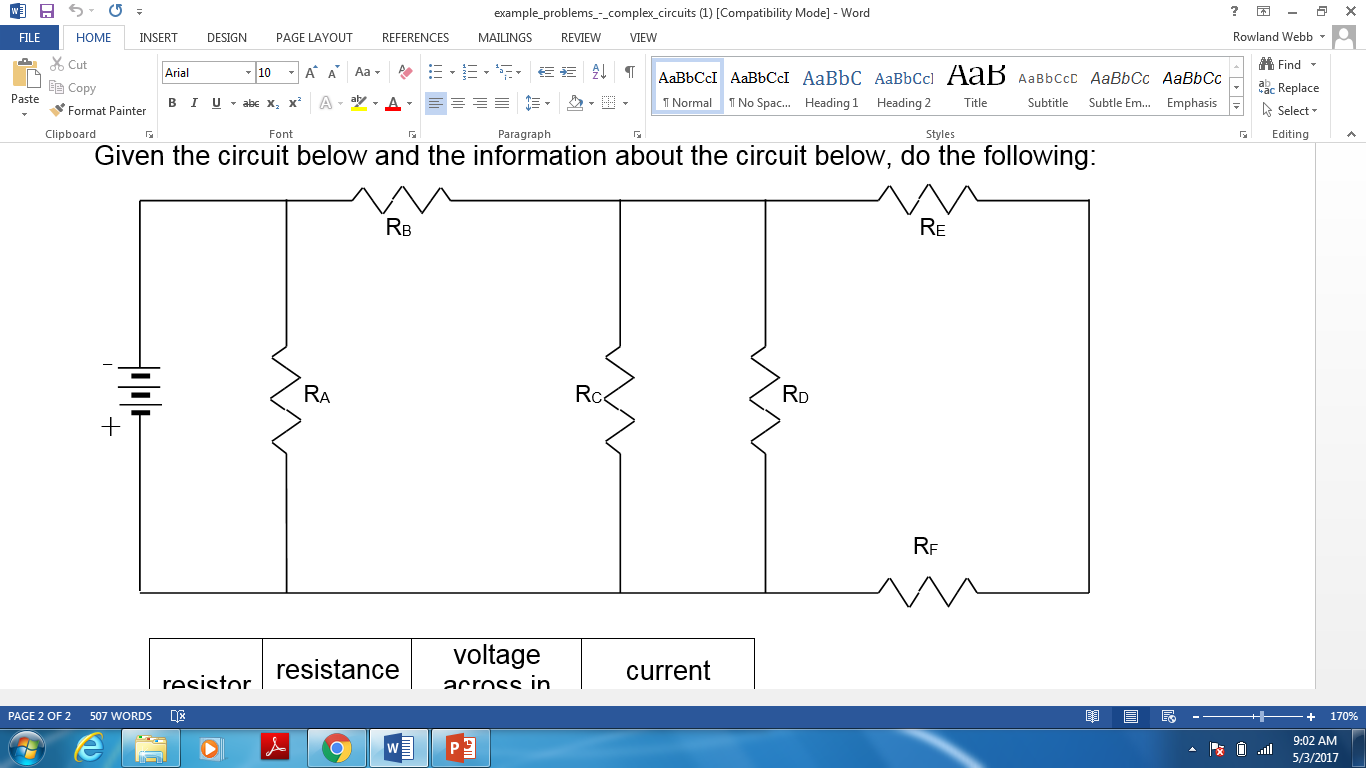 ISource = IA + IB = 2 A + 1 A = 3 A 
  (Junction Law).
VSource = VA = 60 V 
Rcircuit = Vs / Is = 60V / 3A = 20 Ω
N
P
P
N
20 Ω
0.25 A
5 V
15 Ω
2 A
30 V
N
N
N
N
40 Ω
30 V
0.75 A
30 Ω
30 V
1 A
60 Ω

60 V
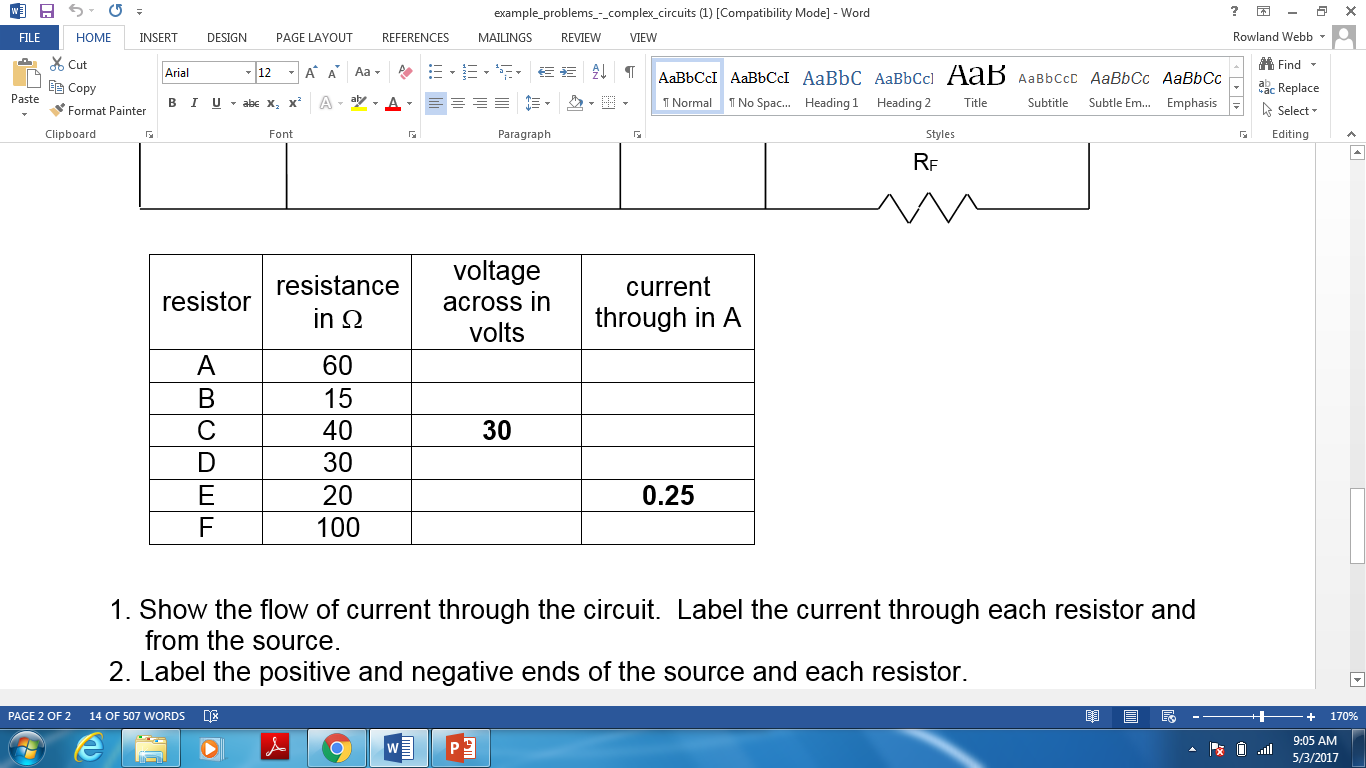 P
100 Ω
0.25 A
25 V
P
P
P
1
60
2
30
0.75
P
N
1
30
5
0.25
25